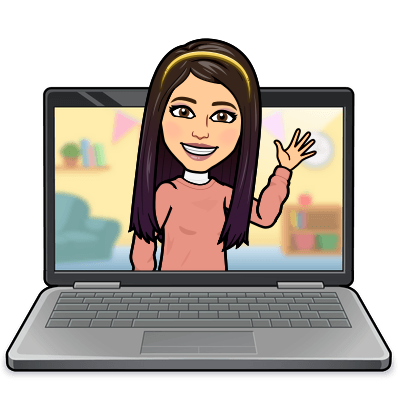 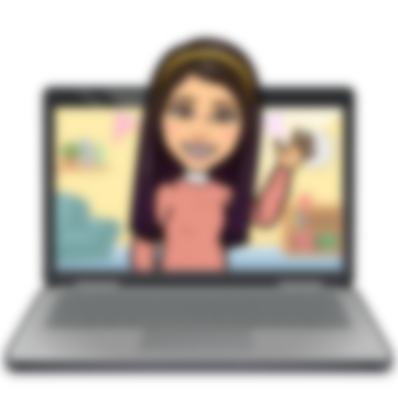 Hello My lovely students
I’m your teacher
Hanan AlShobaily
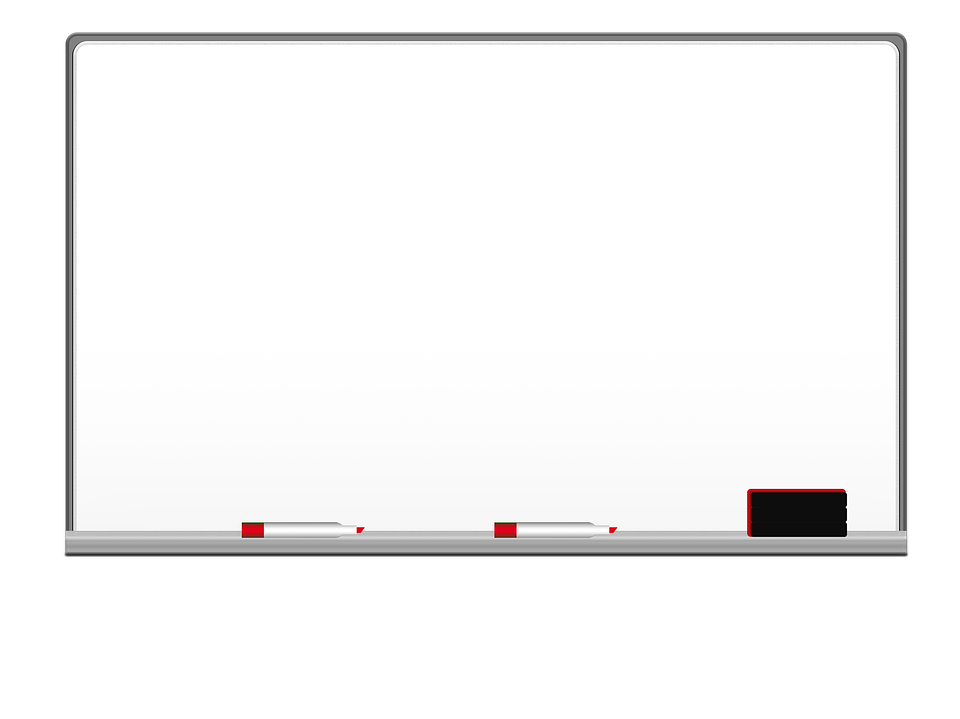 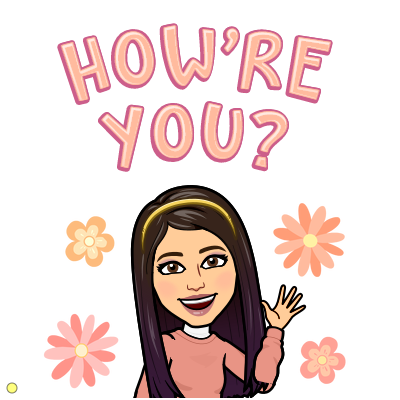 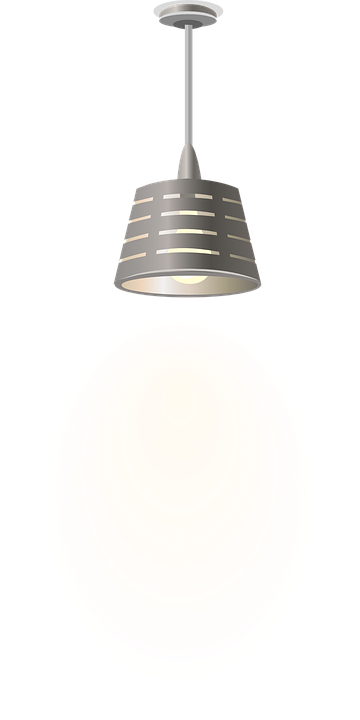 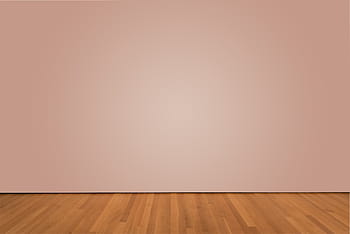 I love English
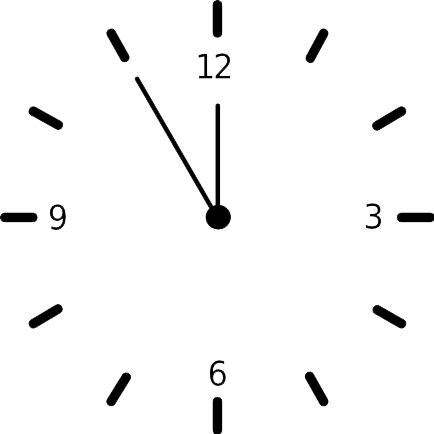 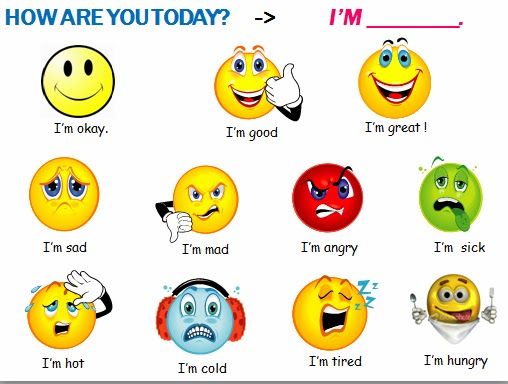 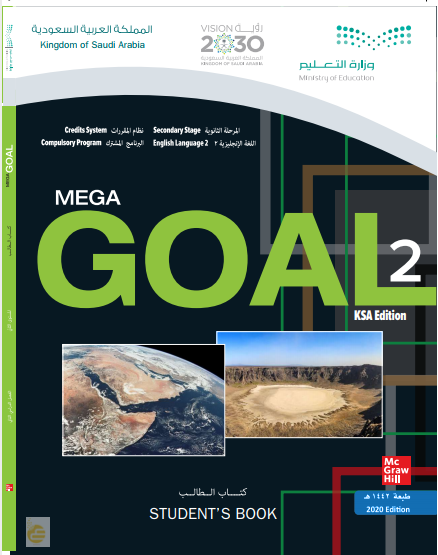 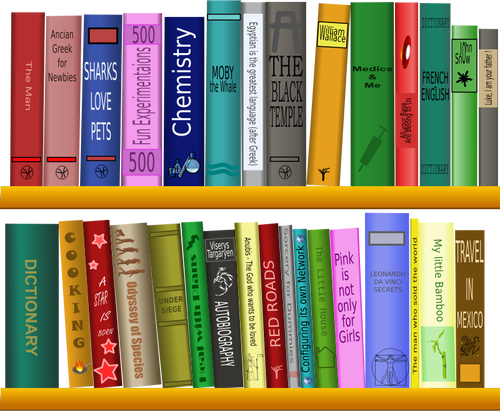 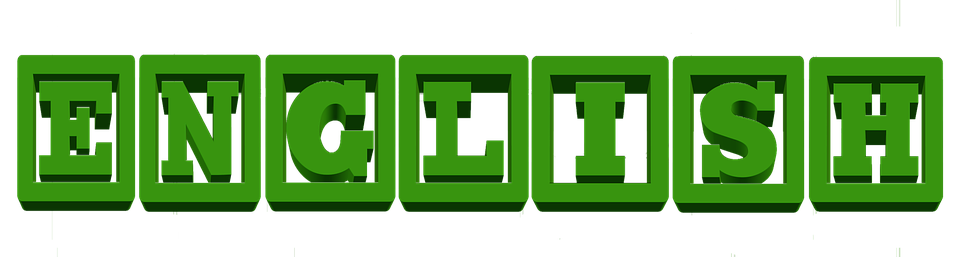 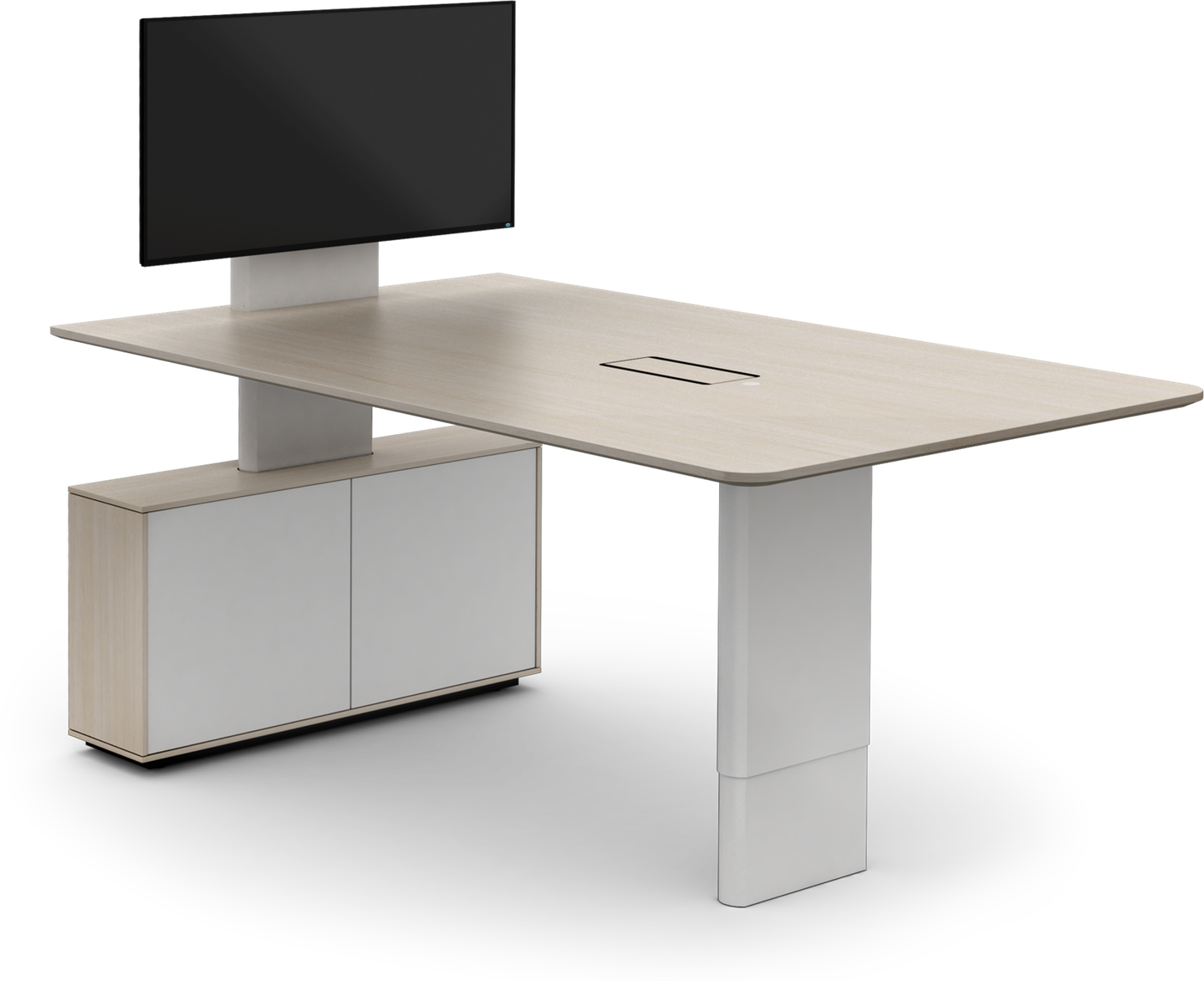 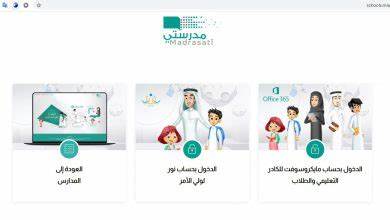 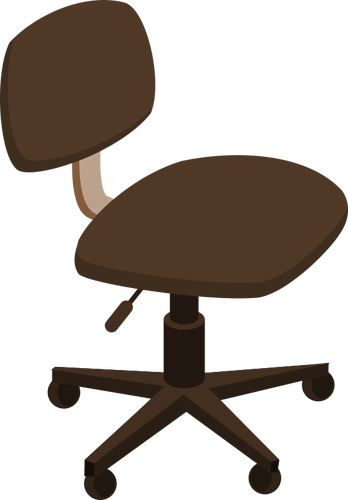 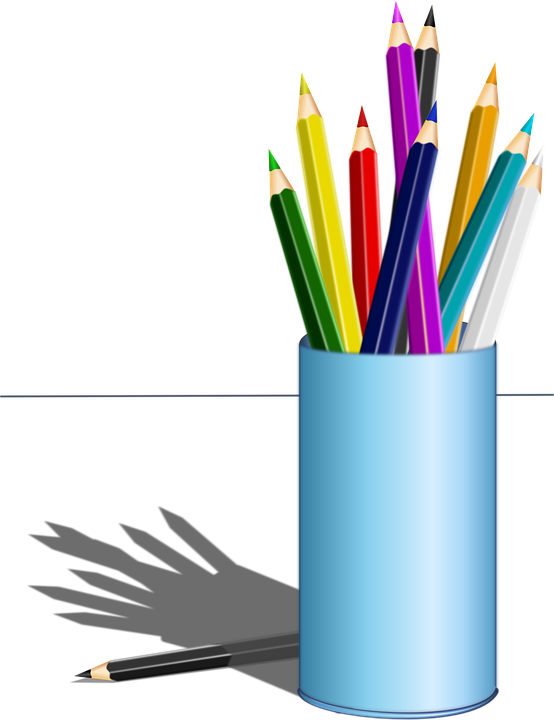 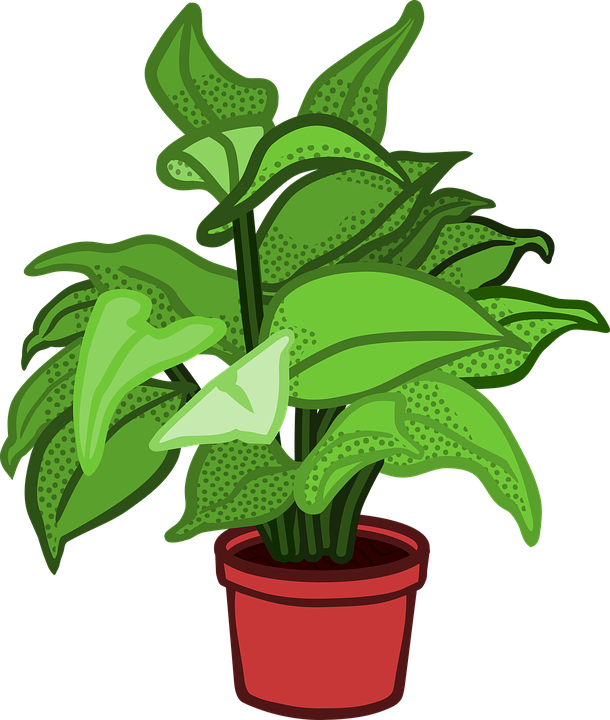 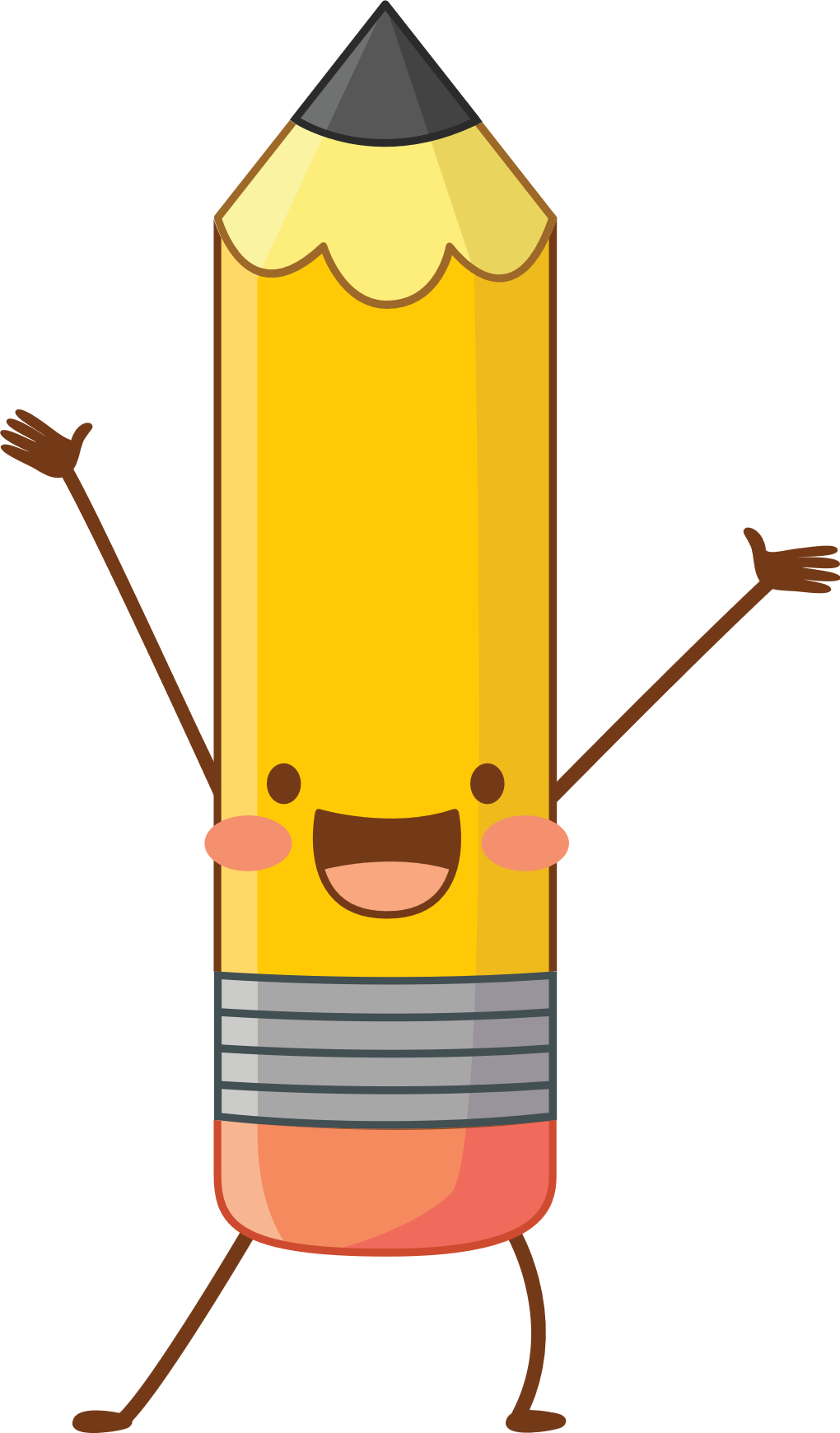 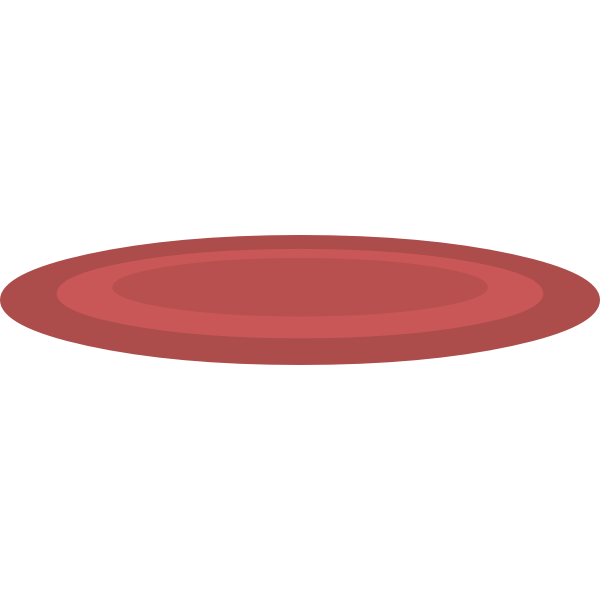 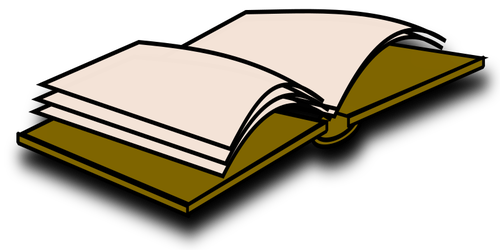 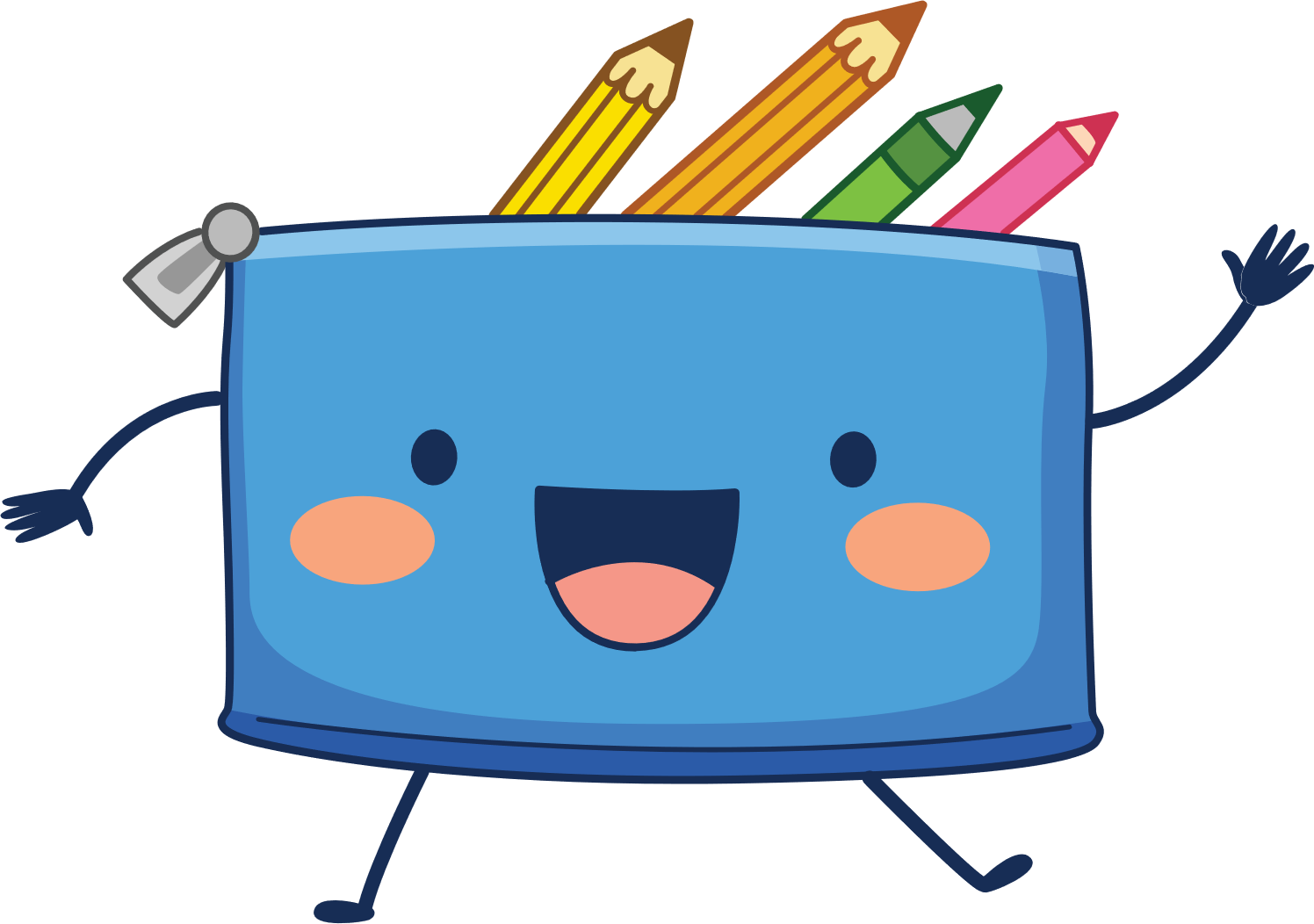 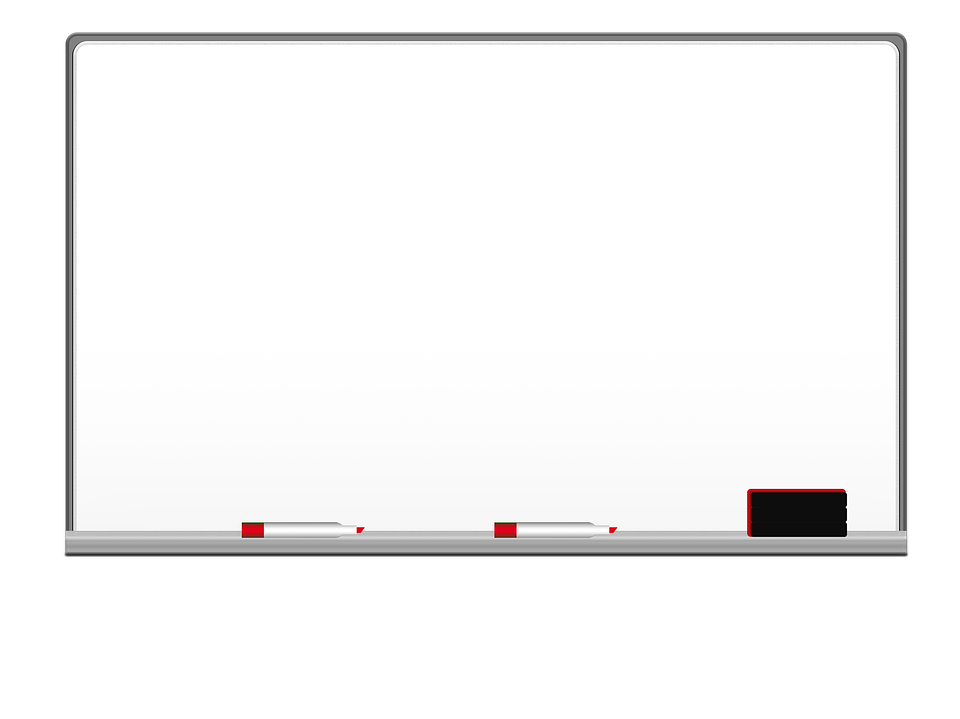 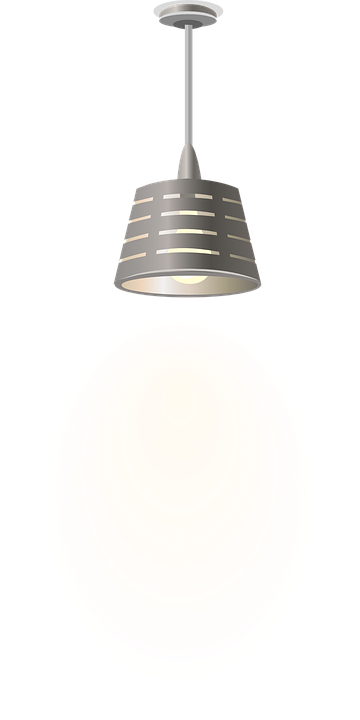 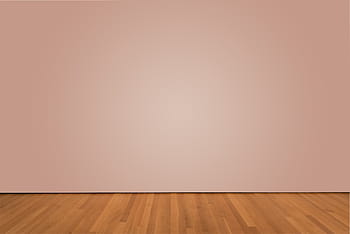 I love English
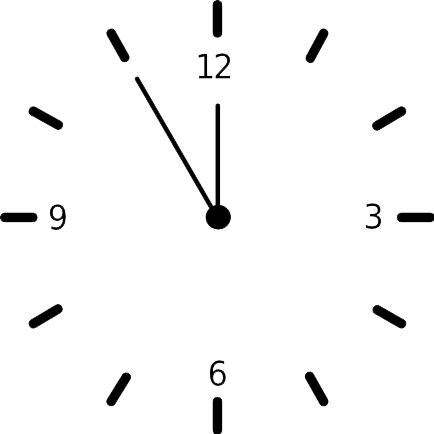 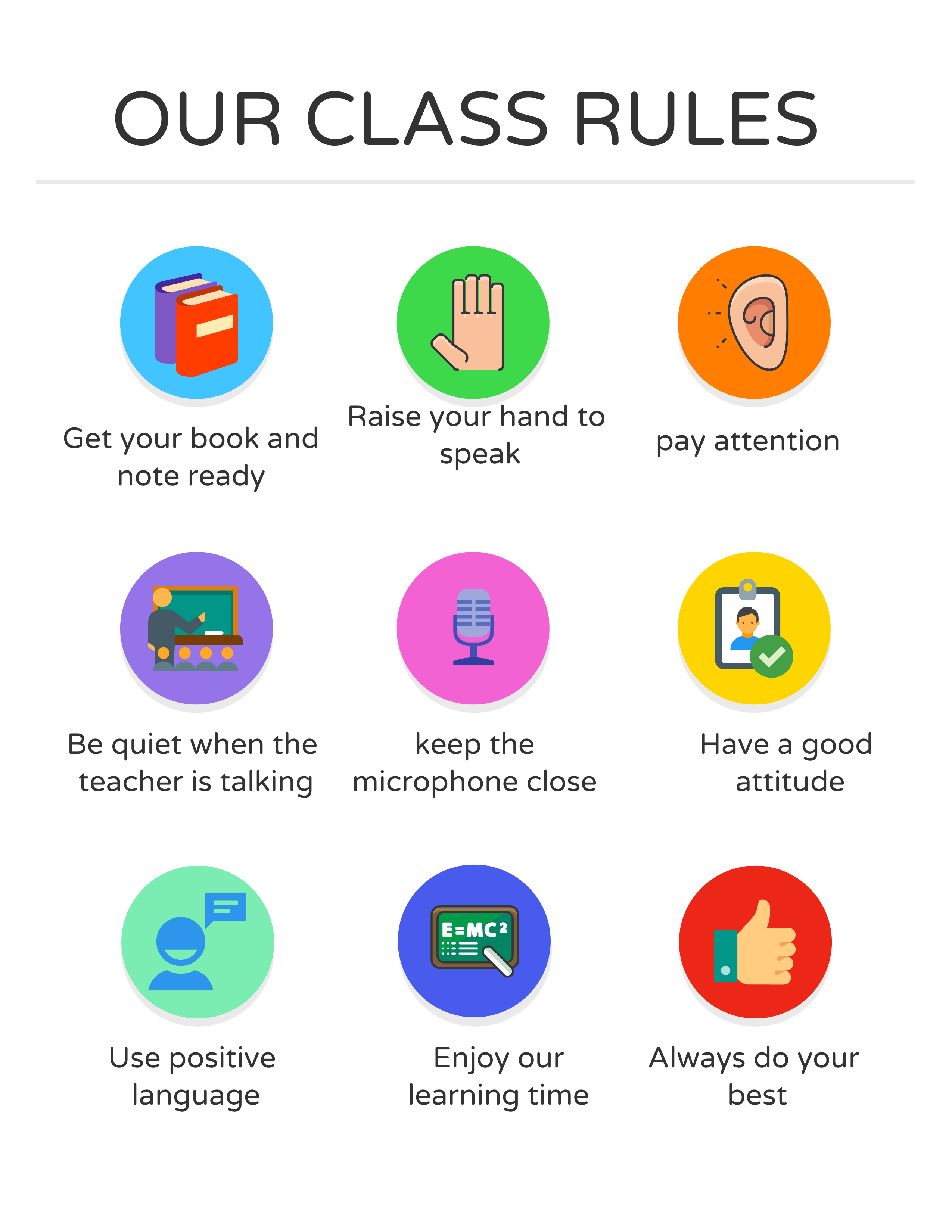 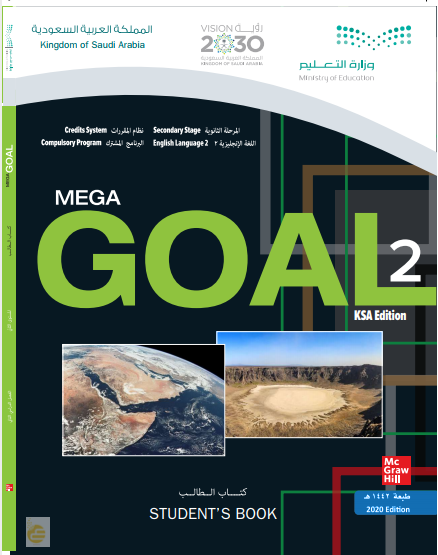 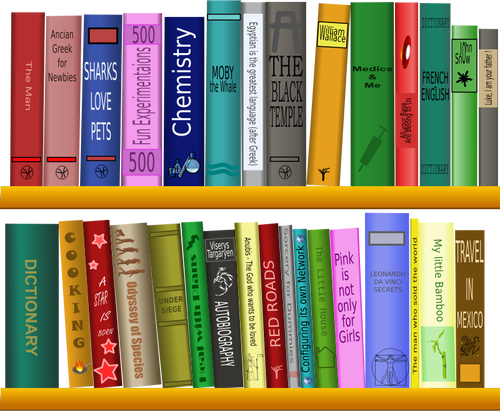 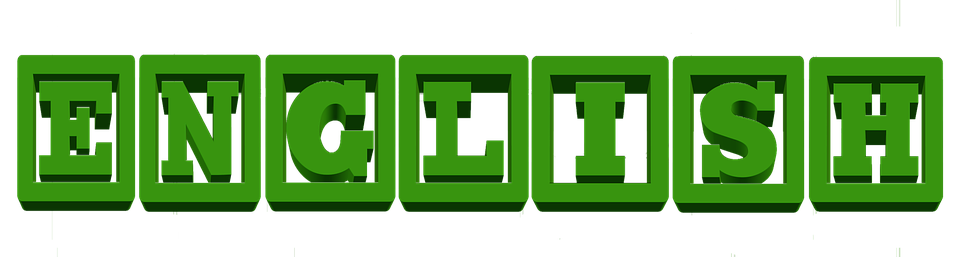 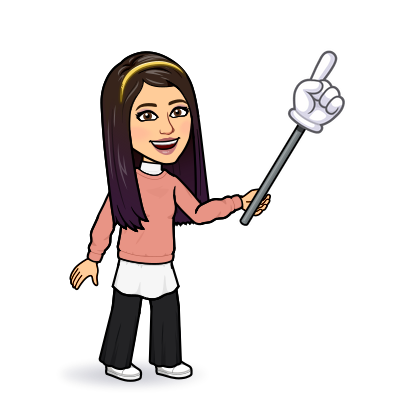 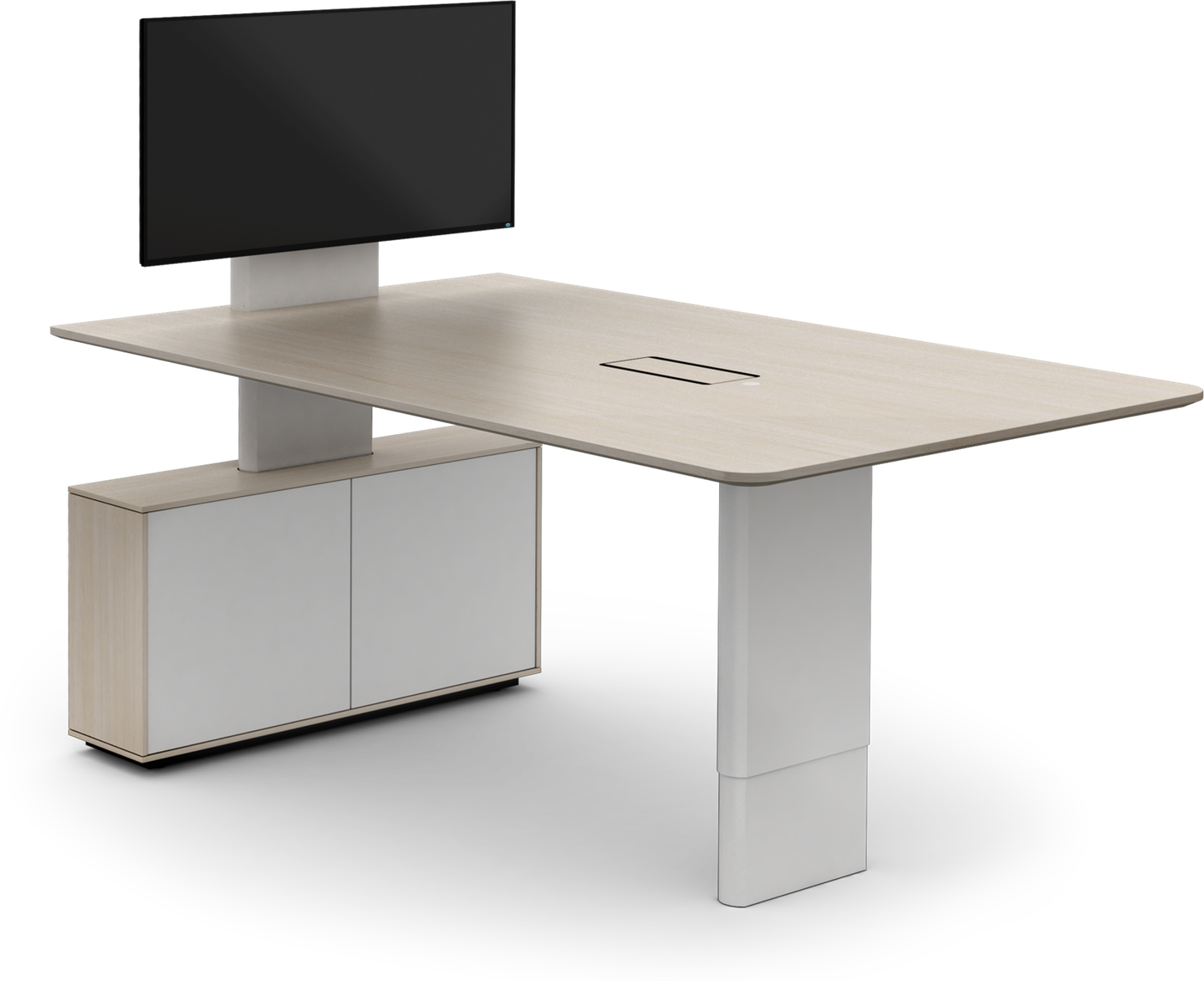 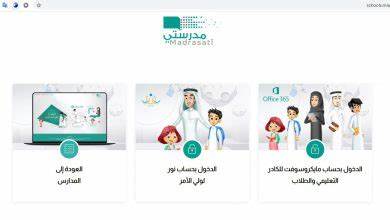 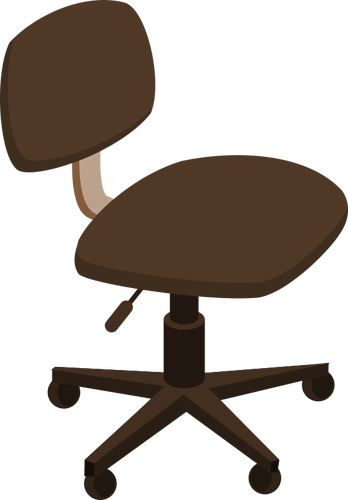 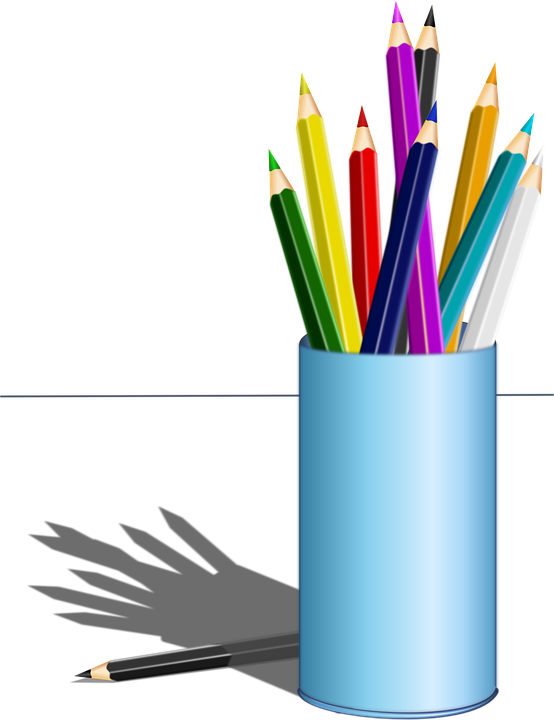 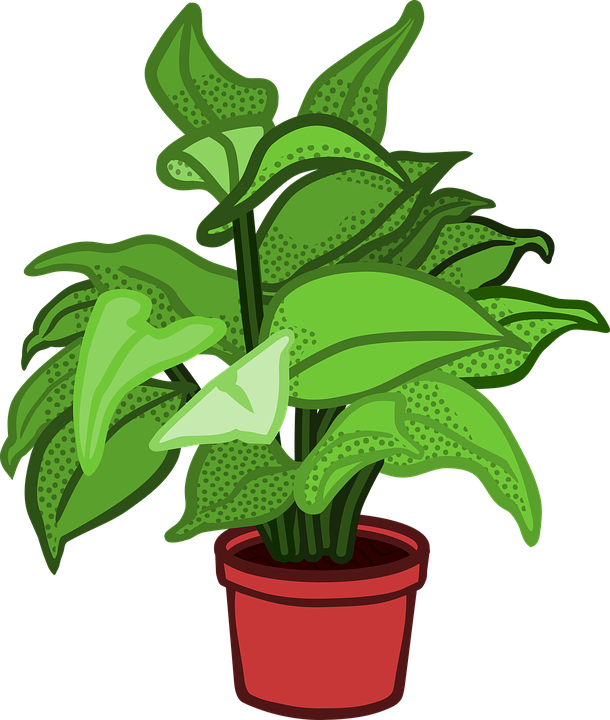 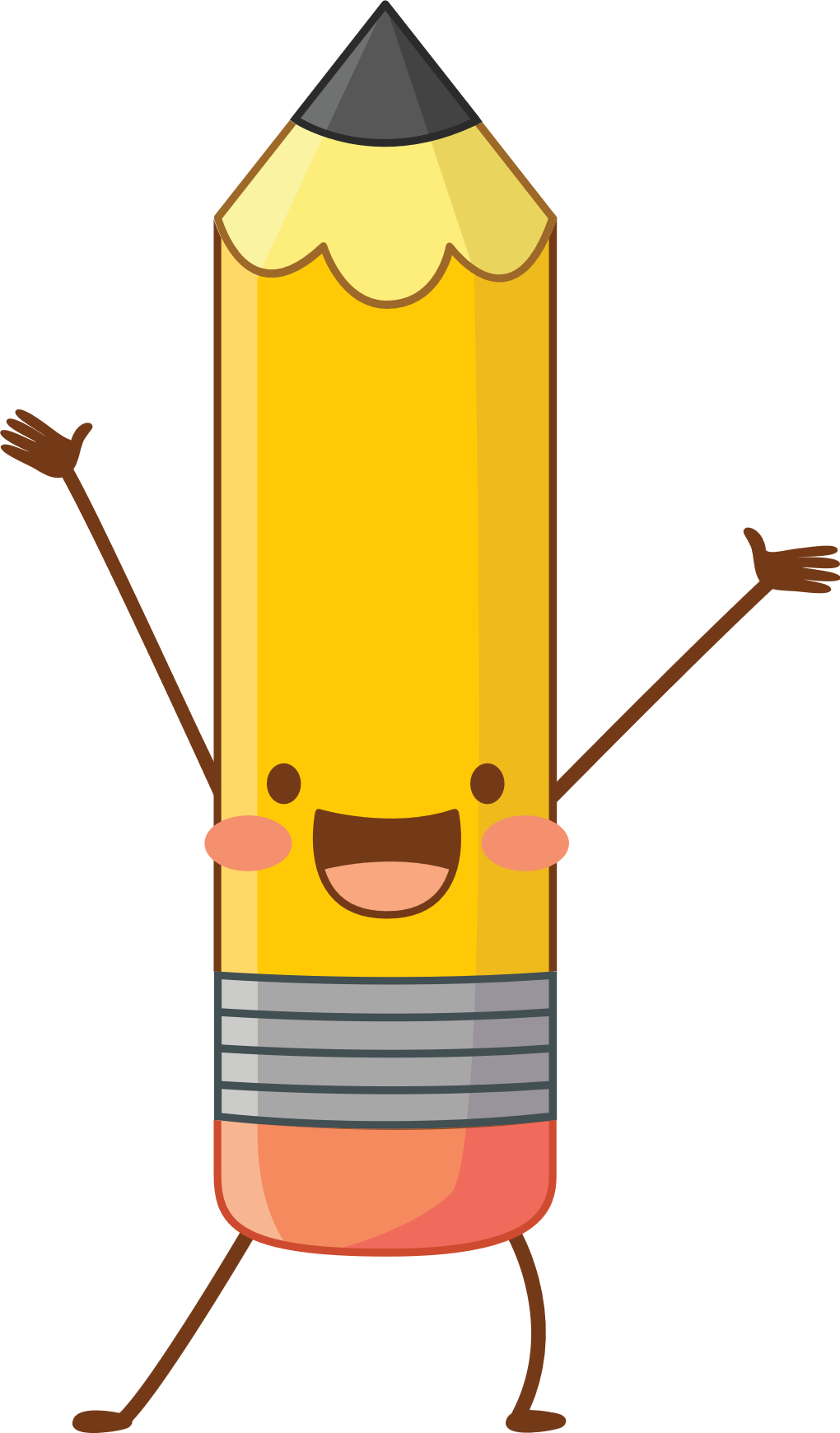 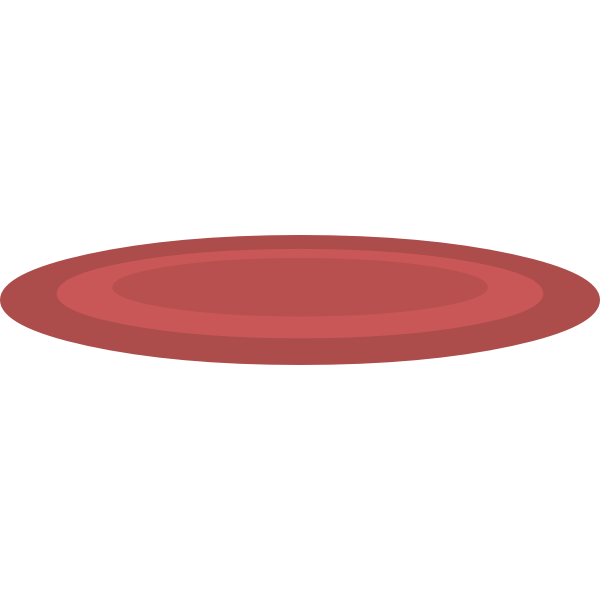 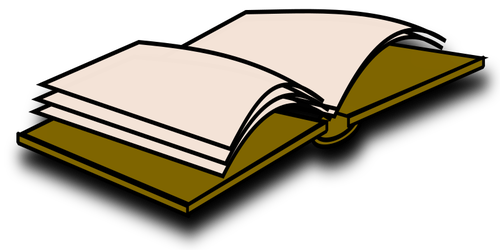 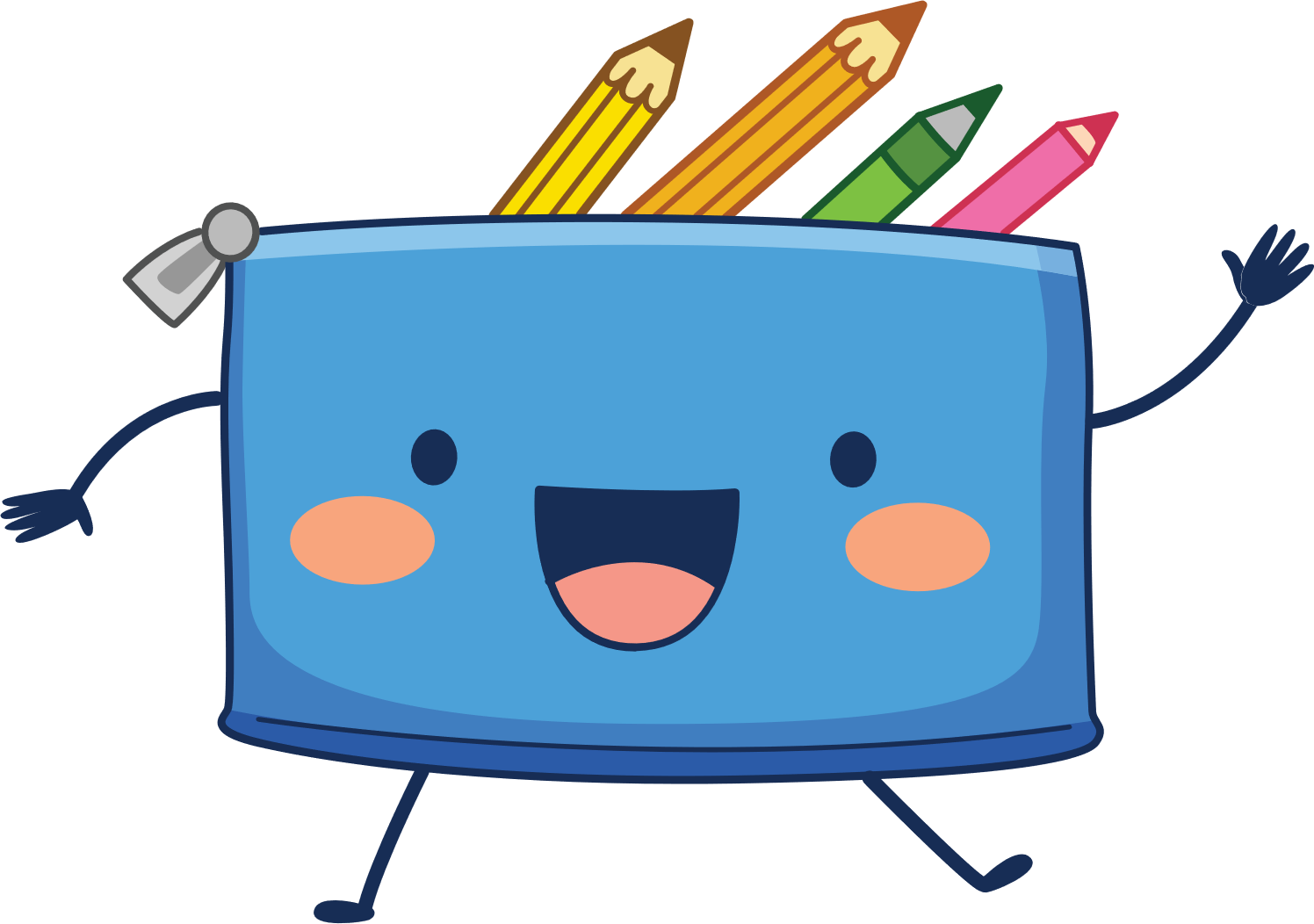 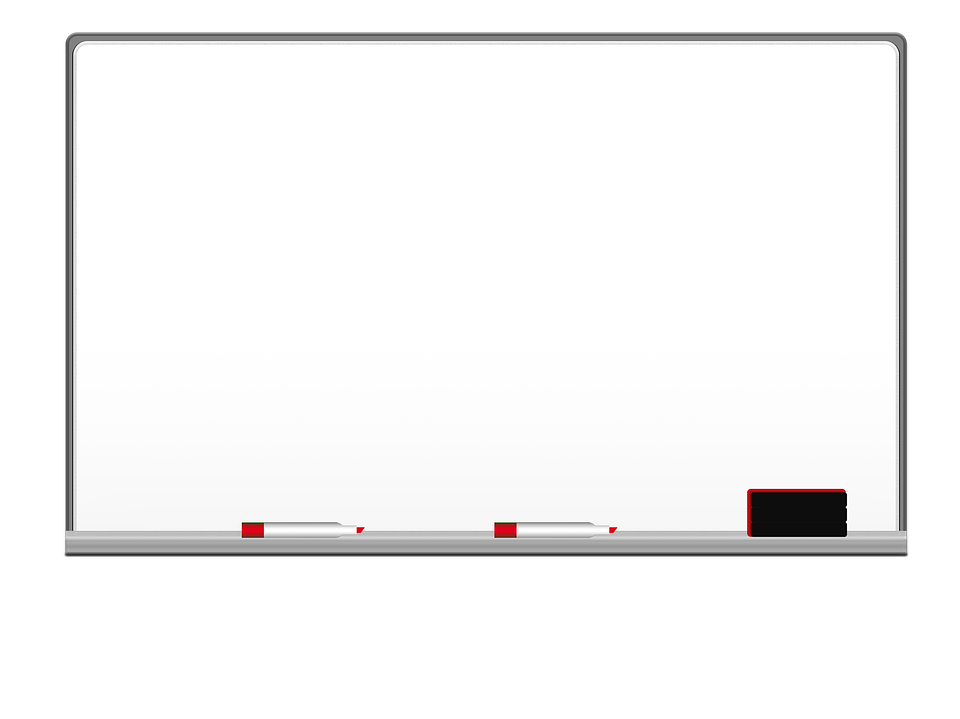 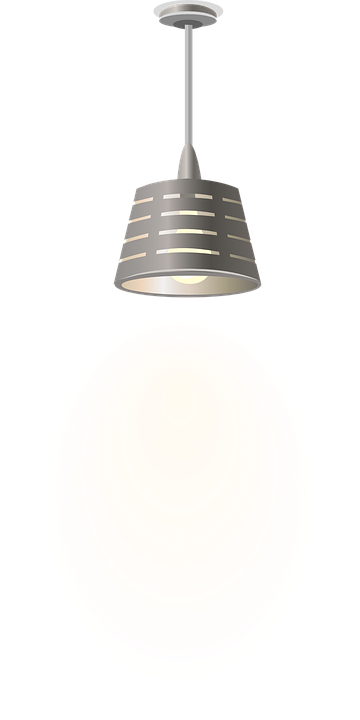 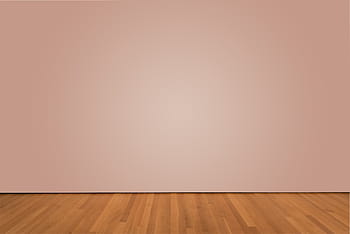 I love English
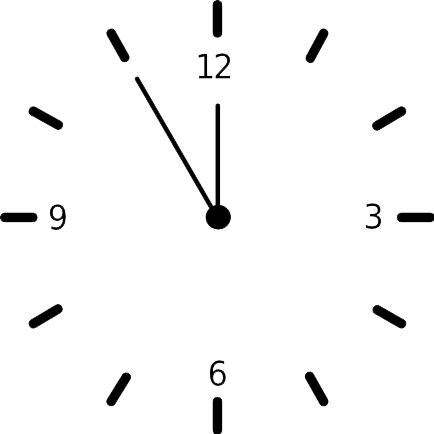 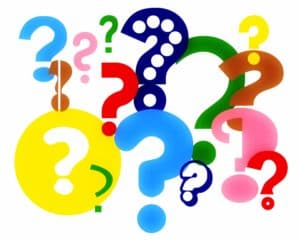 Mega Goal 2 
Unit 4
(I Wonder What Happened)
Form, Meaning and Function
Monday
2/8/1442
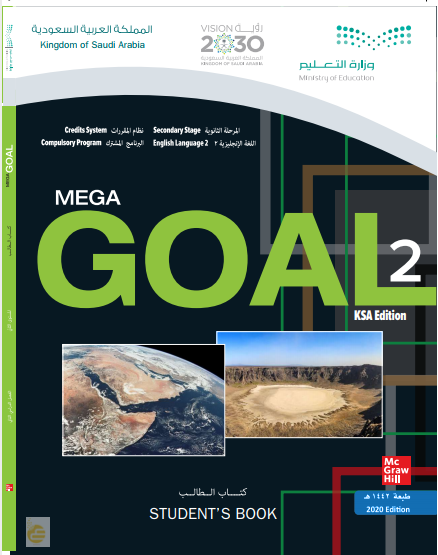 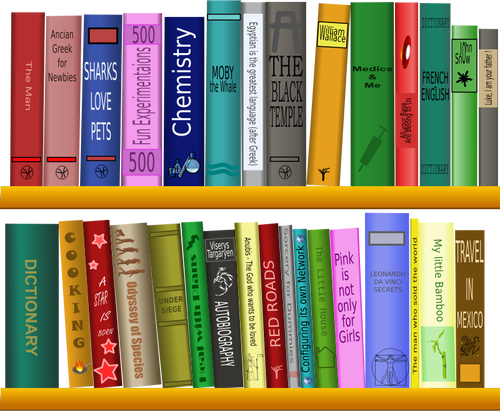 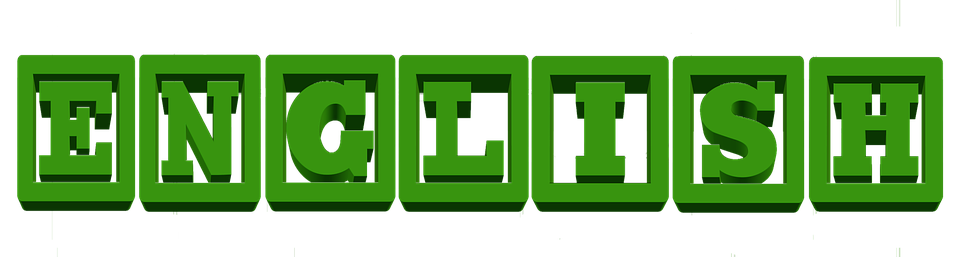 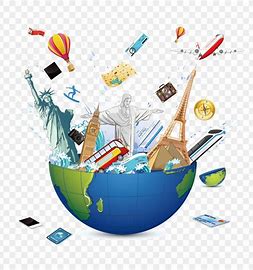 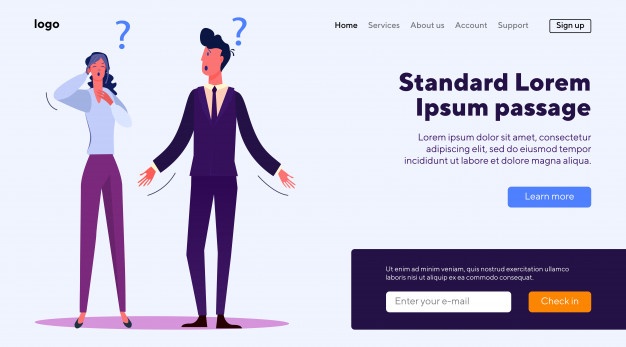 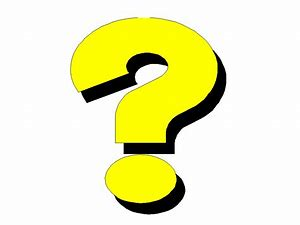 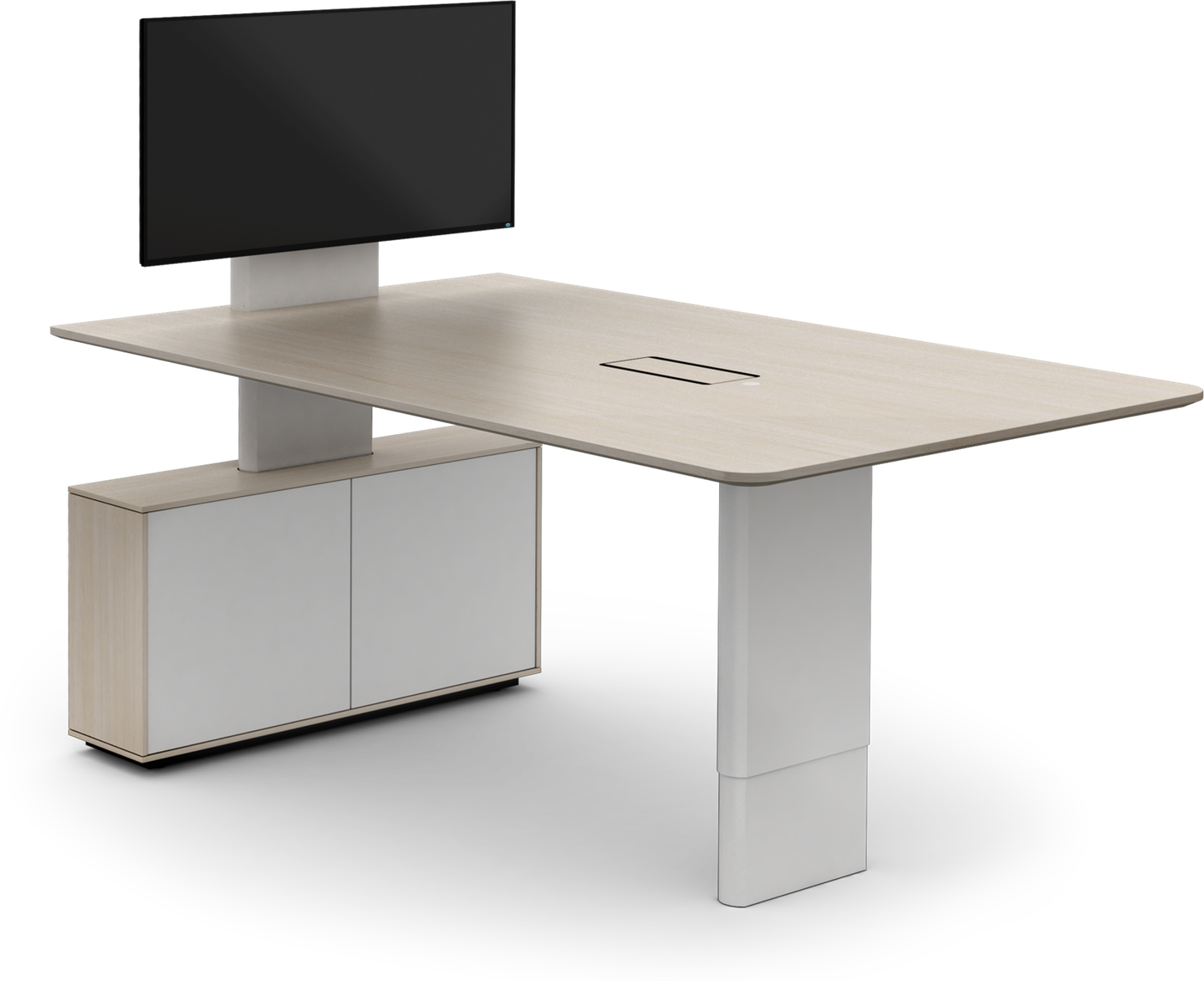 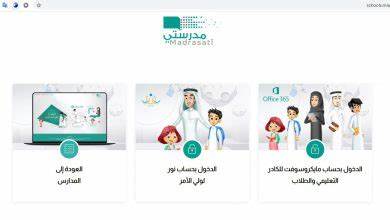 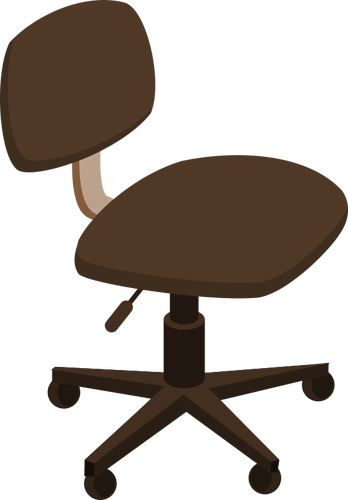 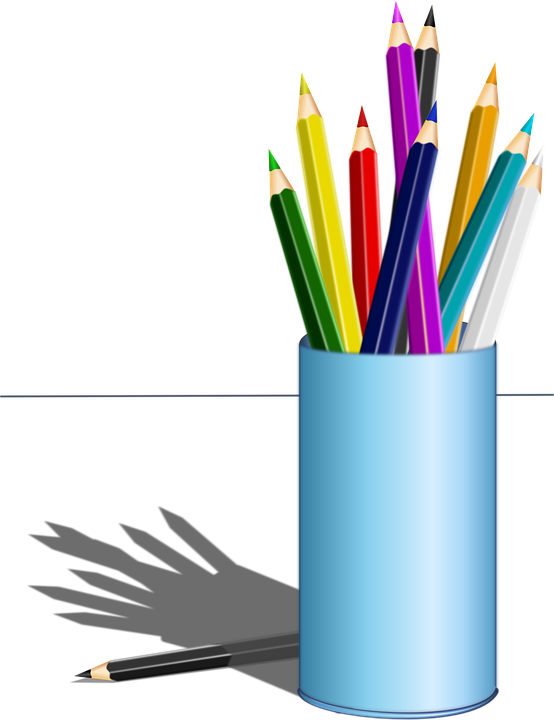 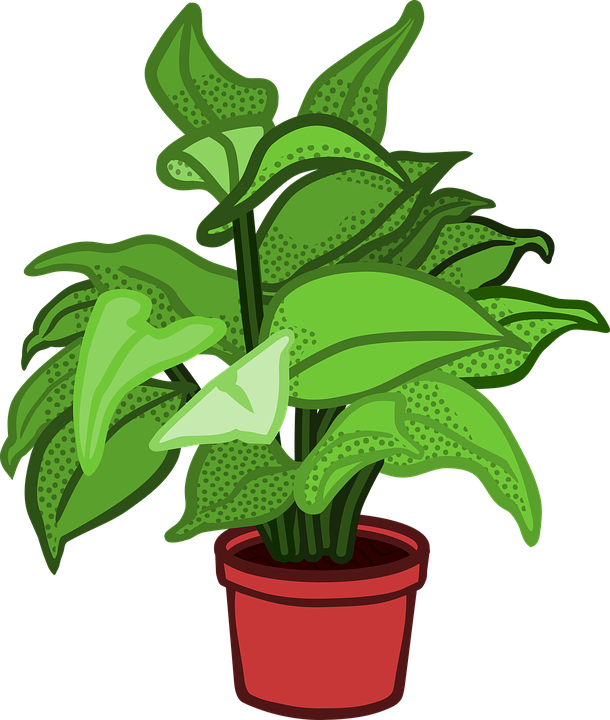 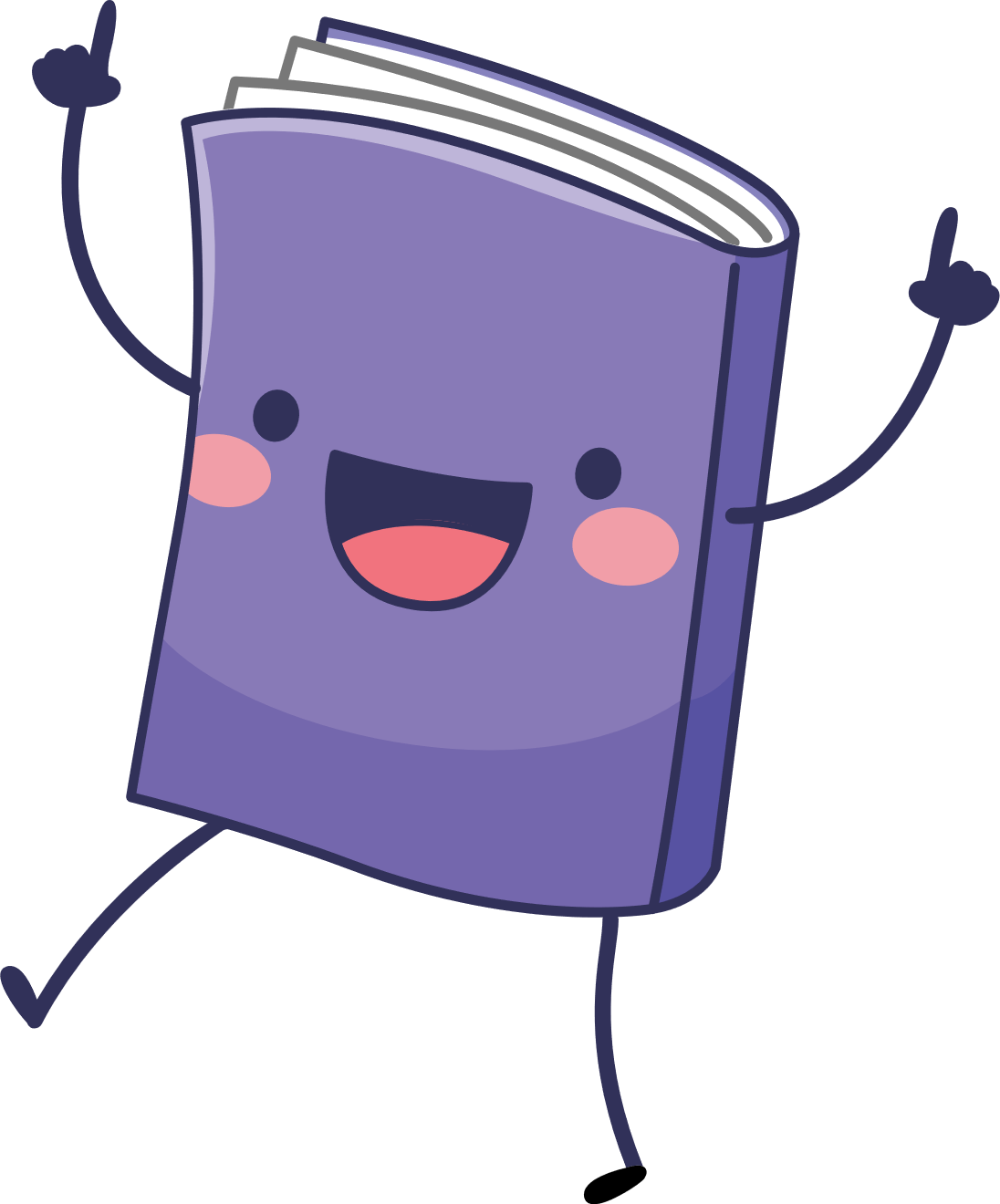 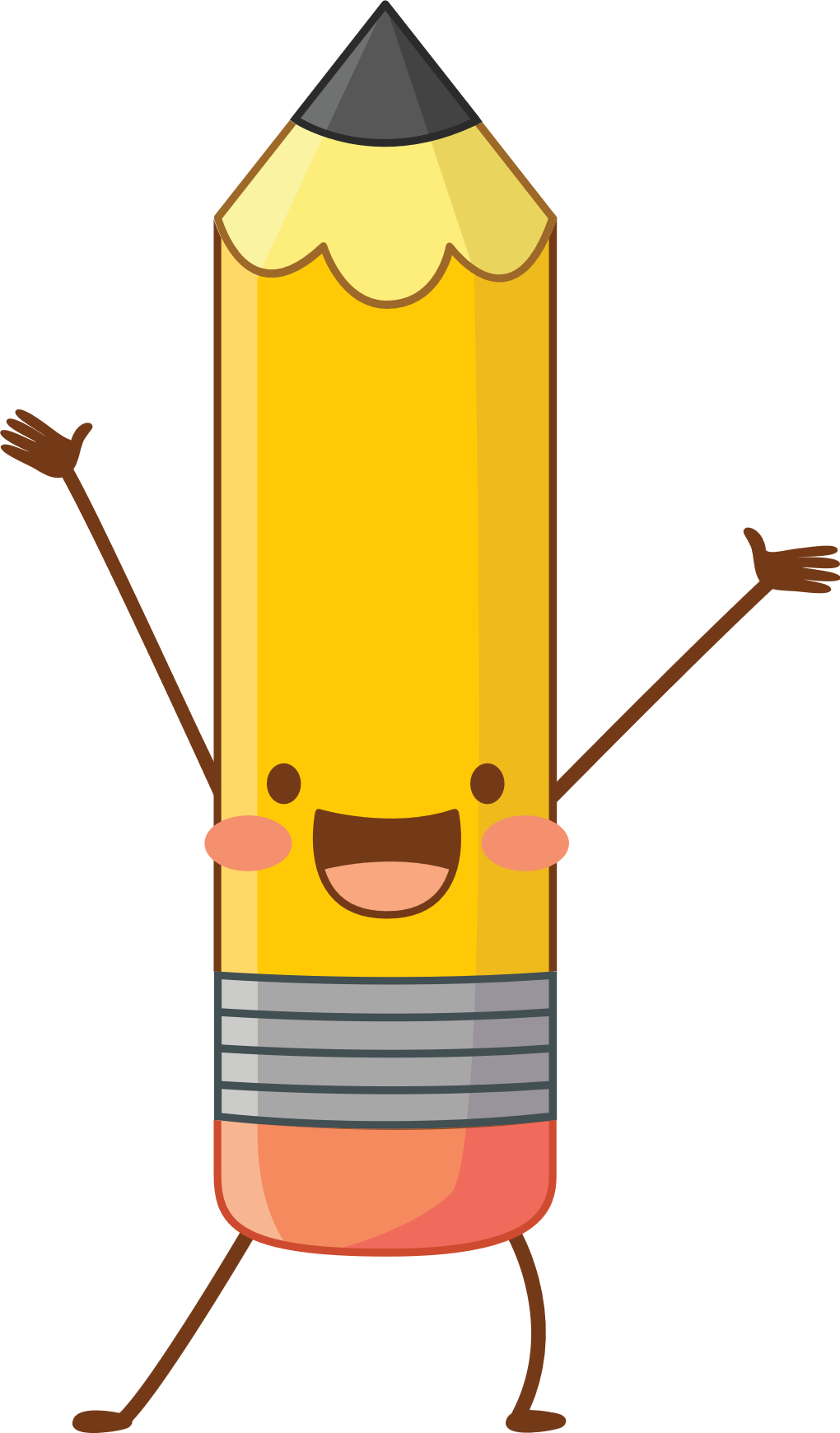 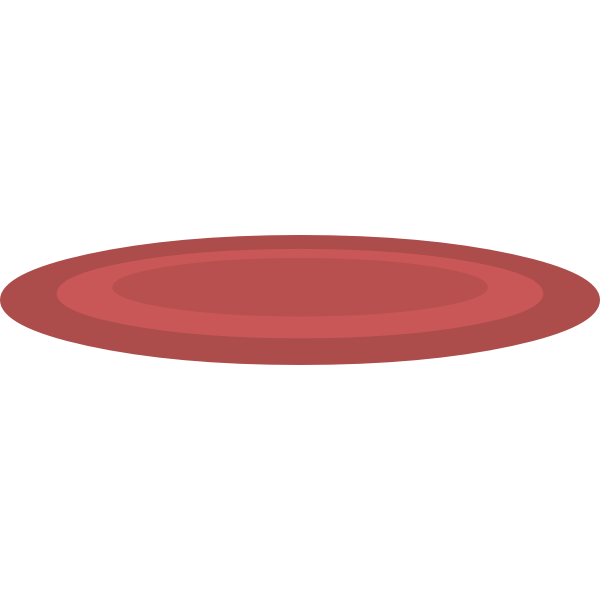 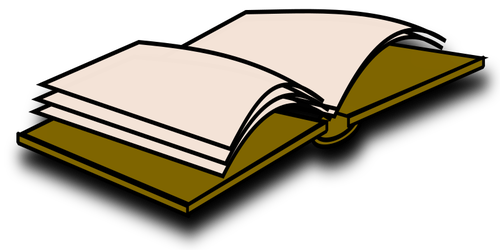 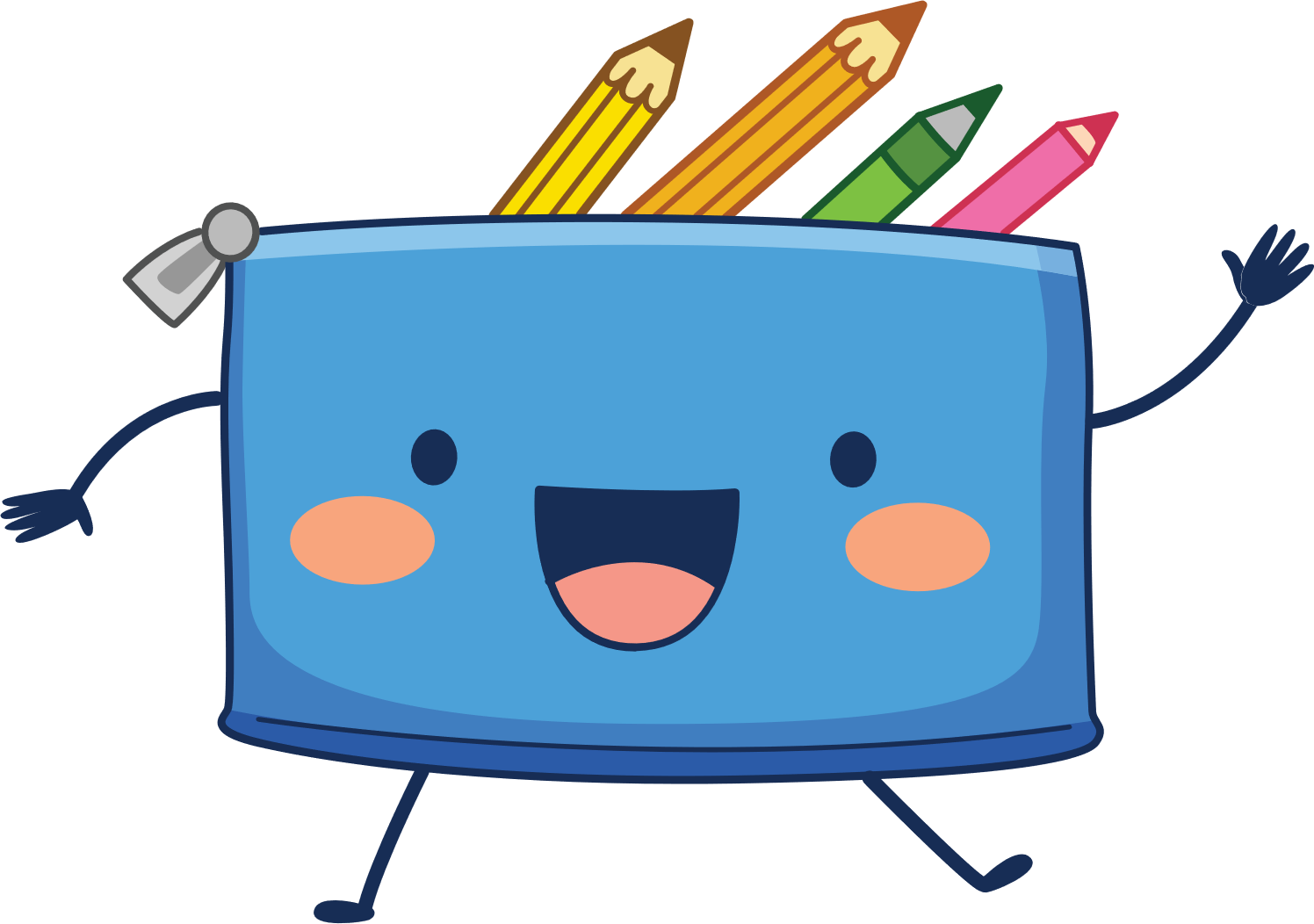 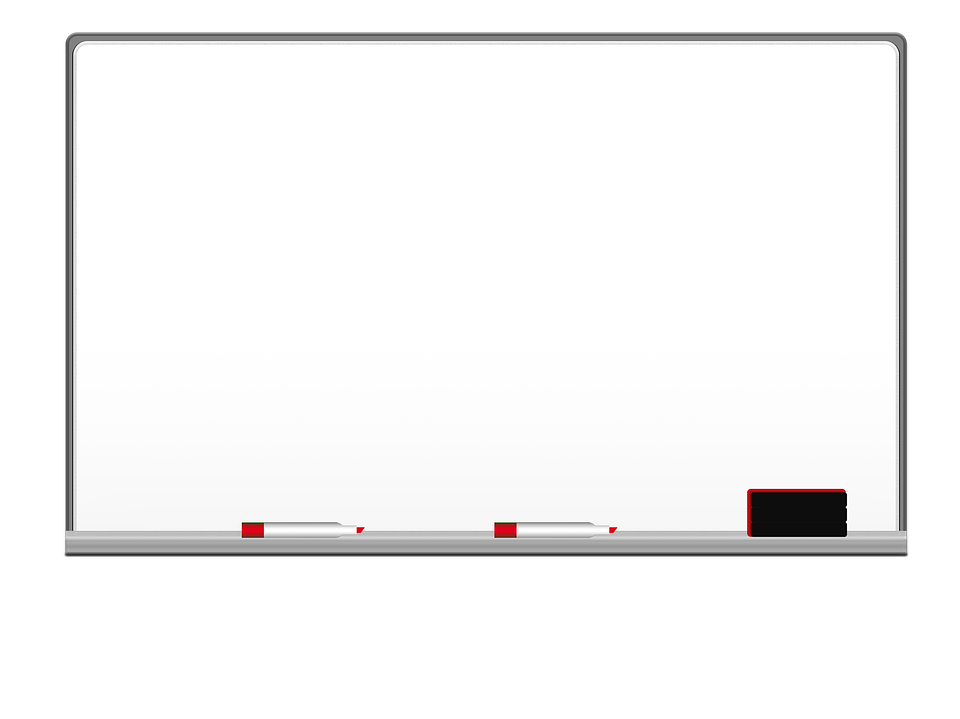 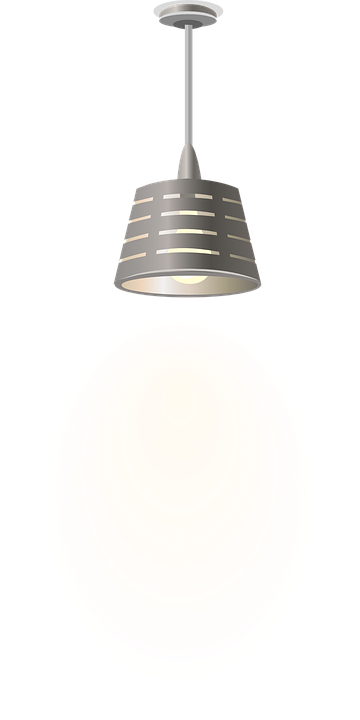 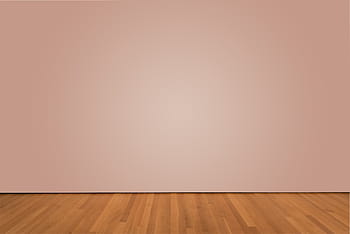 I love English
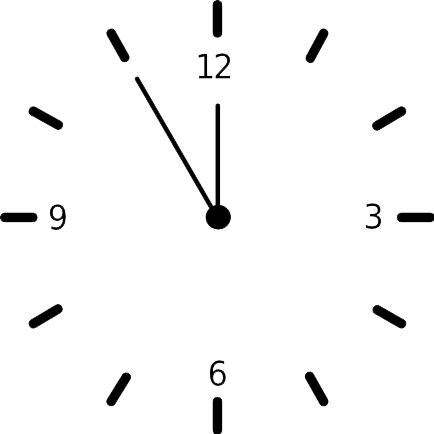 Lesson Goals
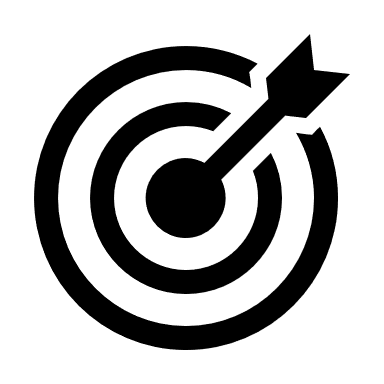 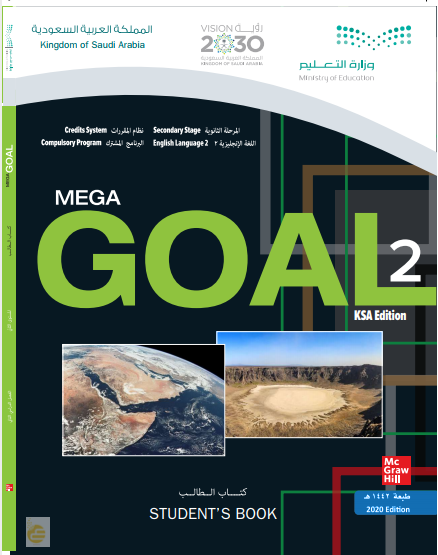 Students will be able to:
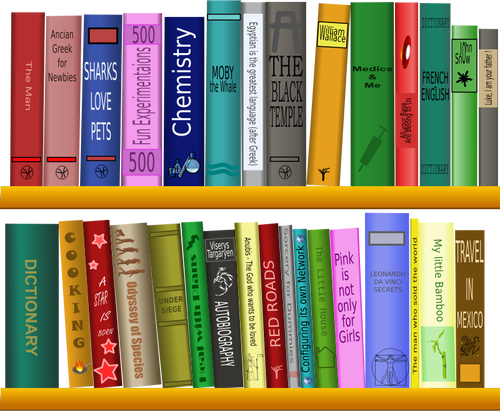 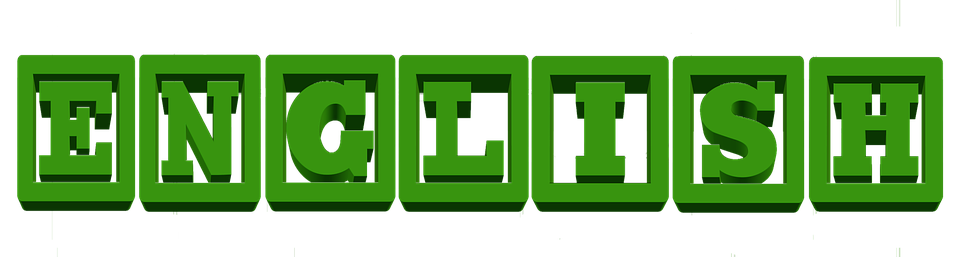 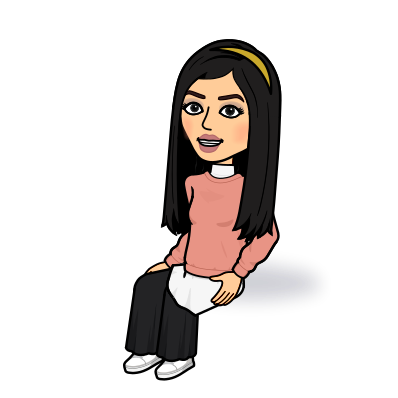 Use independent clauses with (And, But, Or, So, and Yet).
Write past sentences with dependent time clauses.
Express enthusiasm with intensifiers.
Express enthusiasm with adjectives.
Use conditional sentences to talk about causes and results.
Express necessity and lack necessity.
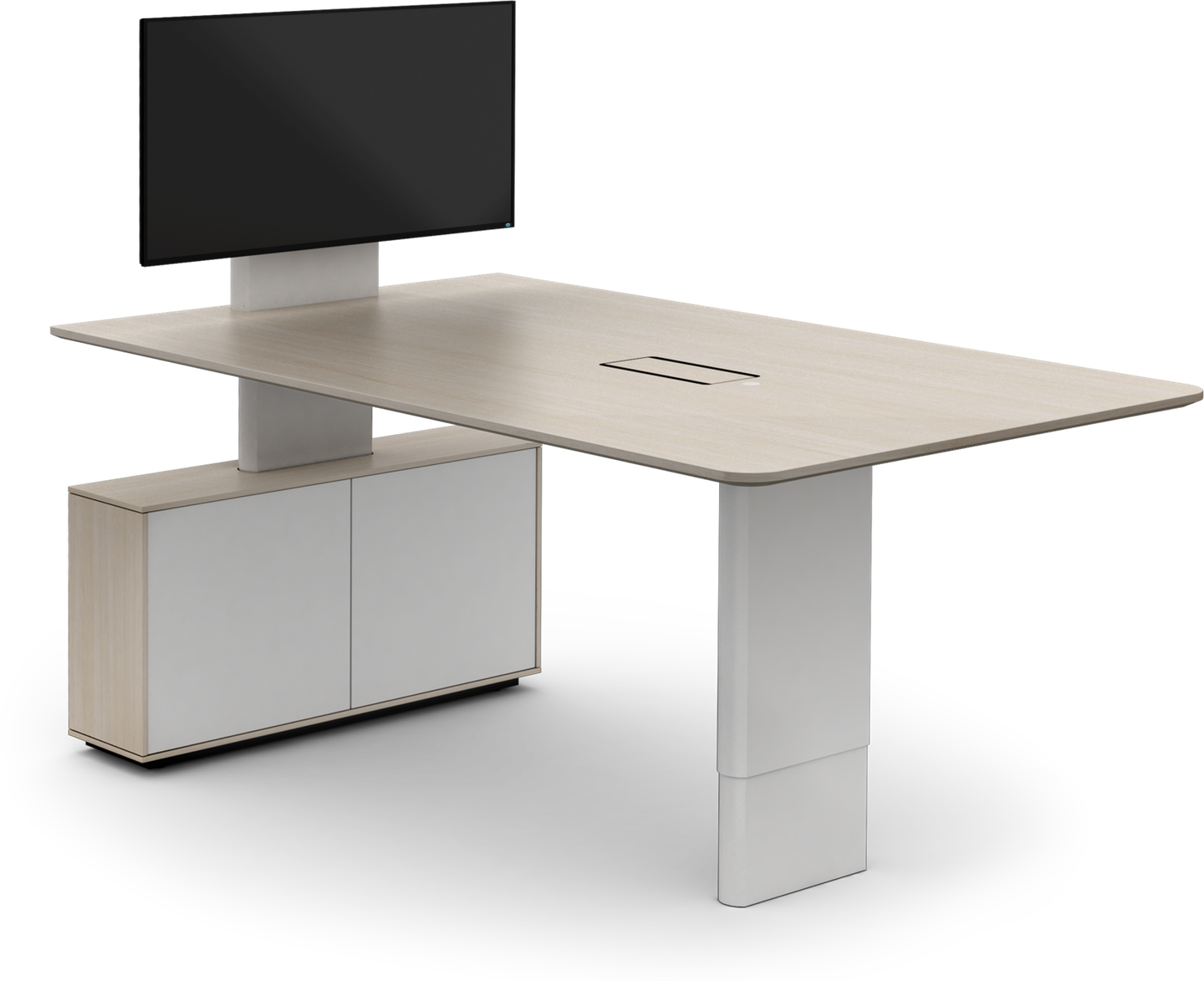 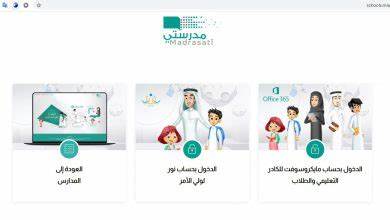 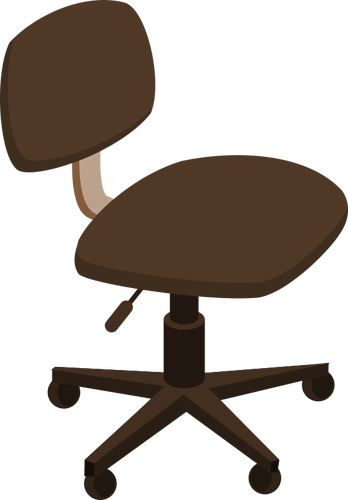 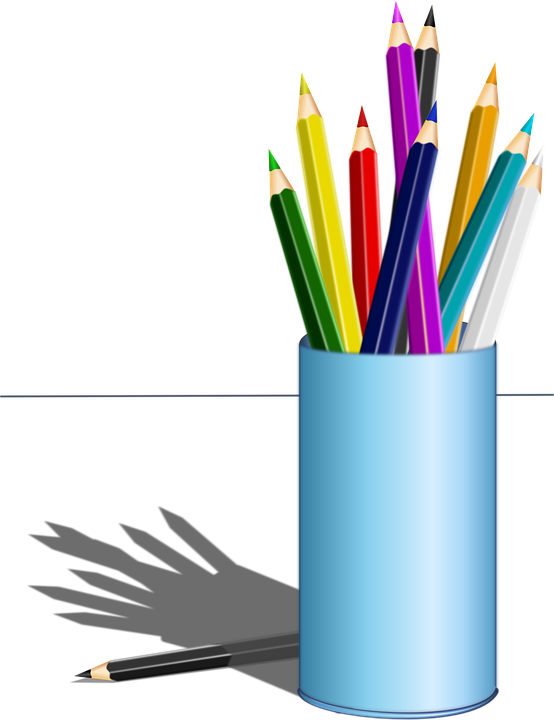 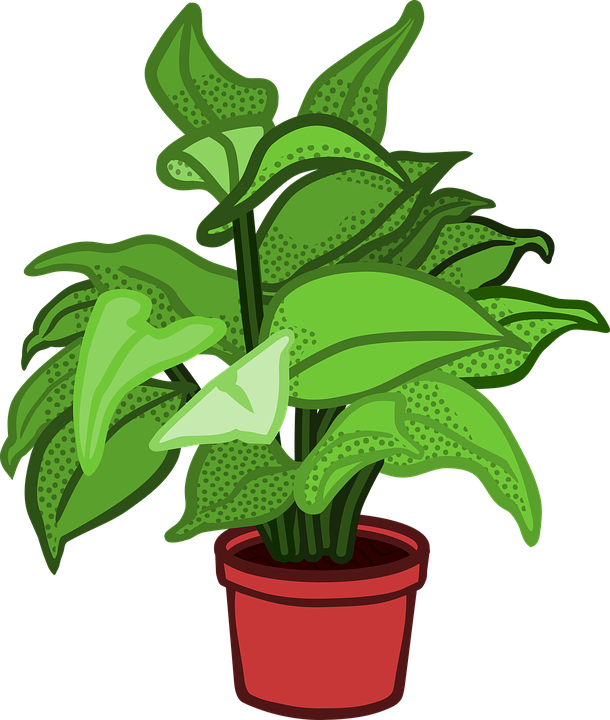 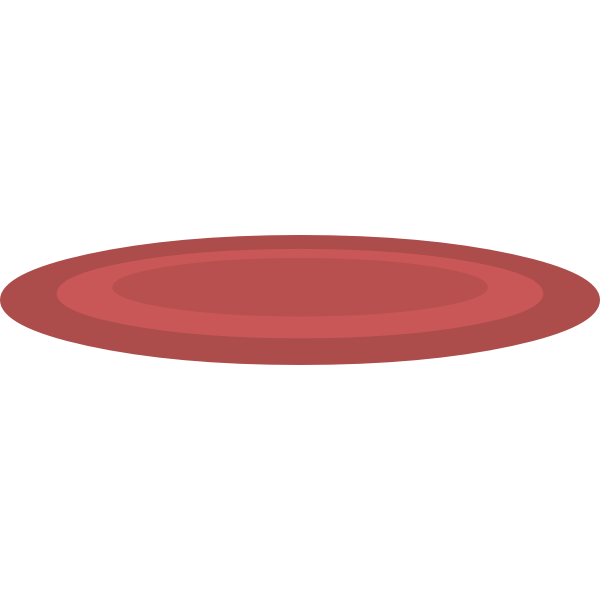 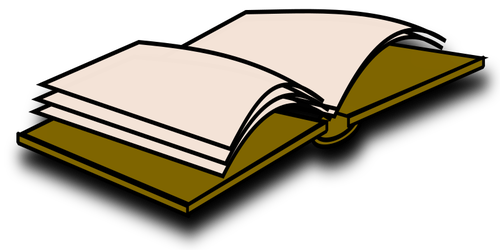 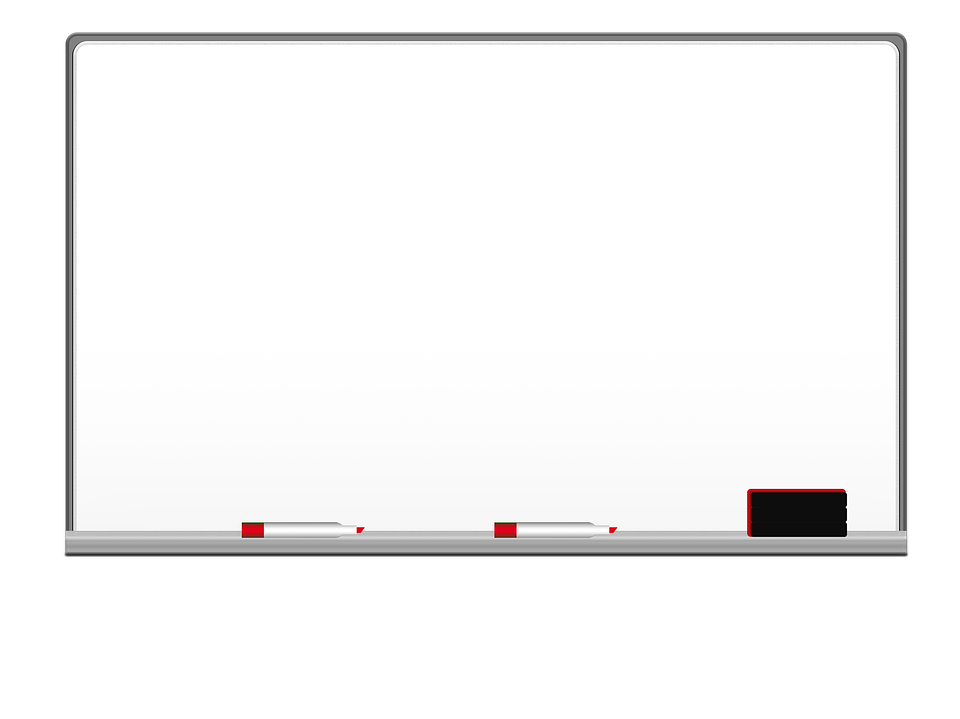 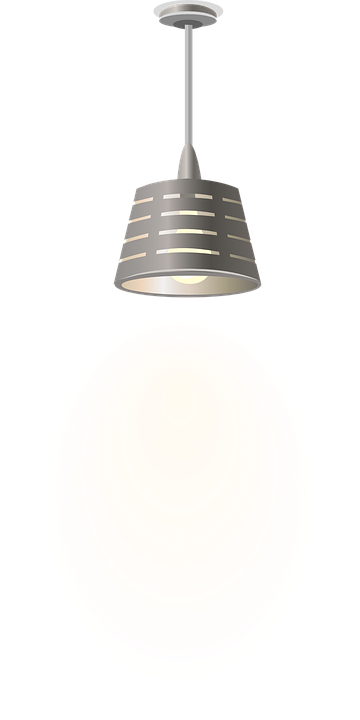 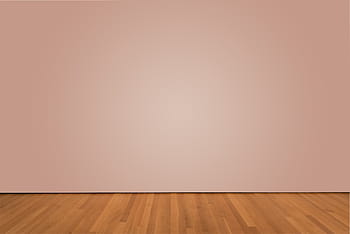 I love English
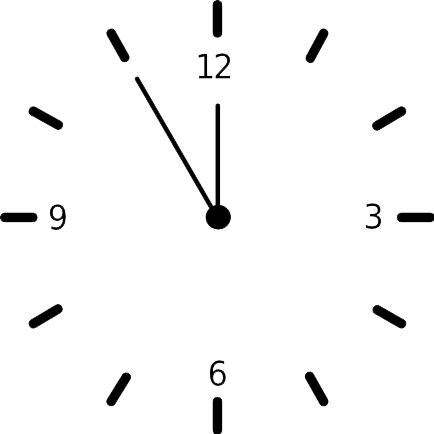 Open your Student’s book page: 64
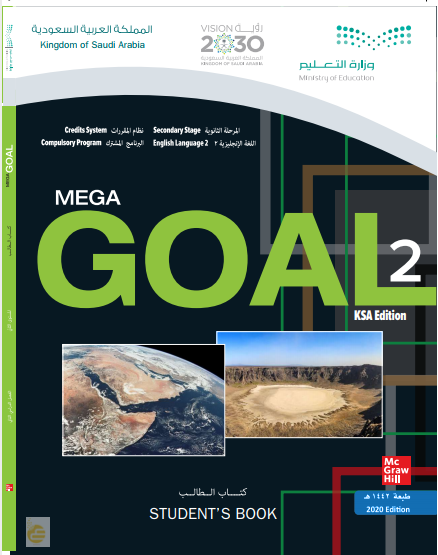 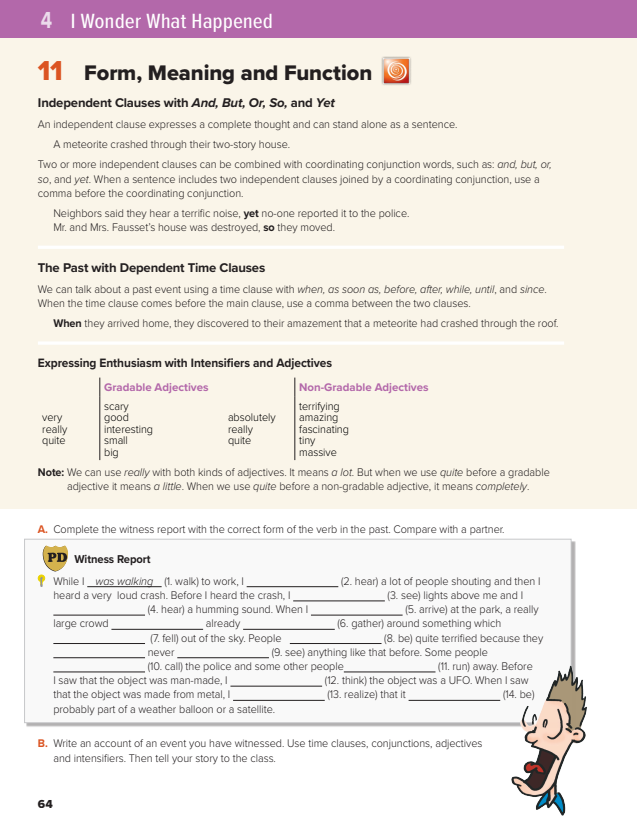 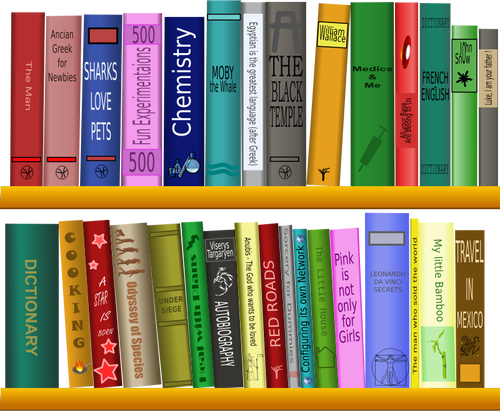 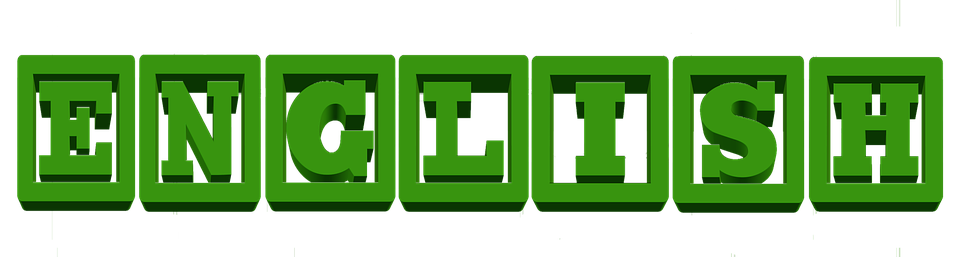 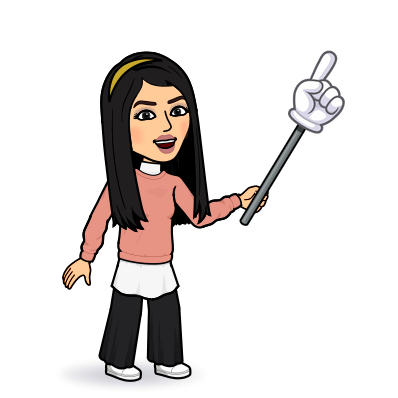 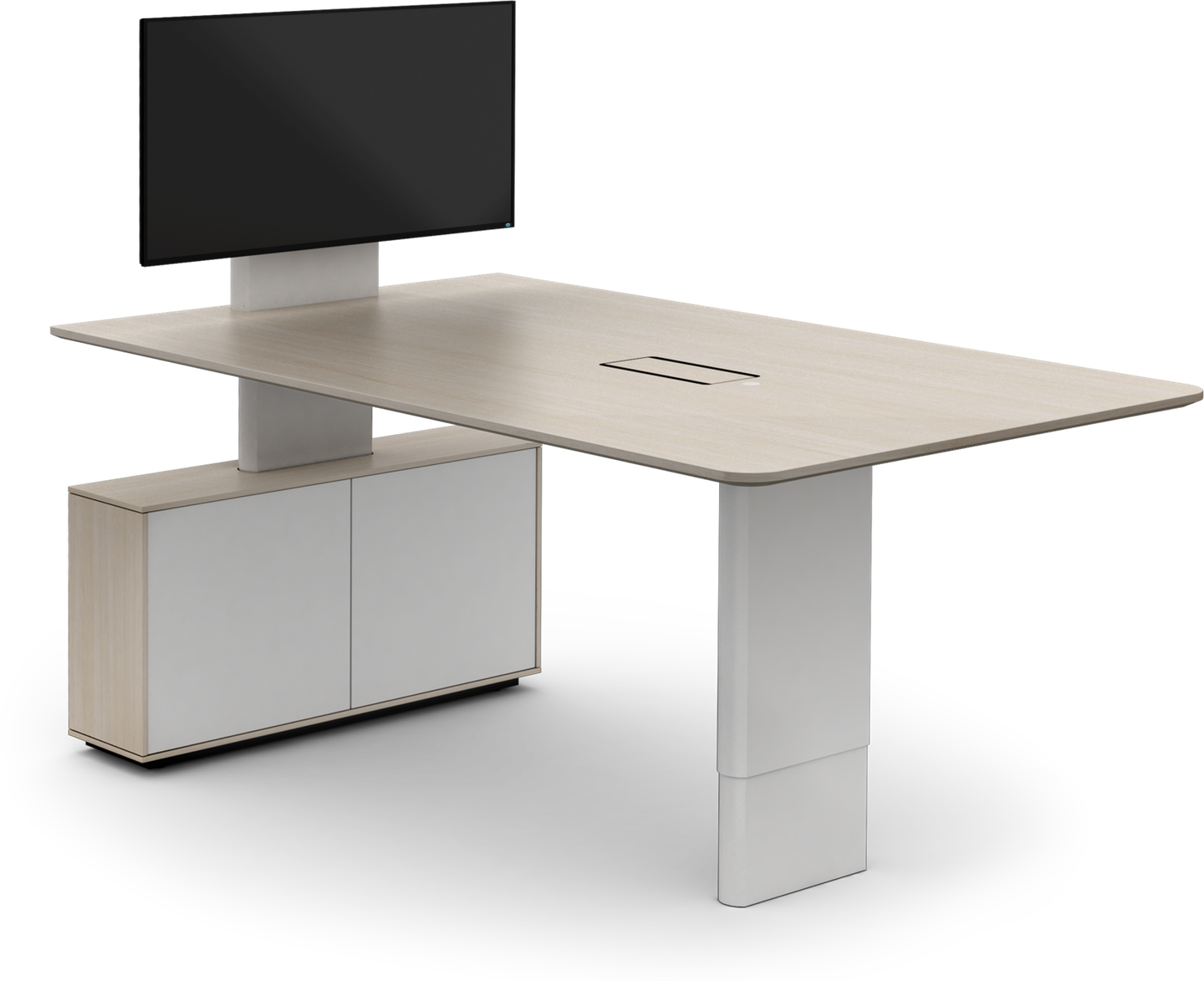 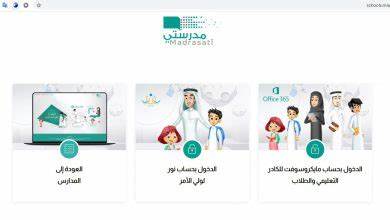 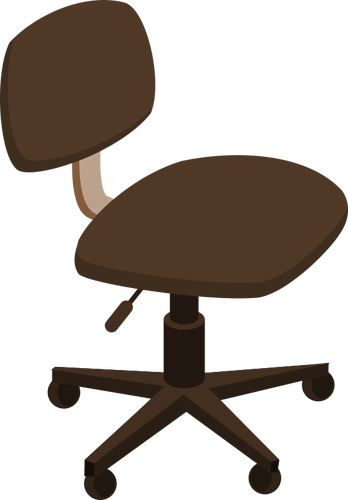 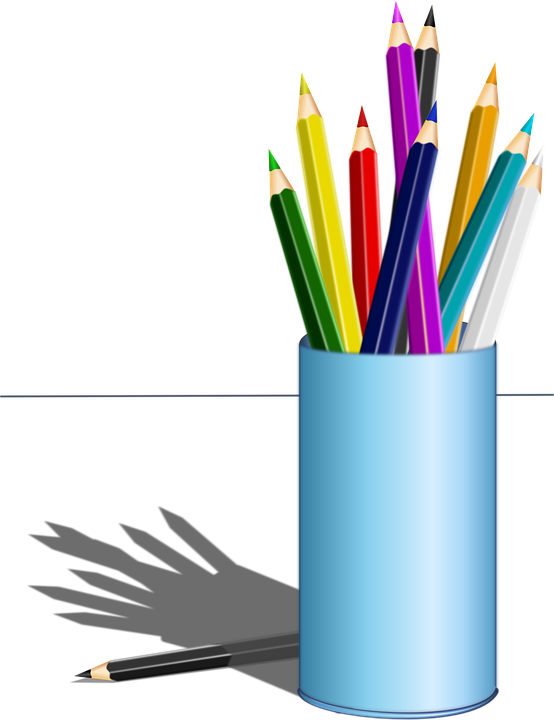 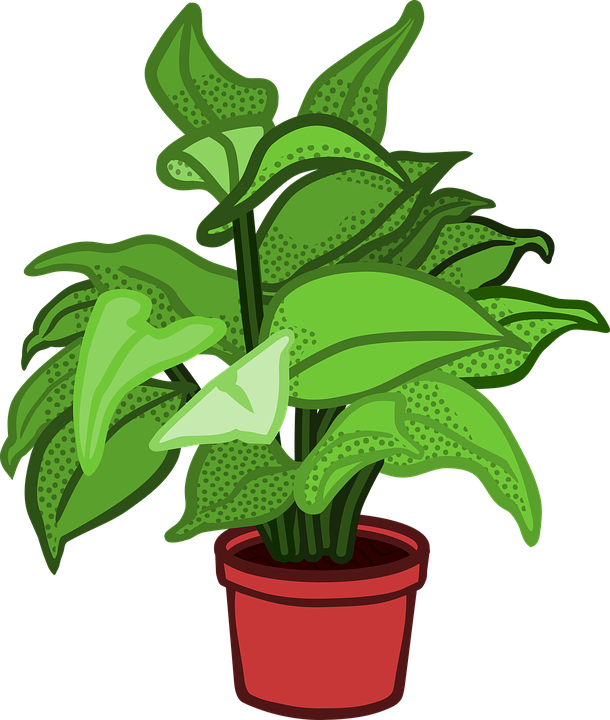 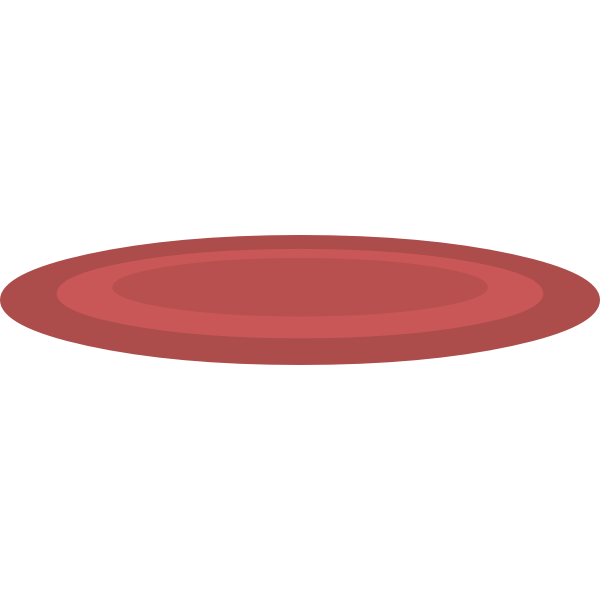 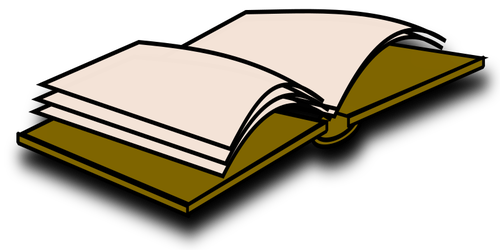 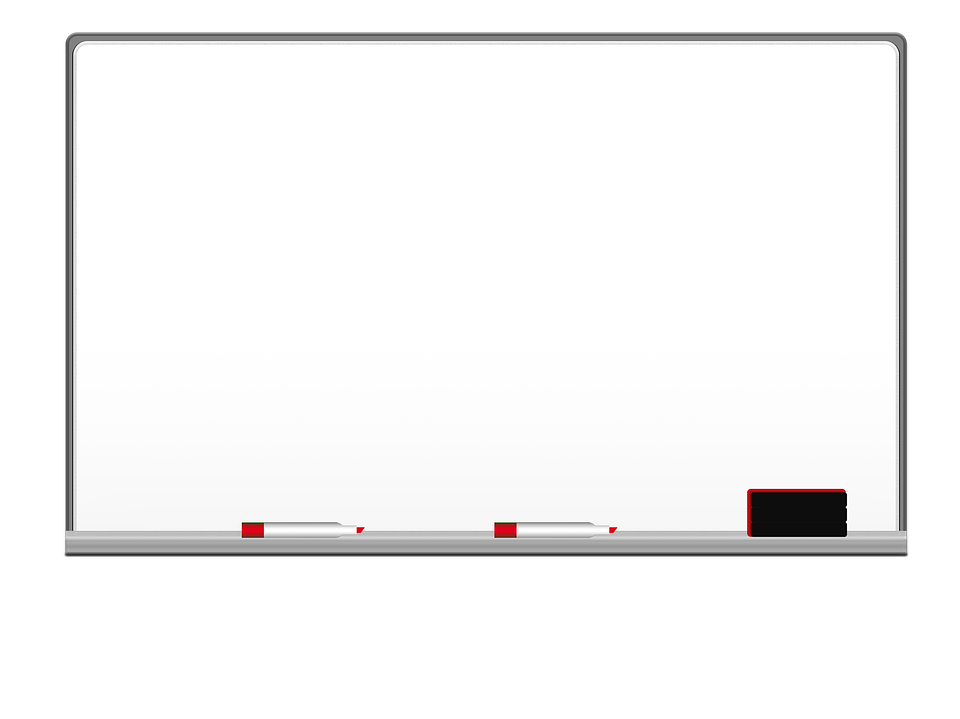 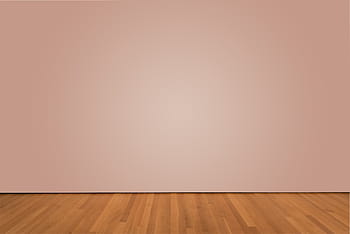 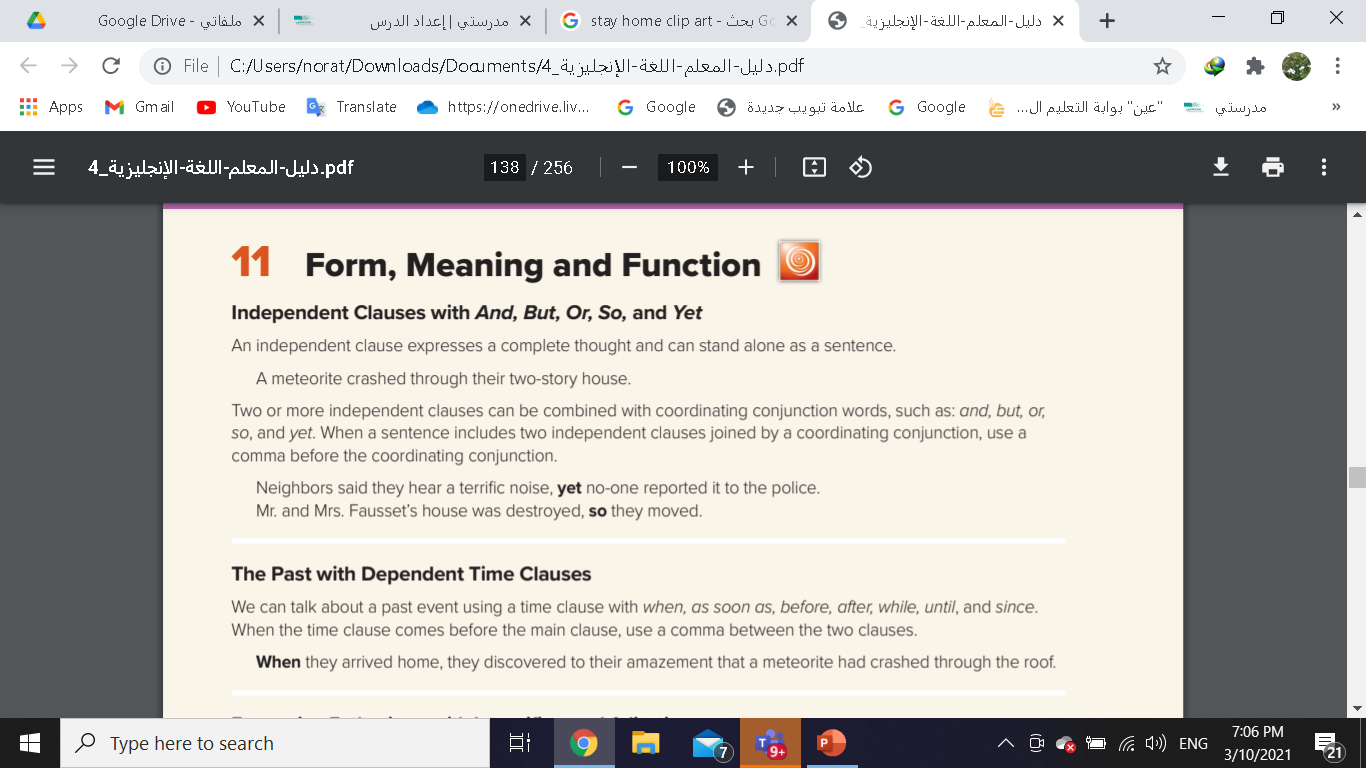 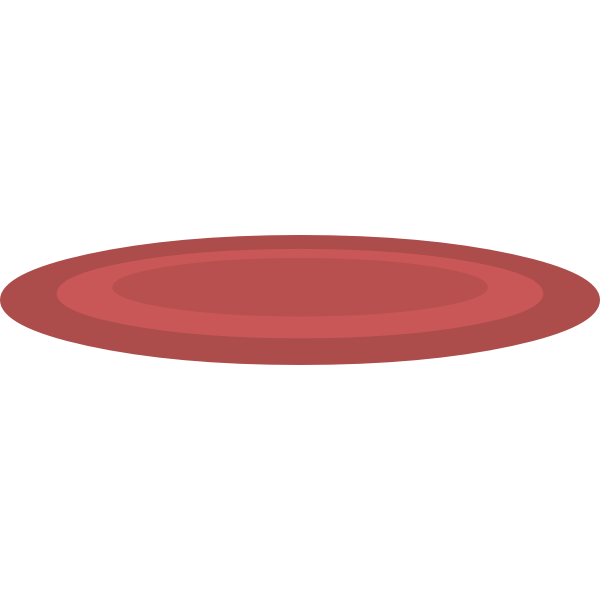 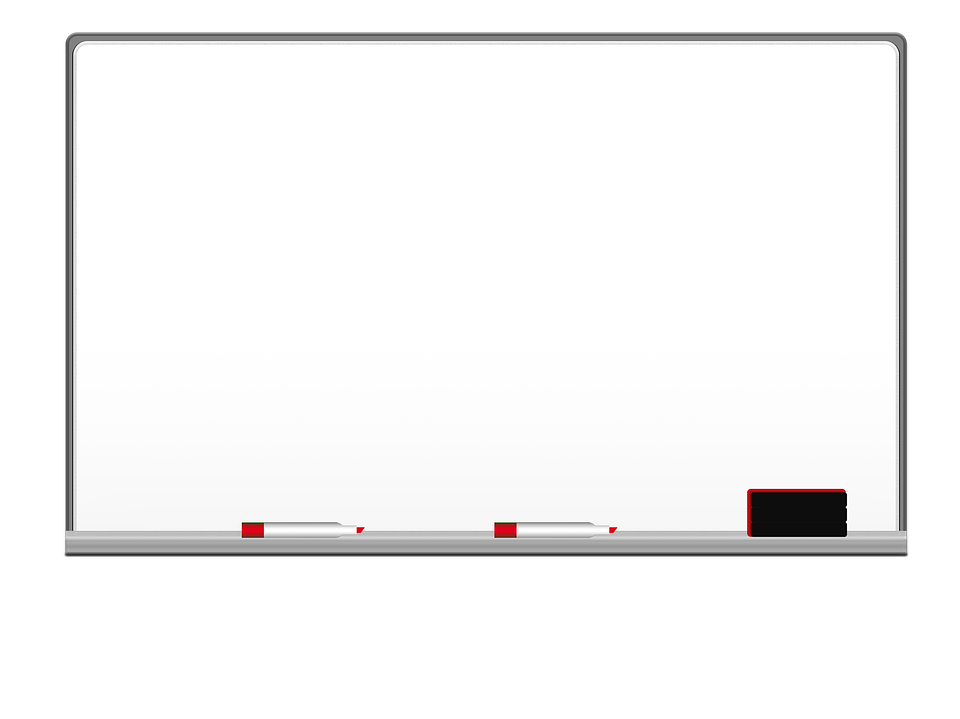 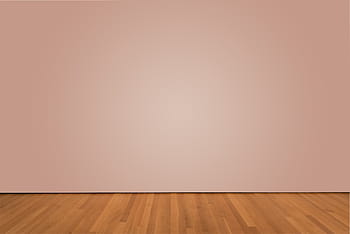 Independent clauses
An independent clause
expresses a complete thought and can stand alone as a sentence.
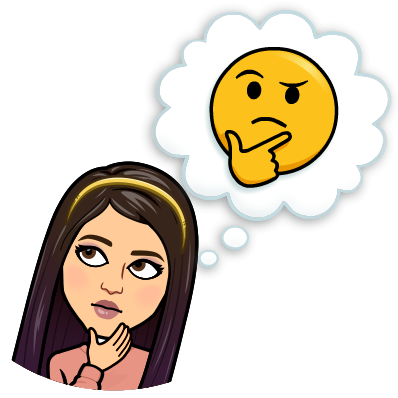 Verb
+
Subject
Form
What’s an independent clause?
 I studied hard for my test.
e.g.
Independent clause
Yes, it does.
Does that sound complete and make sense by itself?
 Because I studied hard for my test.
Dependent clause
No, it doesn’t. It needs more information to make sense.
Does that sound complete and make sense by itself?
 Because I studied hard for my test, I got the full mark.
Yes, it does.
Now, does that sound complete and make sense by itself?
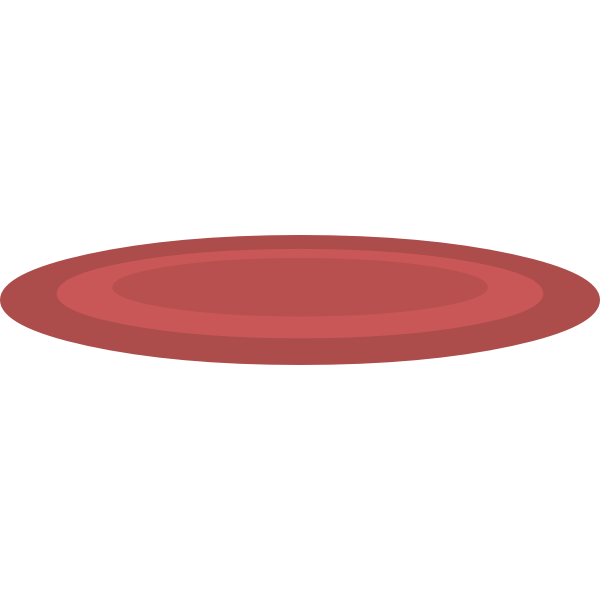 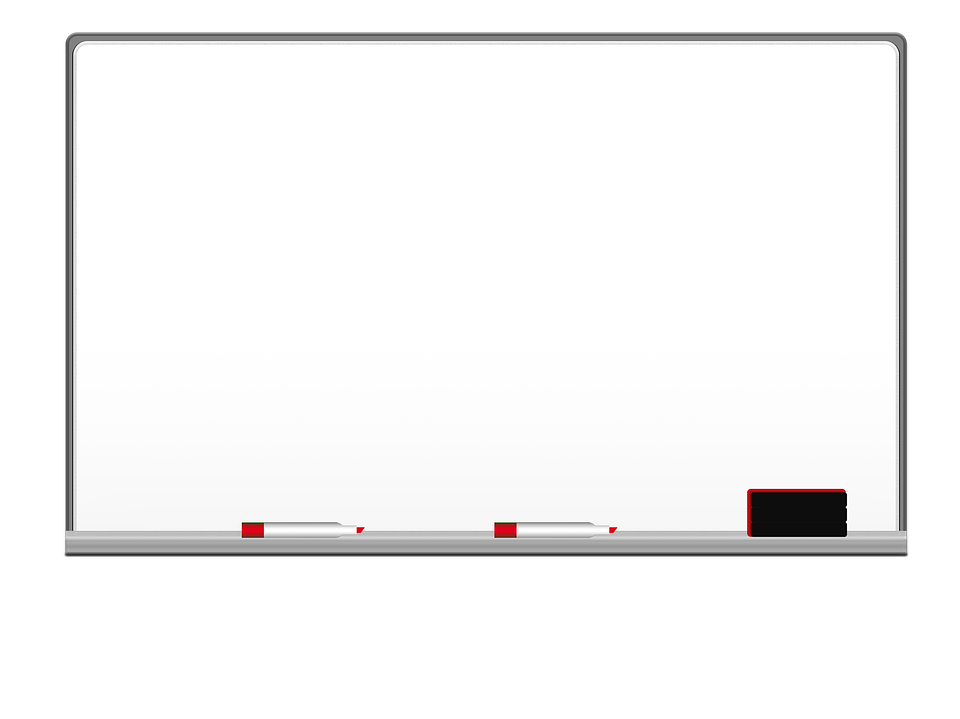 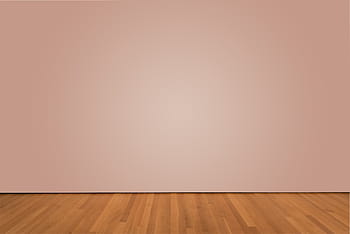 Independent clauses with And, But, Or, So, and Yet
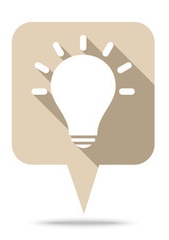 Two or more independent clauses can be combined with coordinating conjunction words, such as: and, but, or, so, and yet.
Coordinating conjunction
For
And
Nor
But
Or
Yet
So
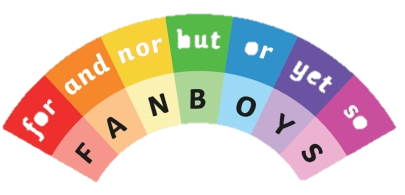 ,
Coordinating conjunction
Independent clause
Independent clause
Form
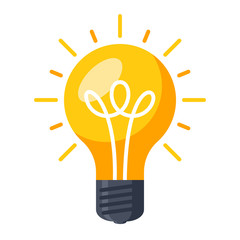 +
+
+
When a sentence includes two independent clauses joined by a coordinating conjunction, use a  comma before the coordinating conjunction.
It was raining
,
and
there was a lot of lightening.
e.g.
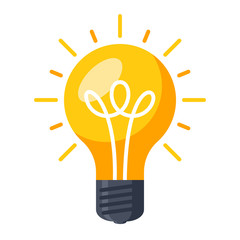 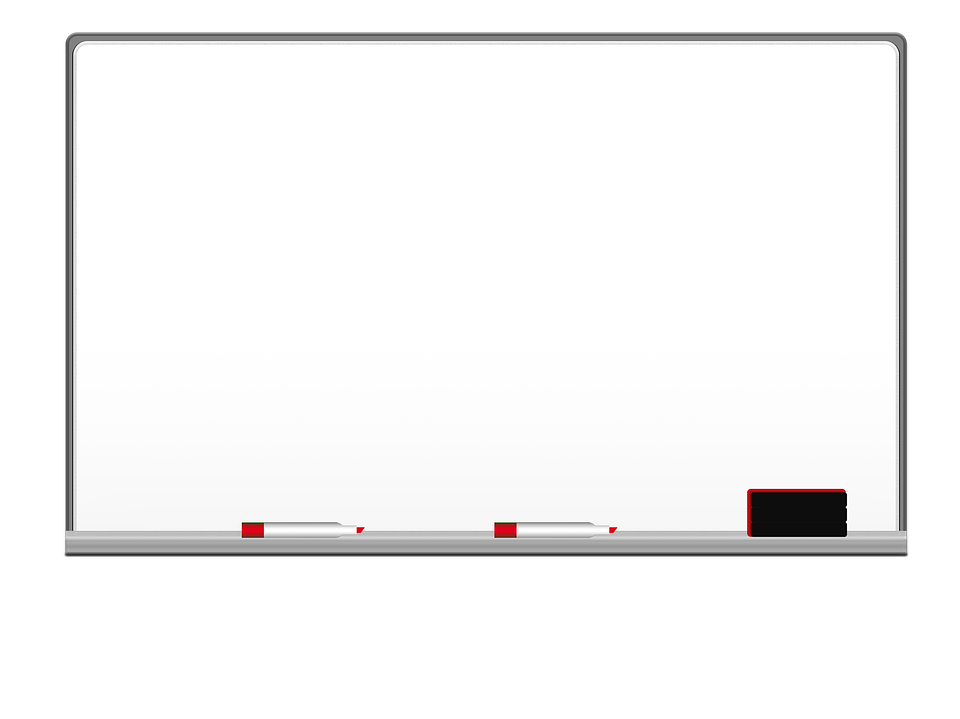 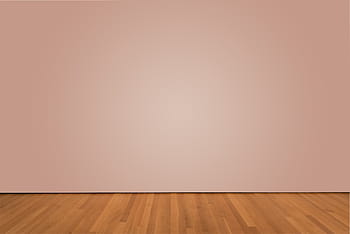 Coordinating Conjunctions
joins two ideas, in addition to
I work in a police office, and I also work in a library.
We could go out, or we could stay at home.
shows choice, an alternative
and
We wanted to go out, but it was very cold outside.
shows contrast
or
shows a contrast in spite of something = (but)
I like hot air balloons, yet I’m scared of heights.
but
shows the consequence or result of something
I didn’t want to walk in the rain, so I took taxi.
yet
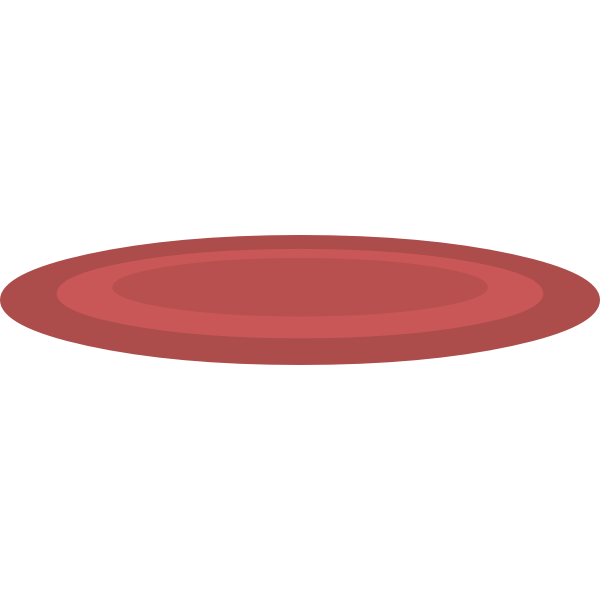 so
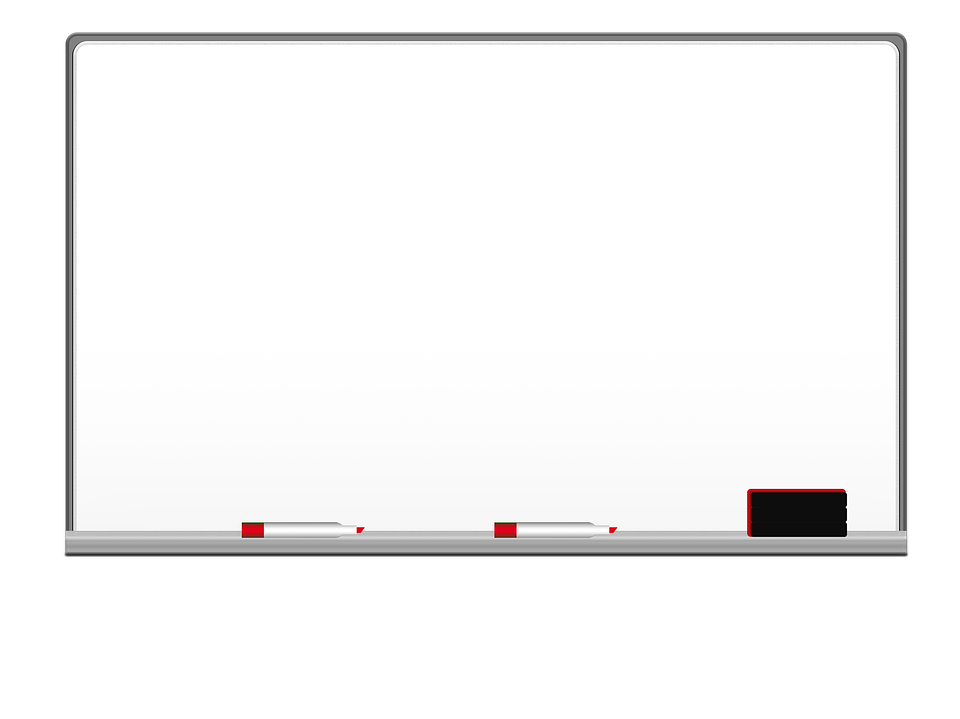 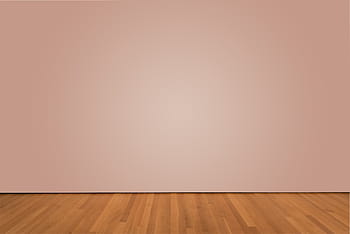 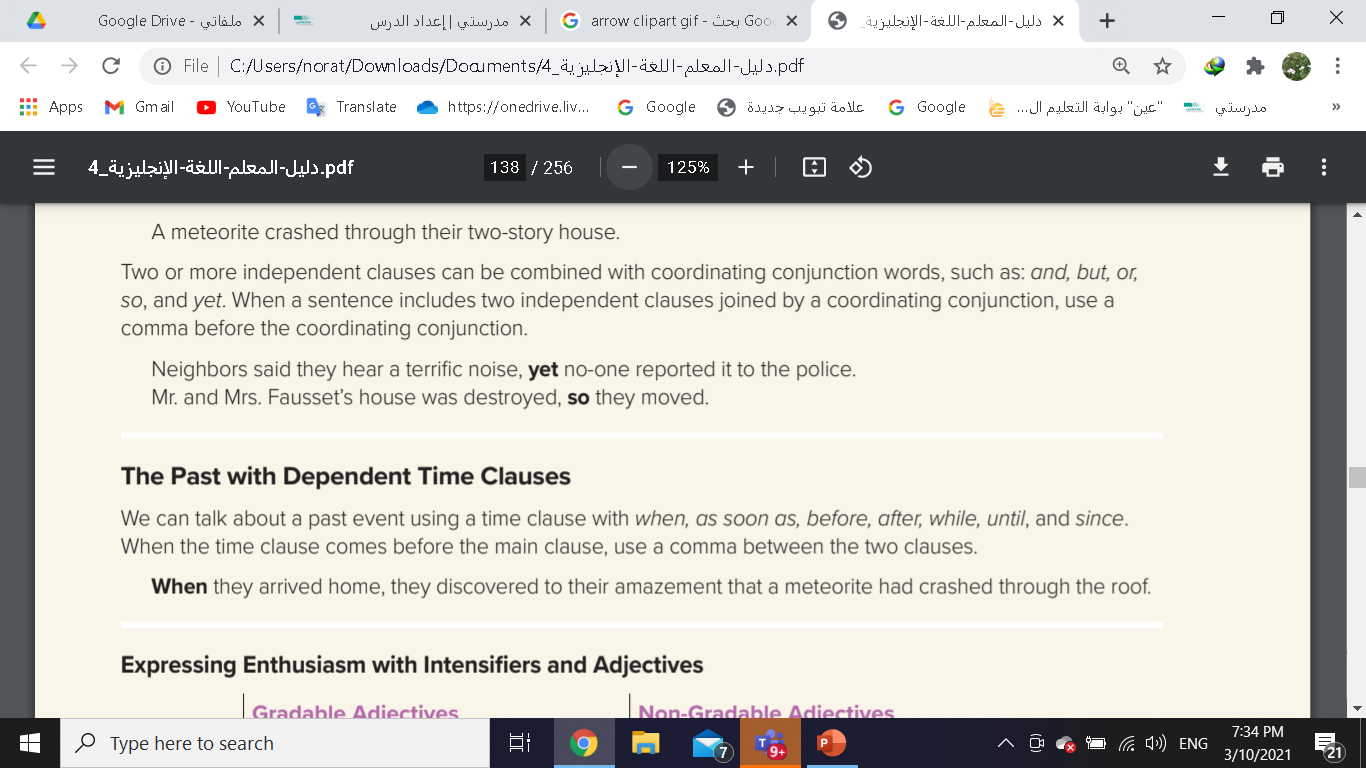 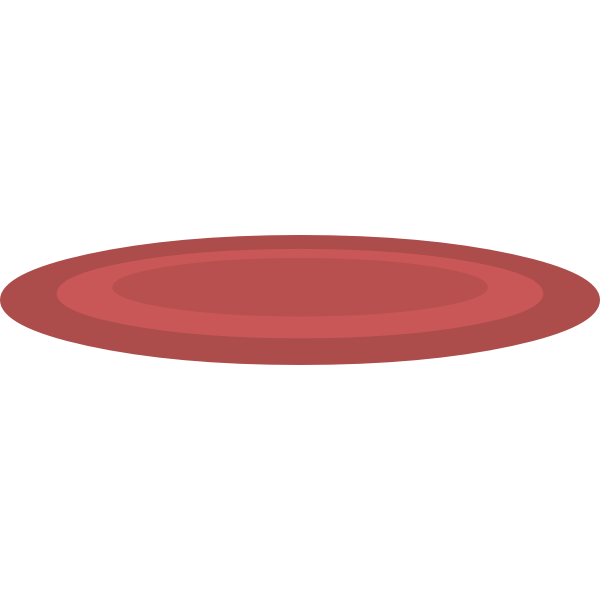 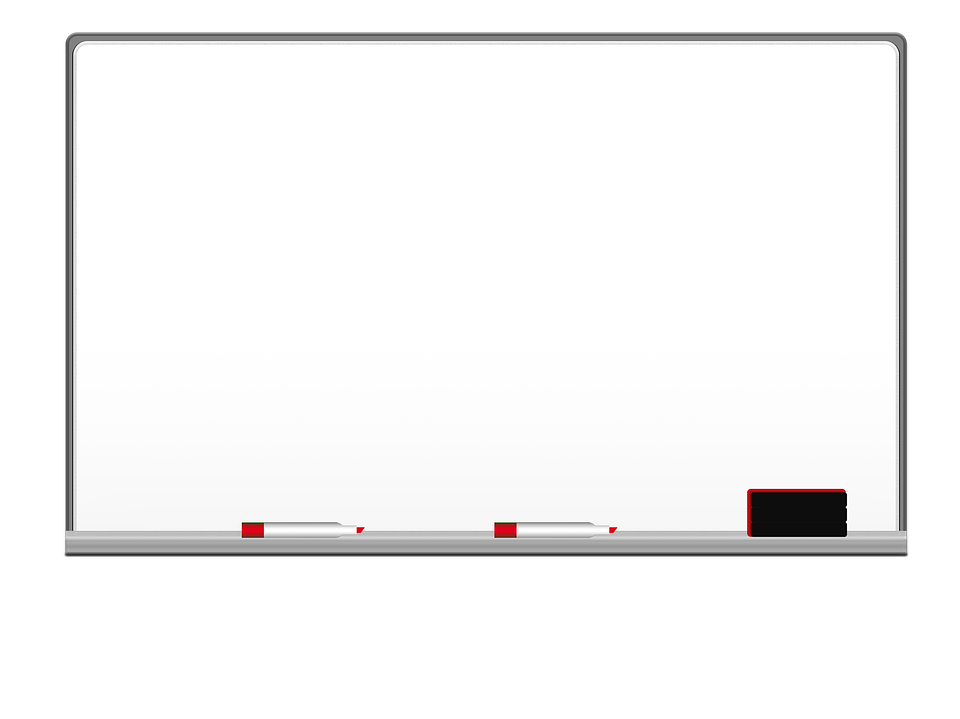 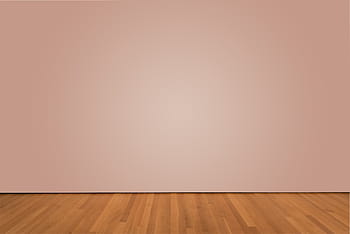 The Past with Dependent Time Clauses
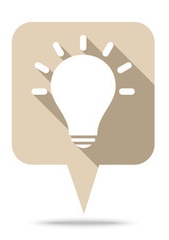 A dependent clause cannot stand alone and must be used with a main clause.
Past time clauses are dependent clauses. They begin with words such as before, when, while, and after.
Subordinating conjunction
When
As soon as
Before
After
While
Until
Since
,
Main clause (Independent)
Time clause
(Dependent)
Form
+
+
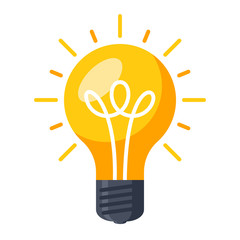 Join dependent clauses to independent ones
I cooked dinner
After
,
I cleaned the kitchen.
e.g.
The past time clause can come after or before the main clause (independent)
Use comma only when the time clause comes at the beginning.
after
I cooked dinner.
I cleaned the kitchen
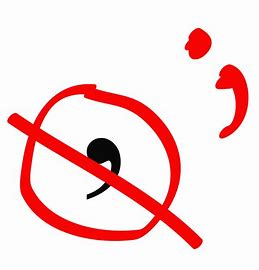 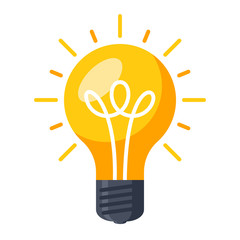 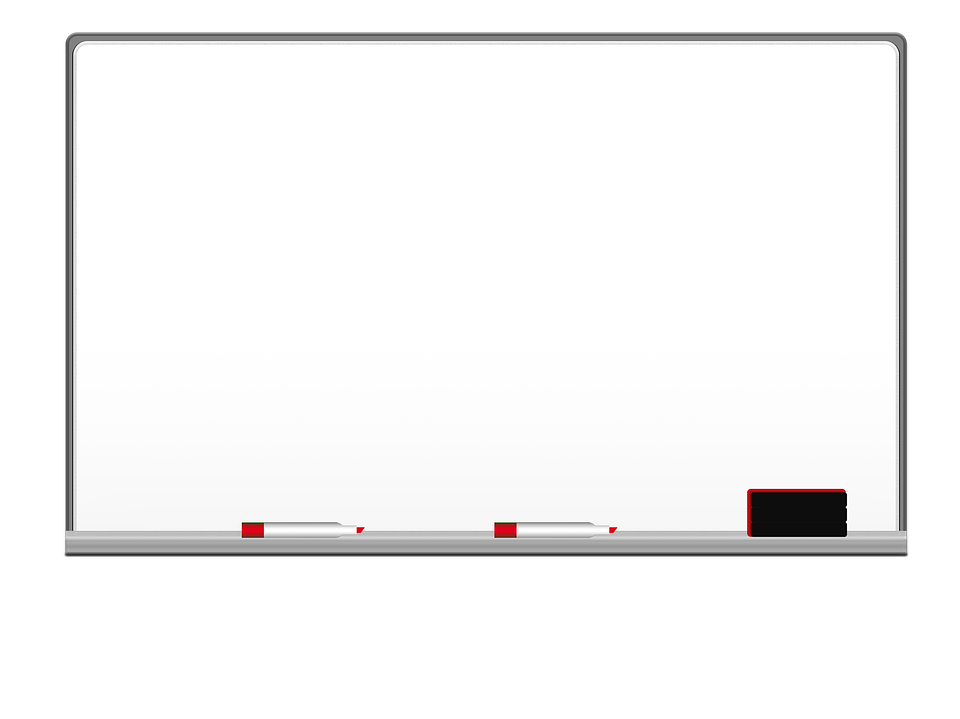 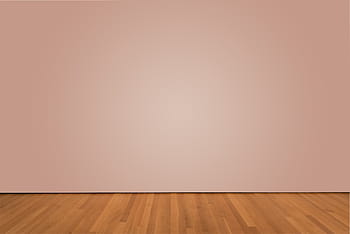 Subordinating Conjunctions
I was very happy when I got my test back.
As soon as  I saw him, I knew there was something wrong.
I brushed the snow off my car before I drove to work.
when
After they got married, they bought a house.
I got my job while I was in college.
as soon as
before
I stayed in the office until I finished the report.
after
Since he was a boy, he’s lived there.
while
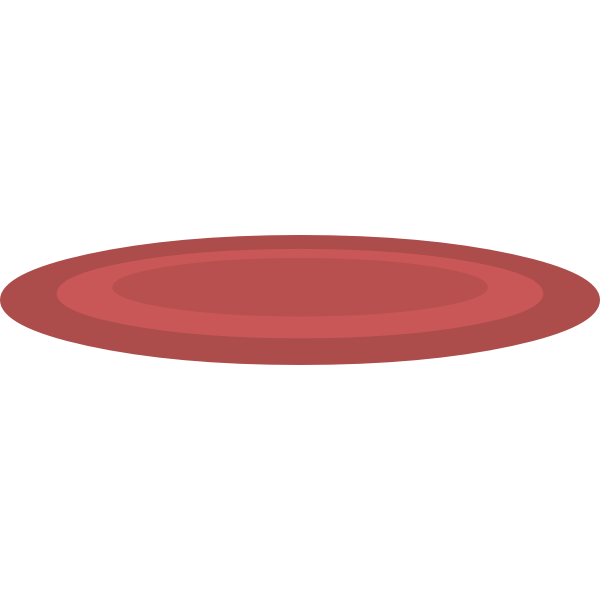 until
since
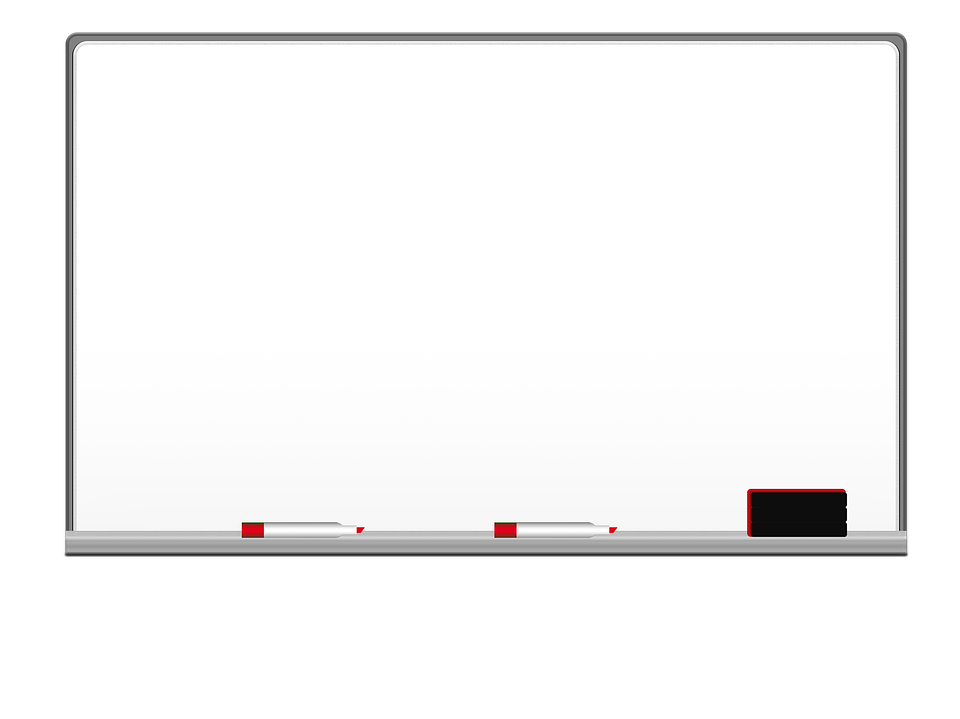 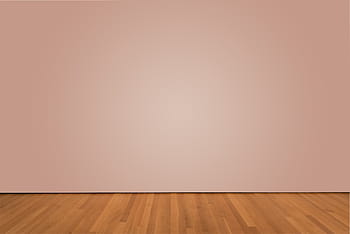 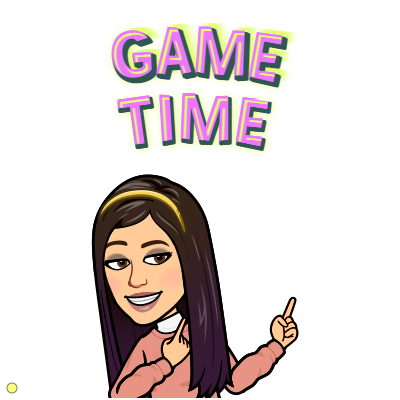 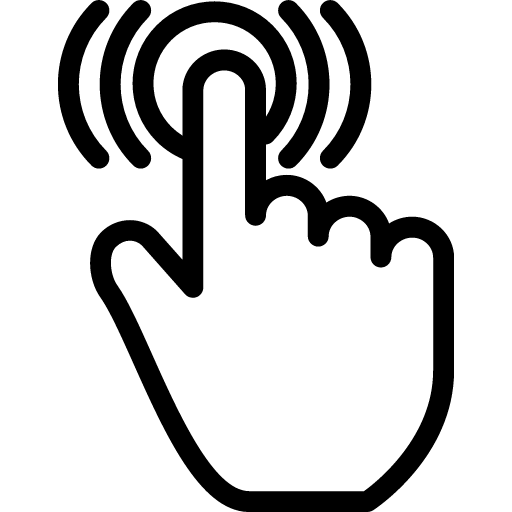 https://wordwall.net/resource/12561850
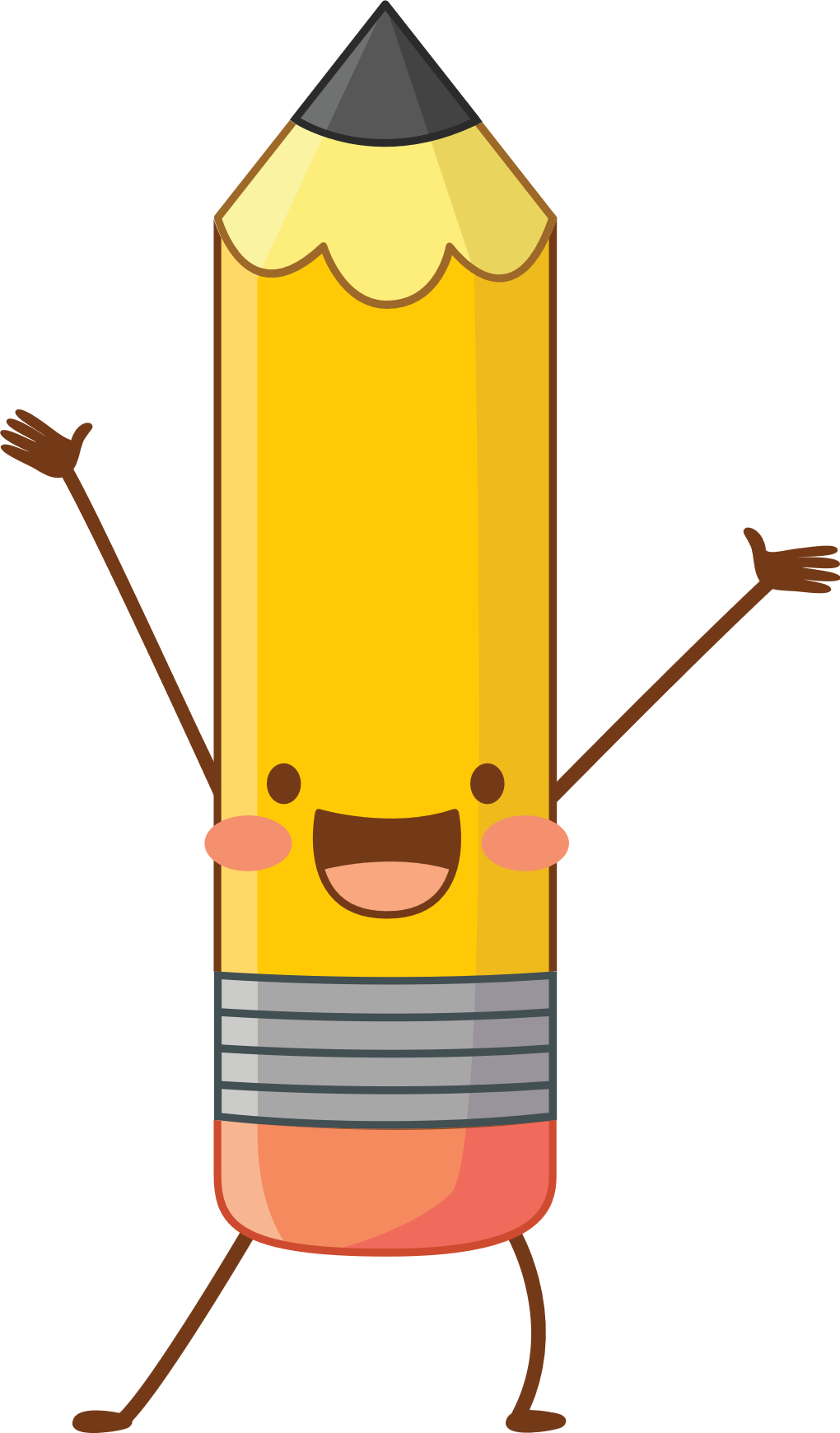 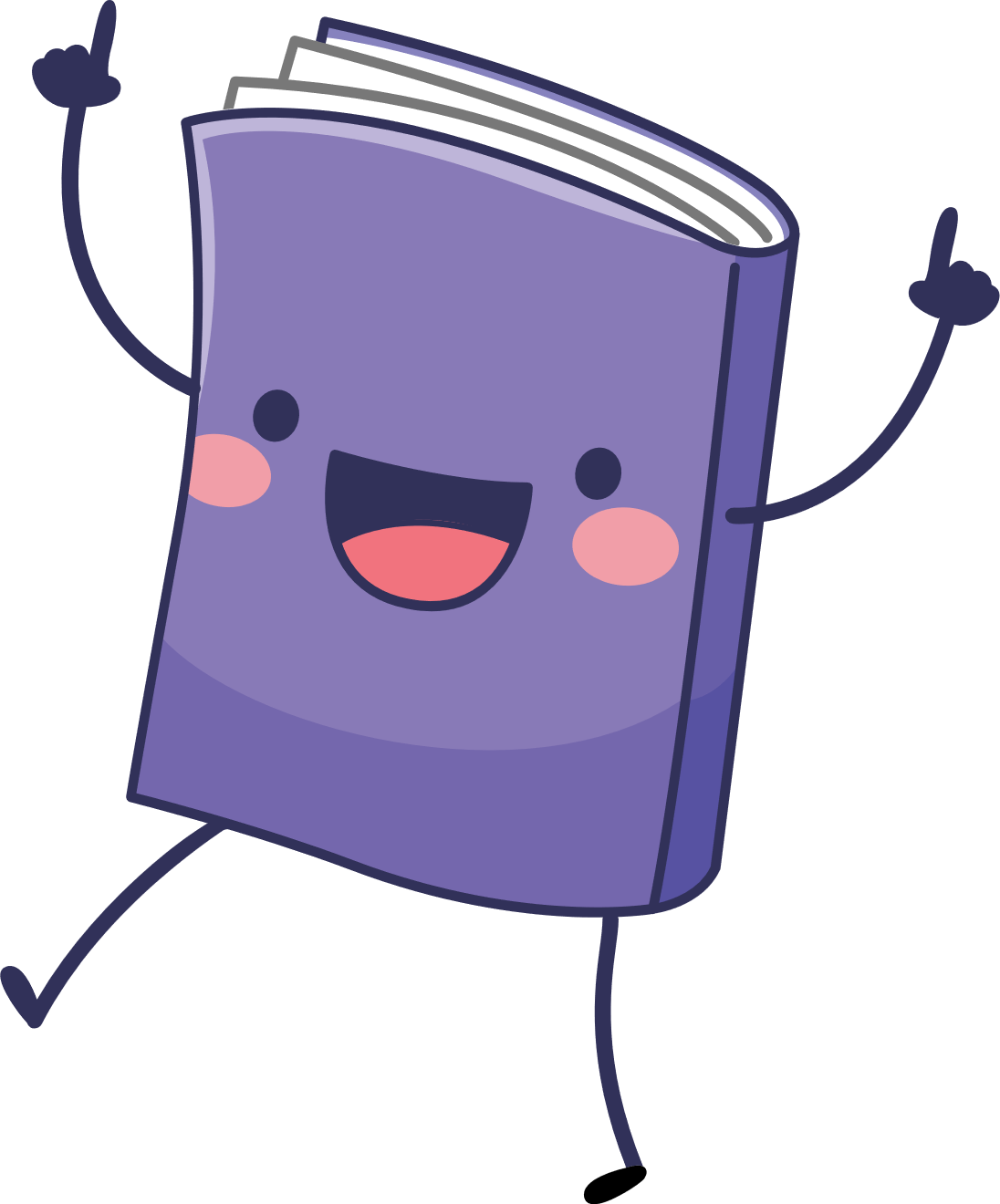 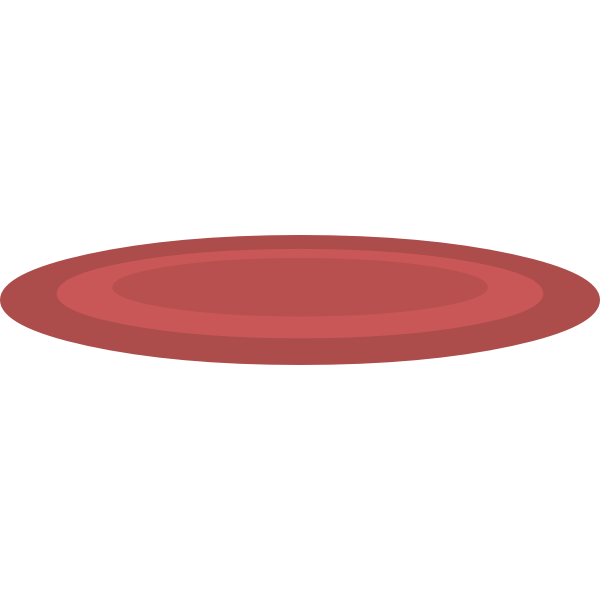 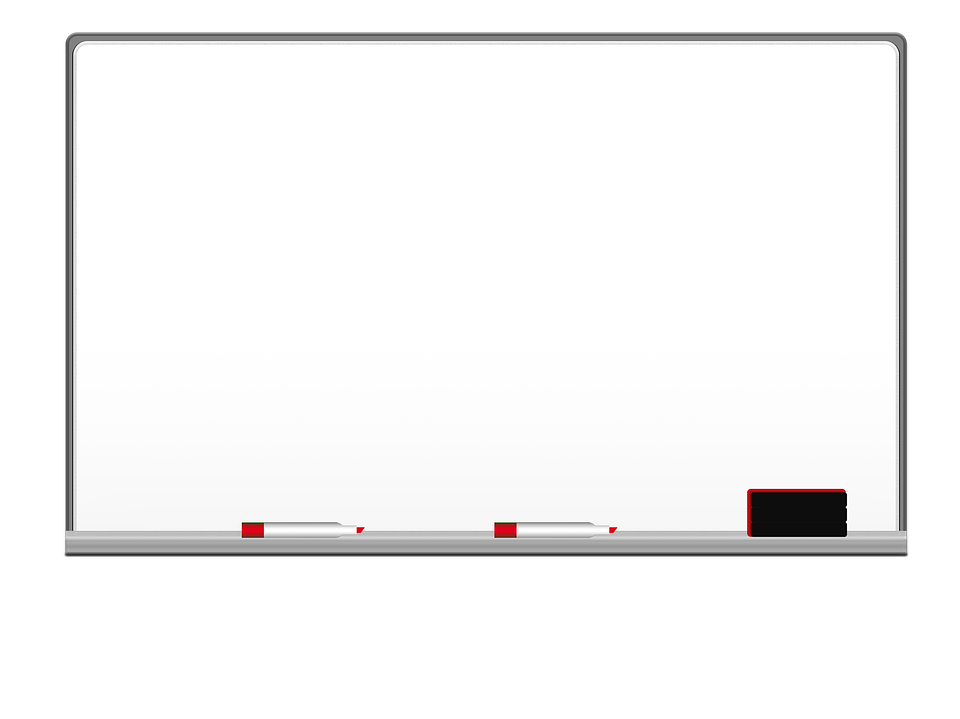 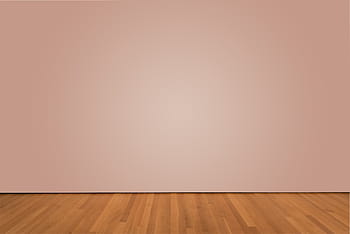 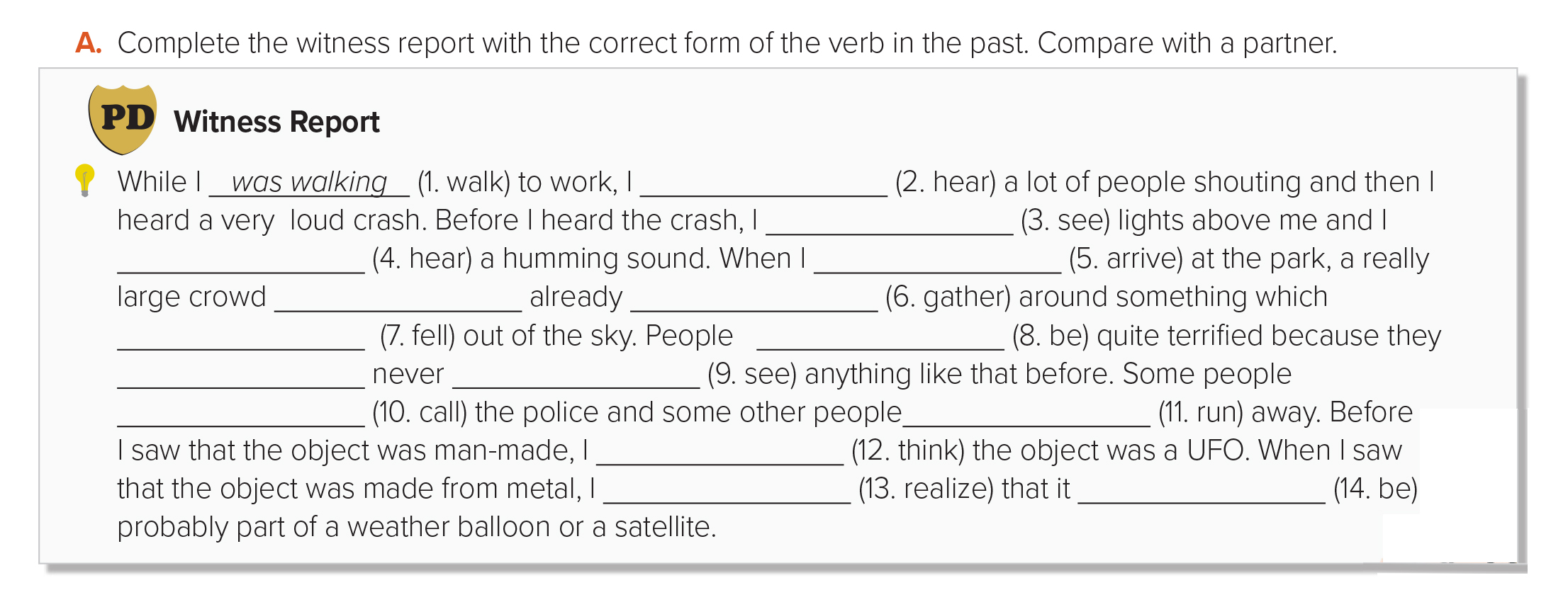 heard
had seen
had heard
arrived
had
gathered
had fallen
were
had
seen
called
ran
had thought
realized
was
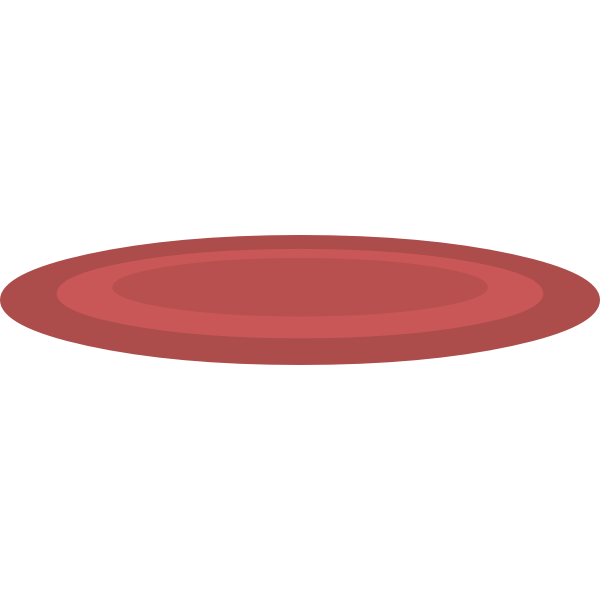 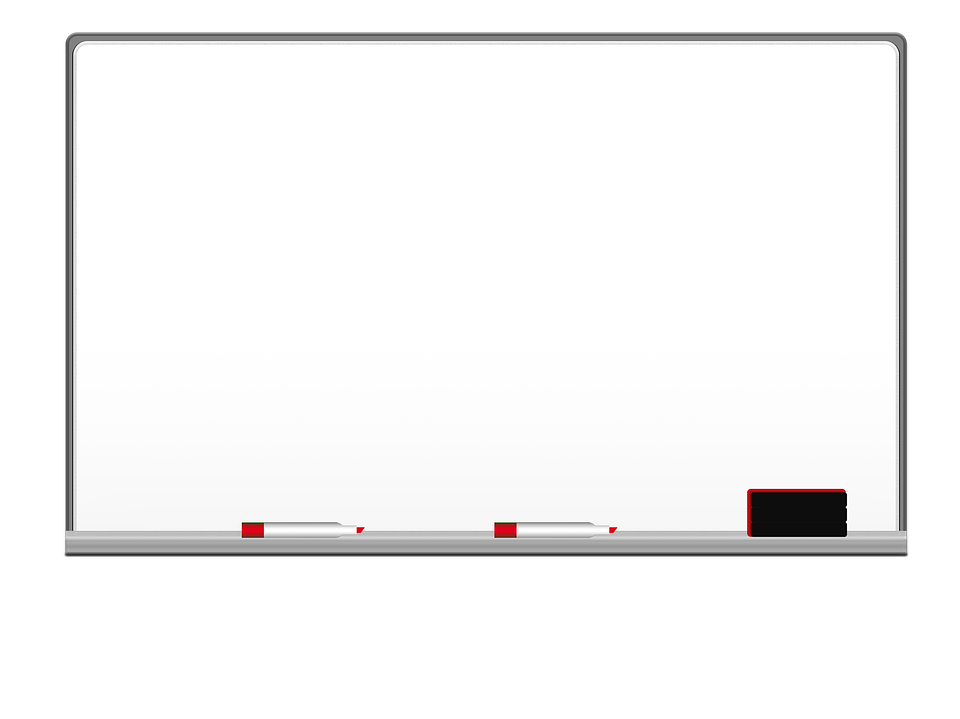 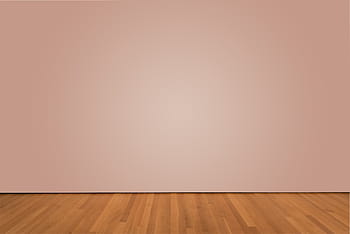 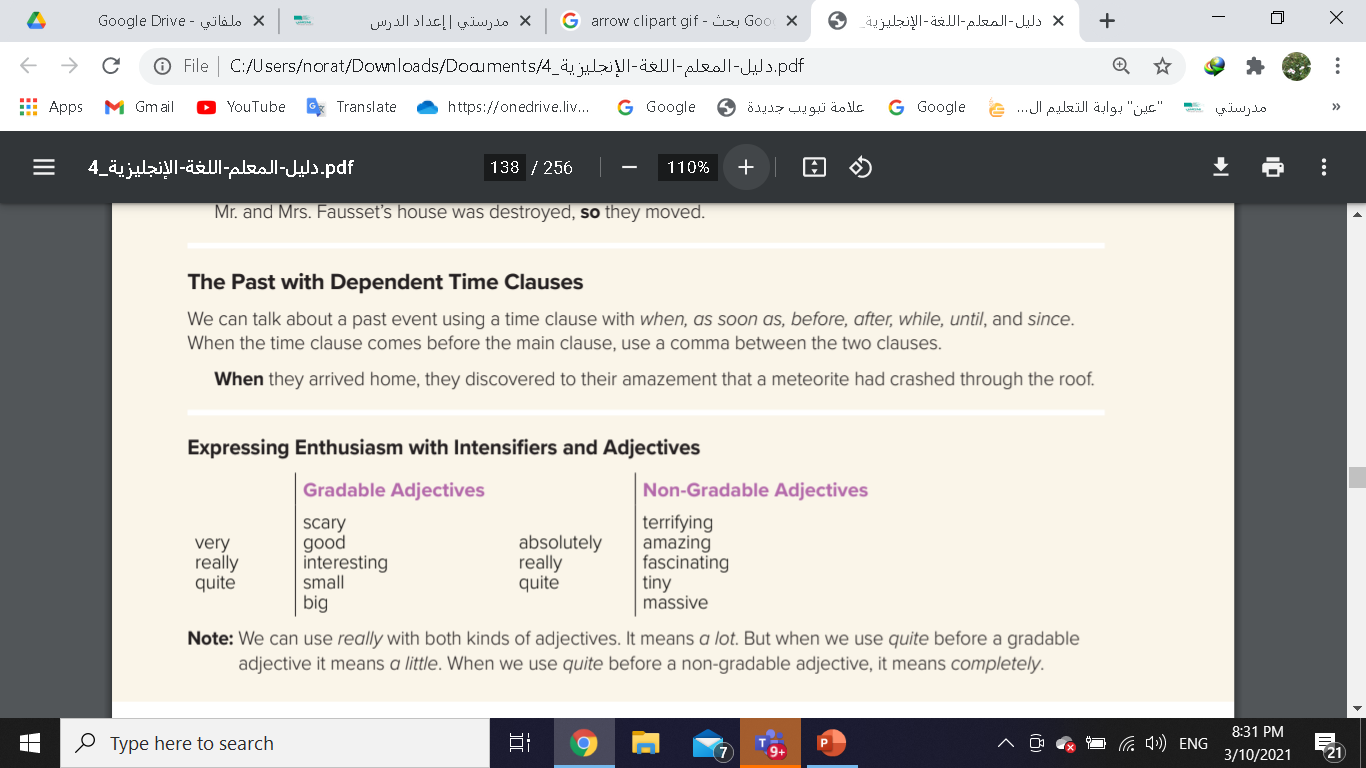 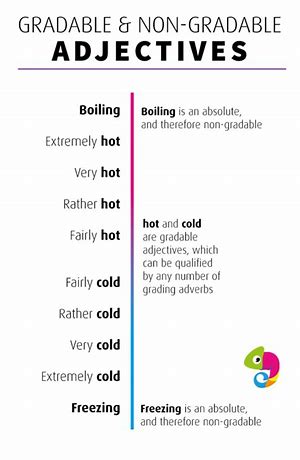 Gradable Adjectives
Non-Gradable Adjectives
Have comparative or superlative form
Can be qualified by words such as “very” and “quite”
Don’t have comparative or superlative form
Can’t be qualified by words such as “very” and “quite”
used with very, quite, rather, fairly, really, extremely
used with absolutely, completely or really
It’s very cold.
It’s absolutely freezing outside.
He’s quite hungry.
The food was really delicious.
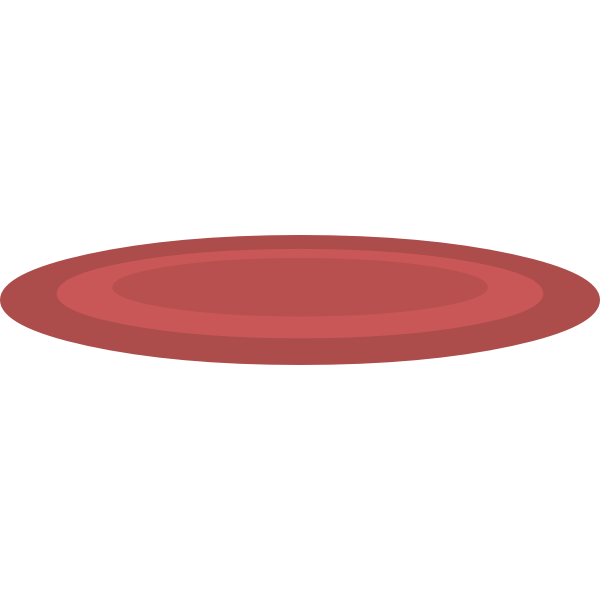 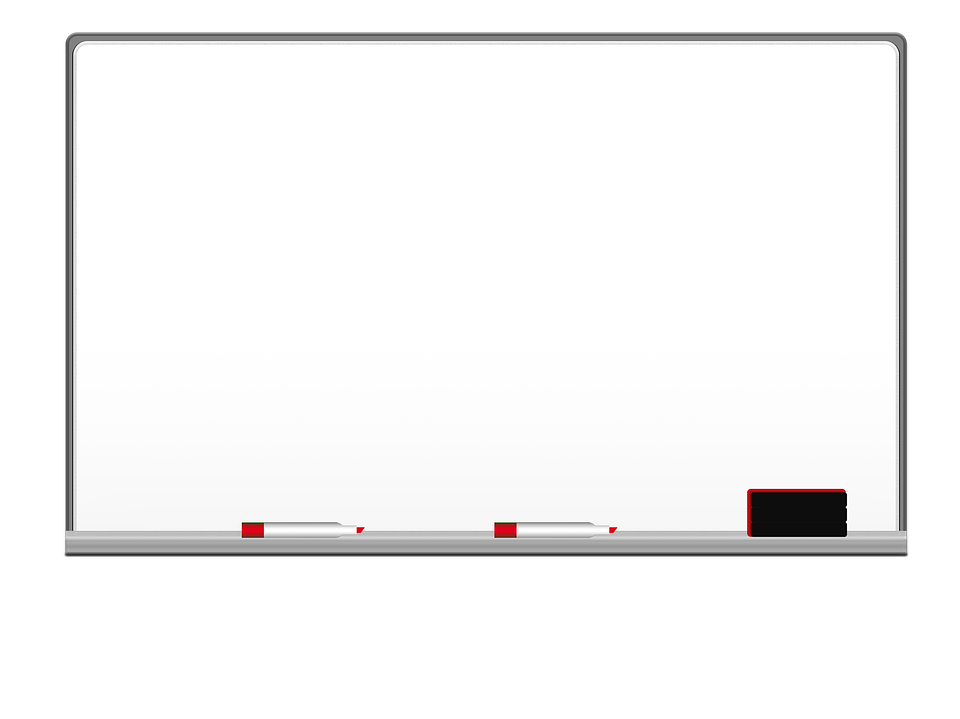 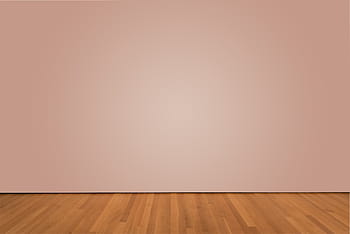 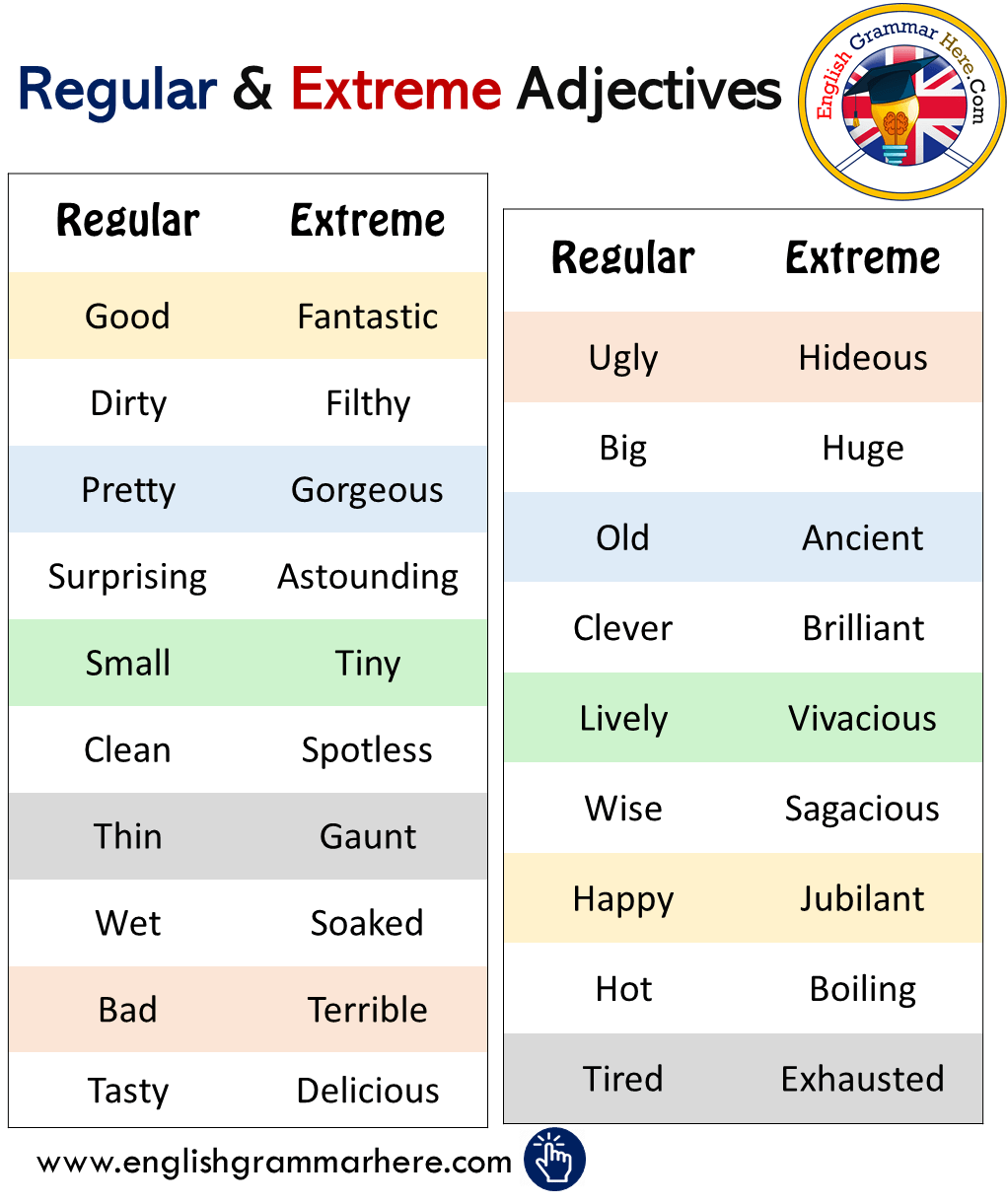 Gradable and Non-Gradable Adverbs
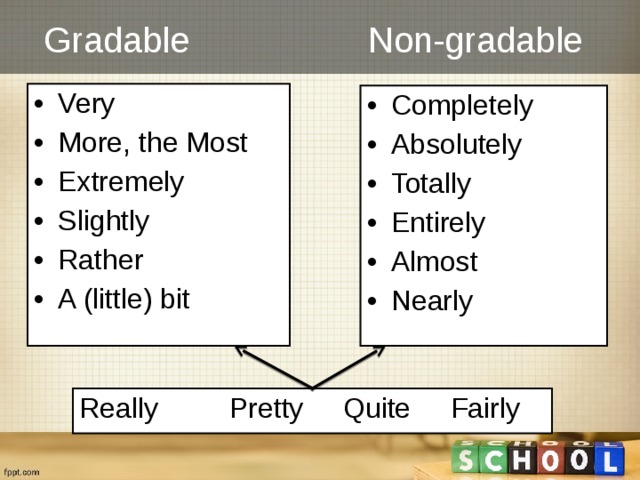 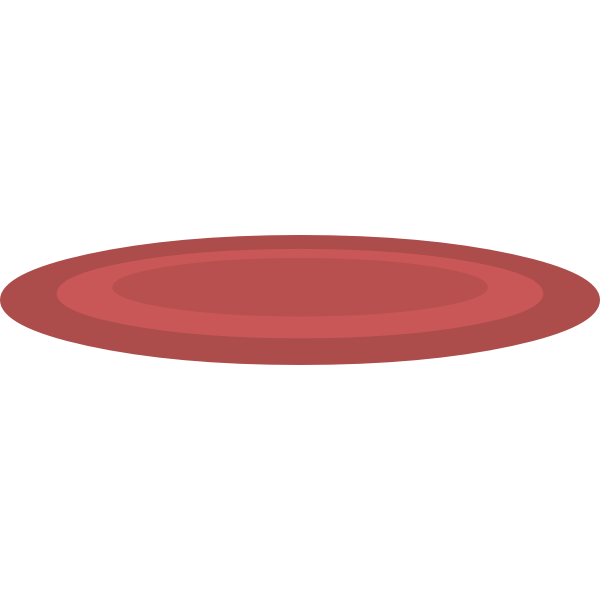 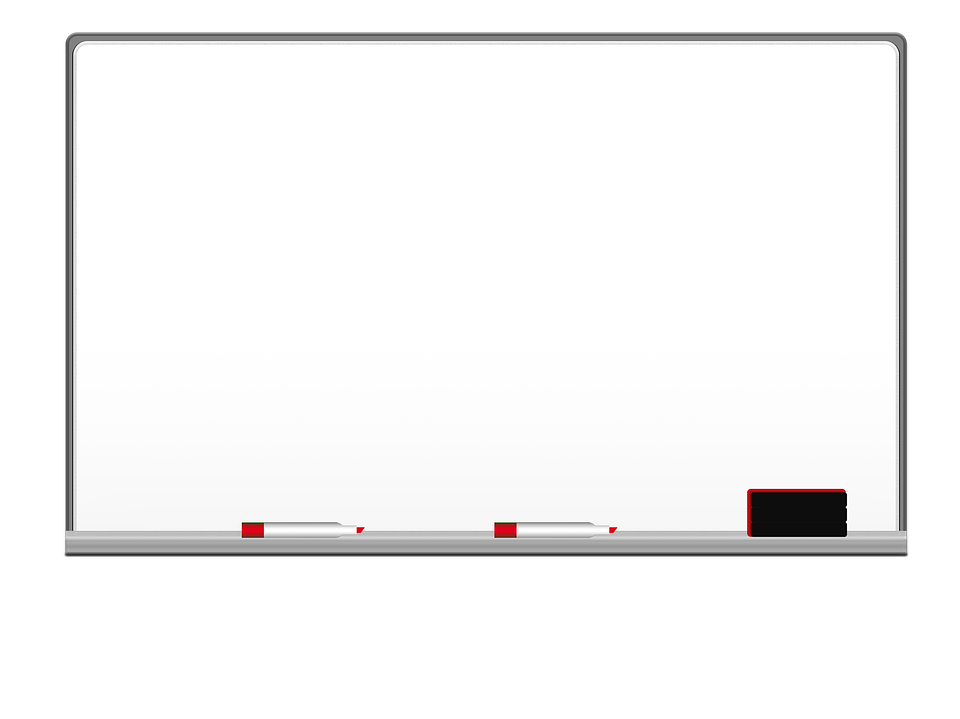 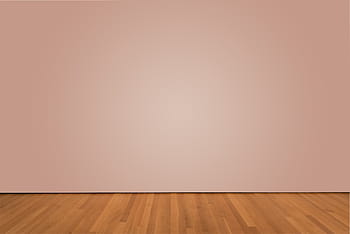 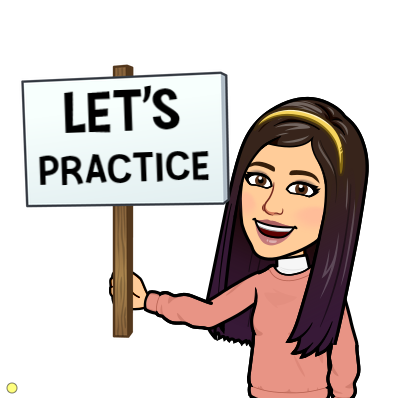 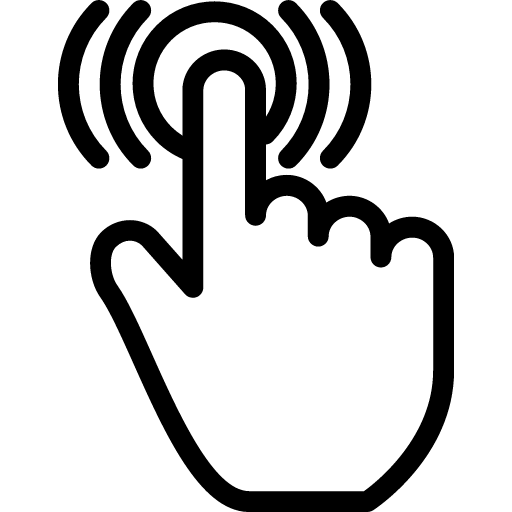 https://wordwall.net/resource/12621913
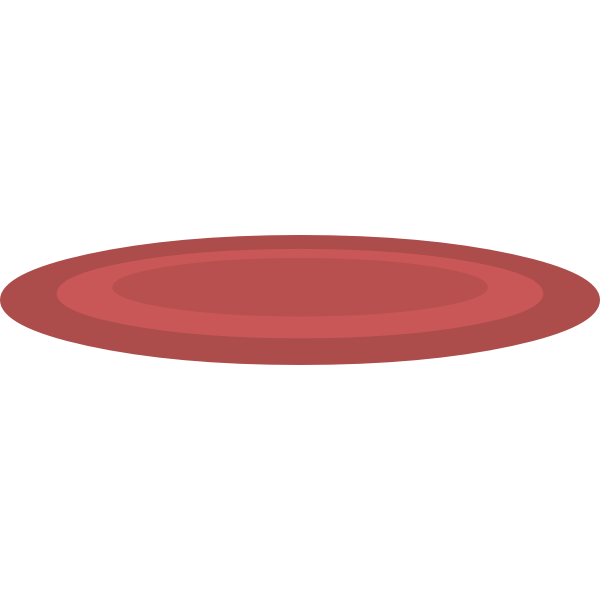 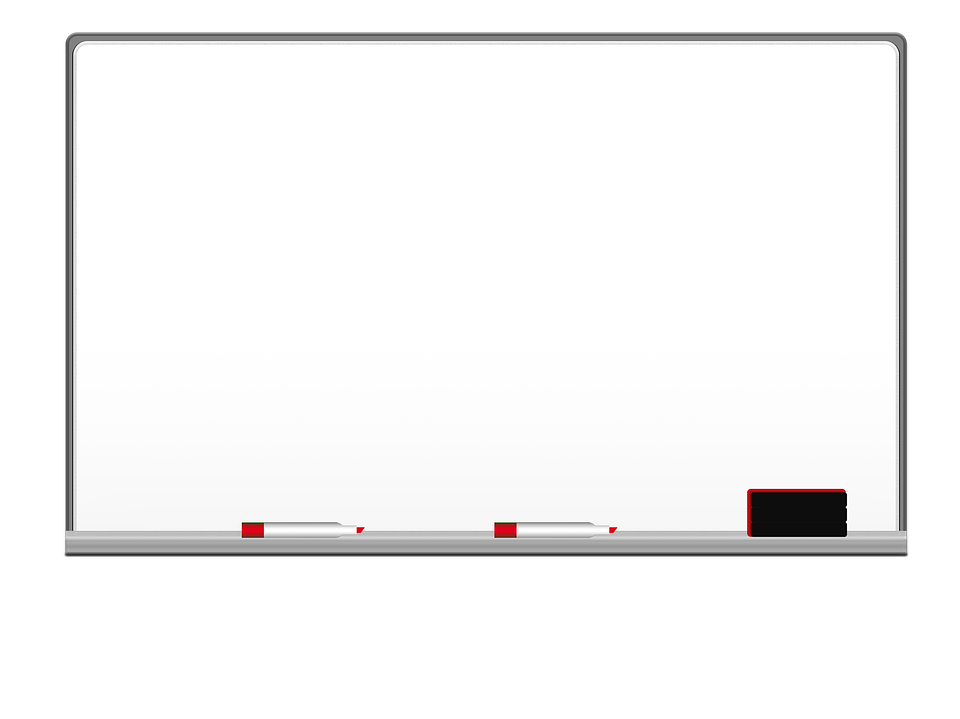 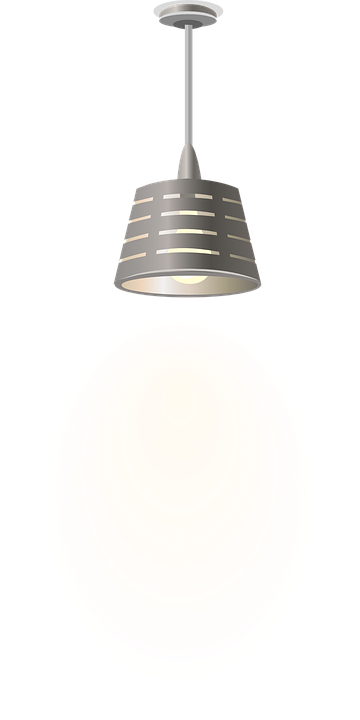 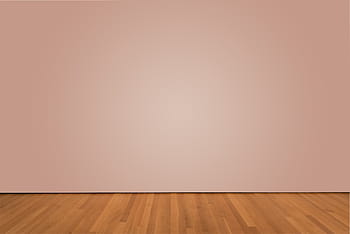 I love English
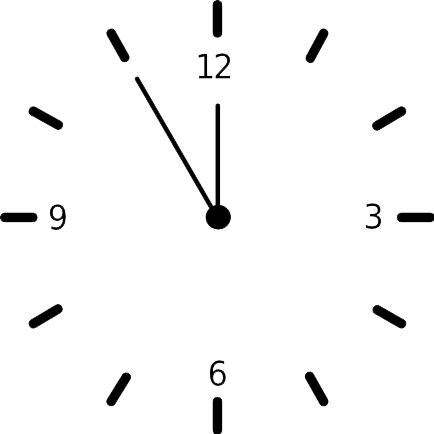 Open your Student’s book page: 65
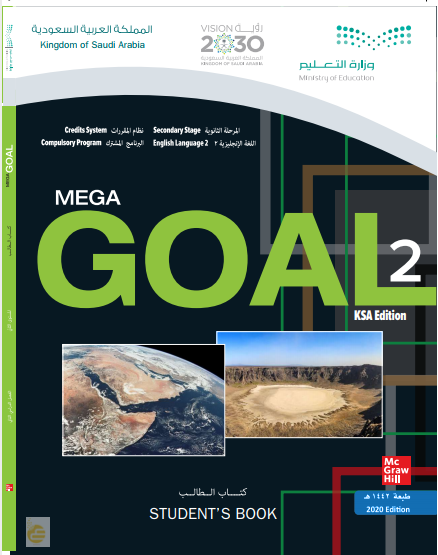 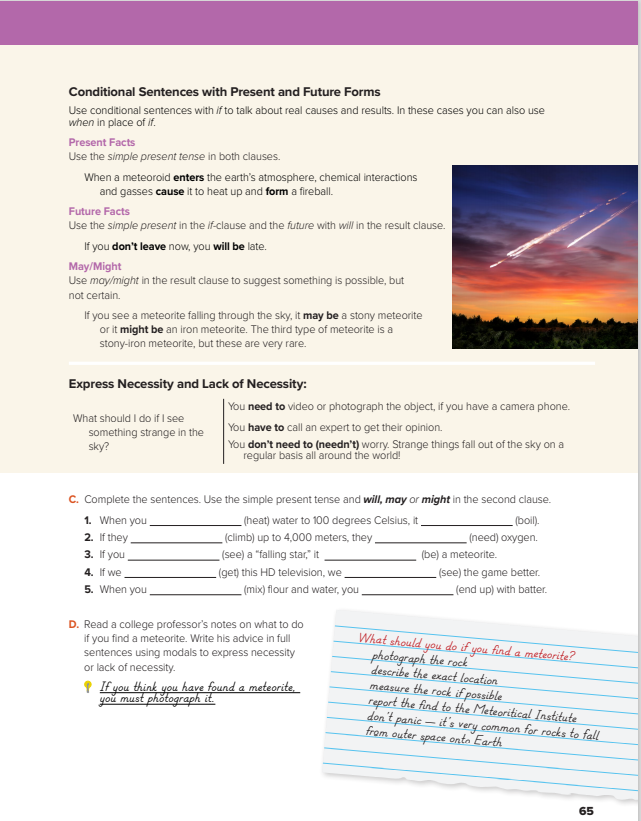 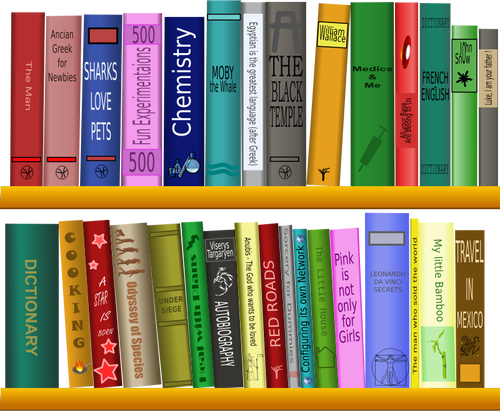 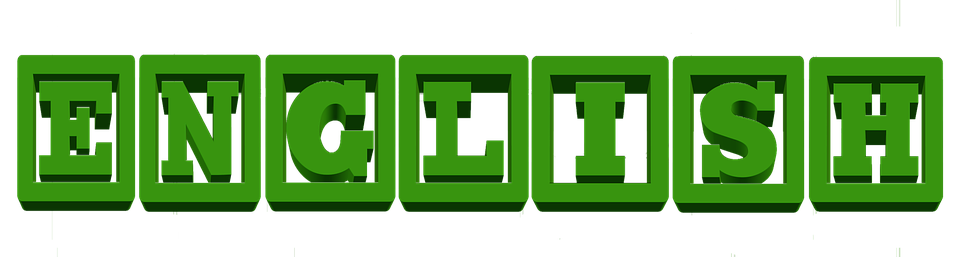 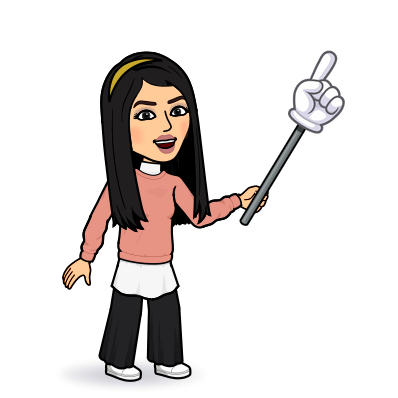 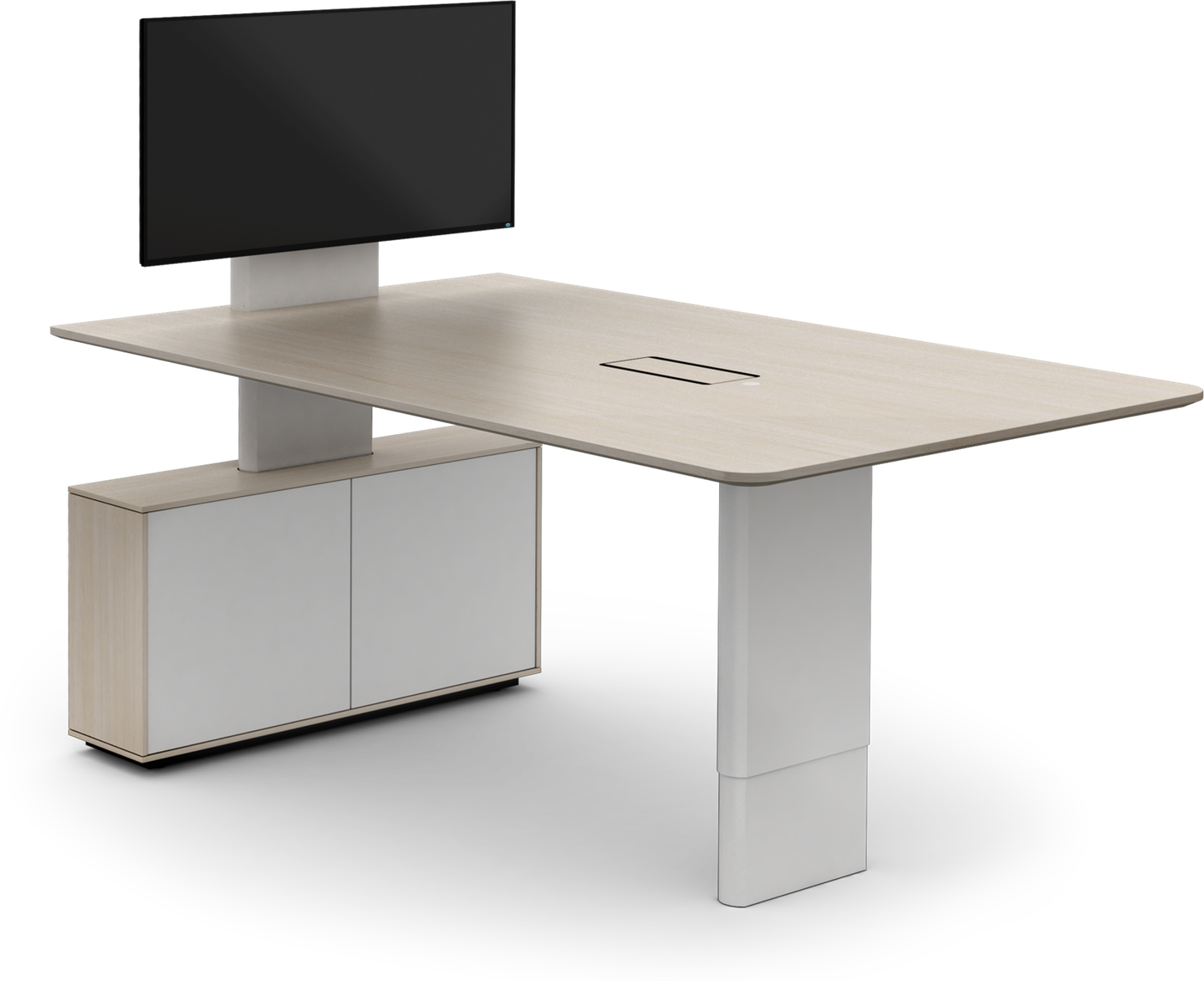 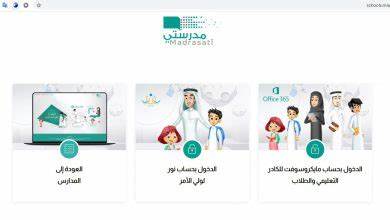 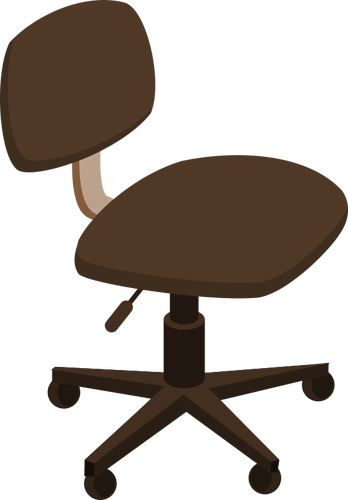 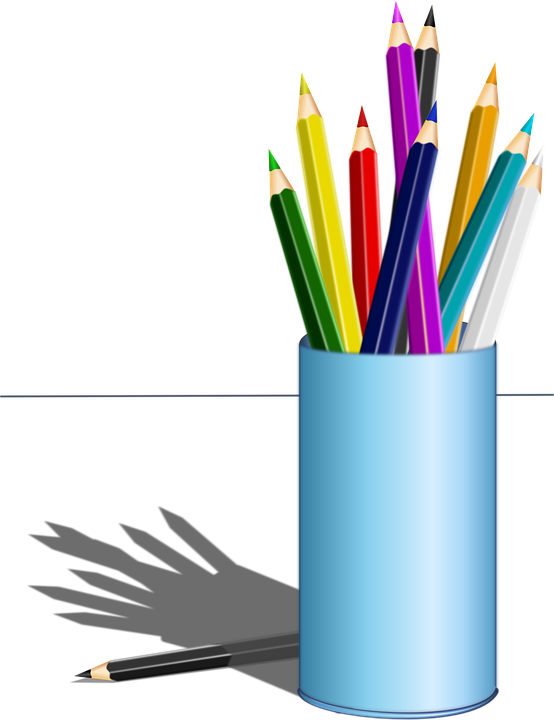 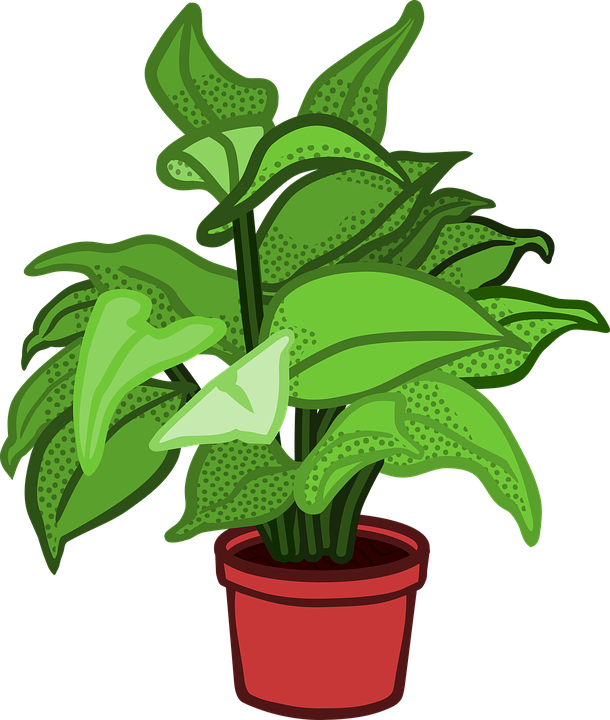 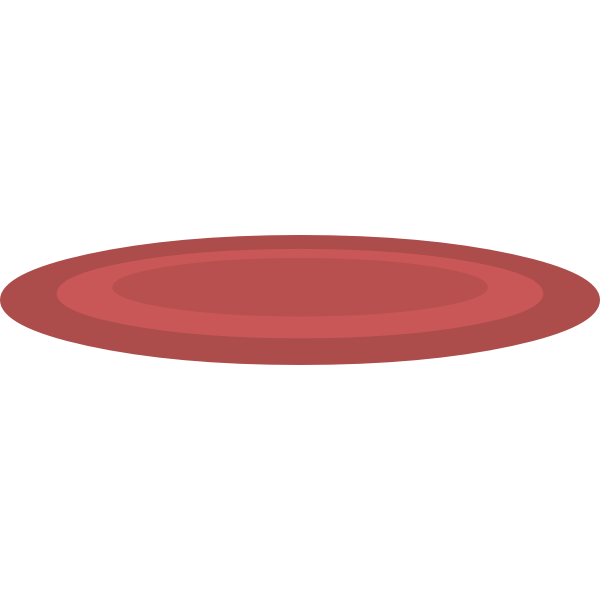 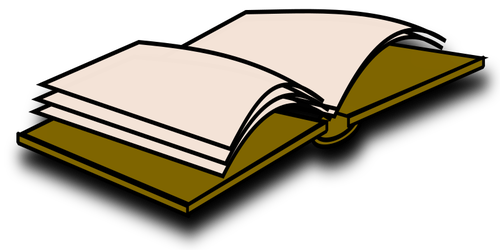 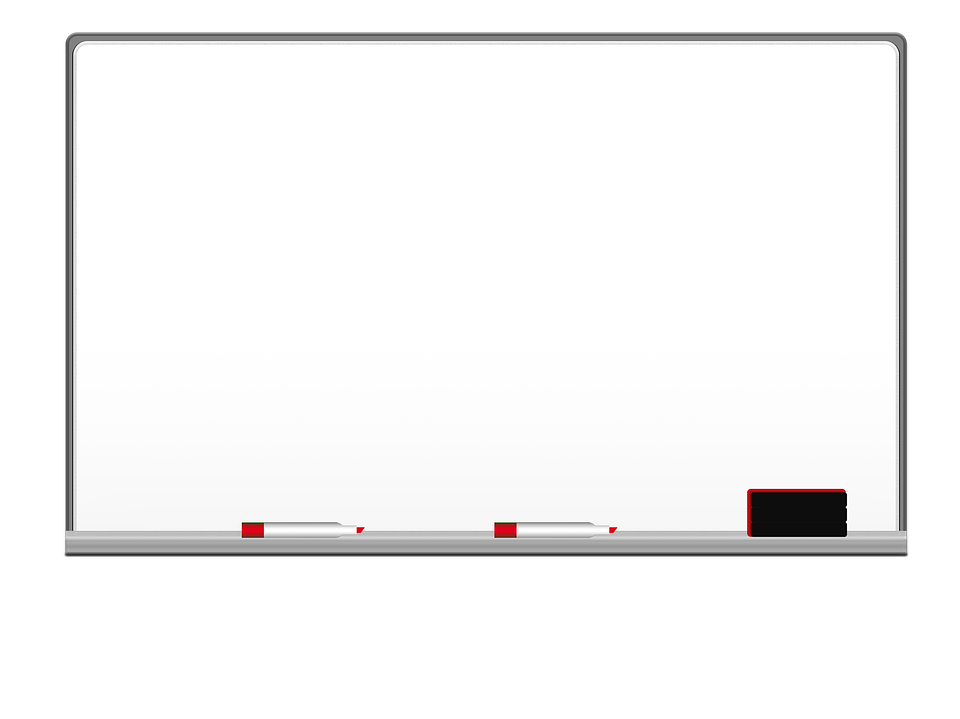 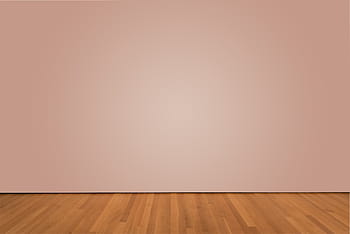 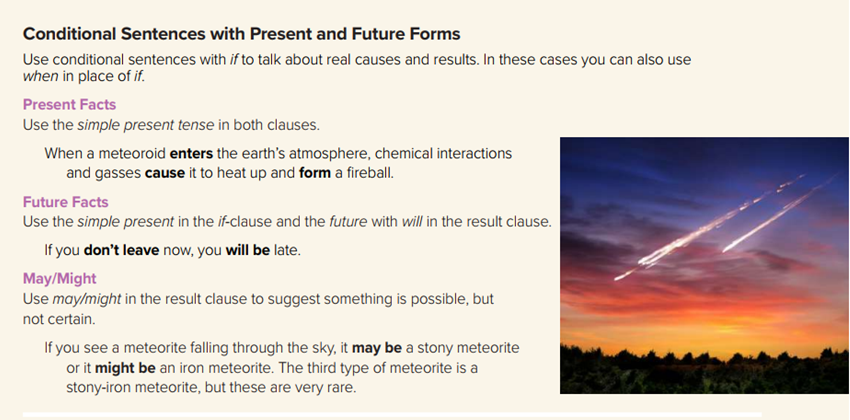 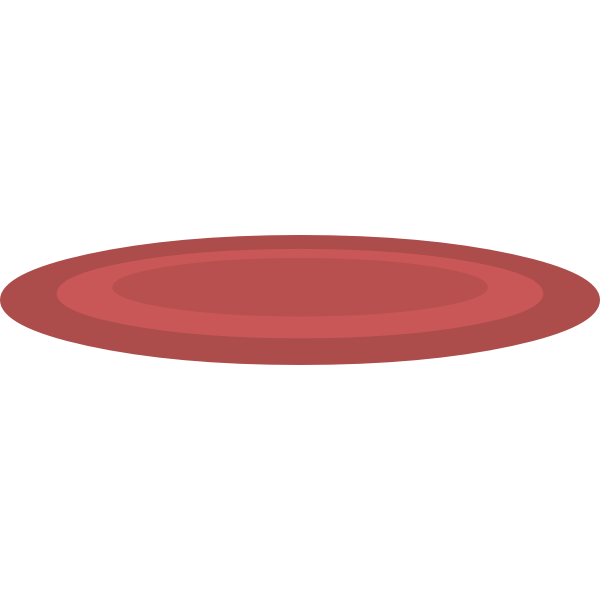 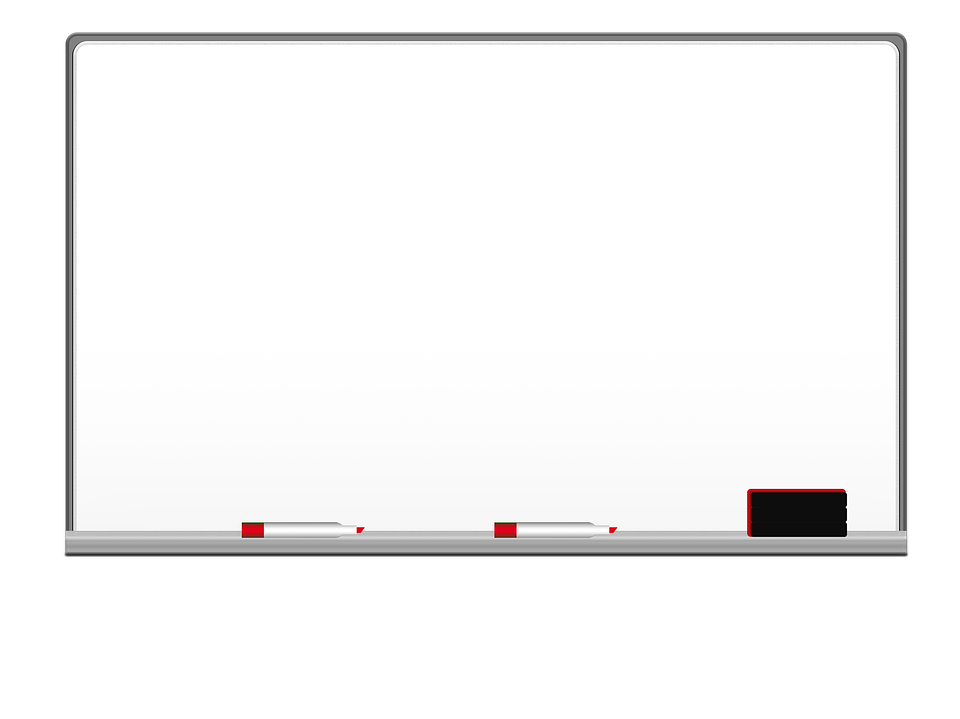 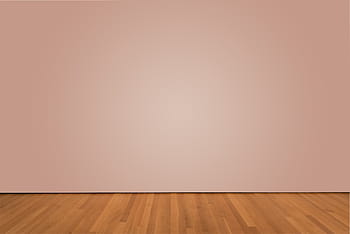 Present Facts
We can substitute If with ( when ) because ( If ) in the present facts means whenever.
+
Present Simple
,
+
+
If
Present Simple
Form
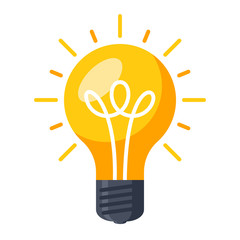 If you drop a stone, it falls down.
e.g.
When you drop a stone, it falls down.
Future Facts
+
Present Simple
,
+
+
Form
If
will  +  infinitive
e.g.
If they study hard, they will pass the exam.
Possibility
+
Present Simple
,
+
+
If
may/might  +  infinitive
Form
e.g.
If he plays the match, he may/might score a goal.
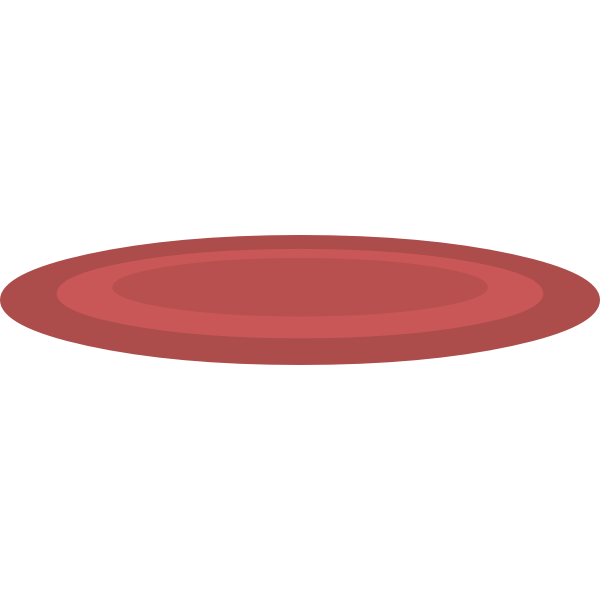 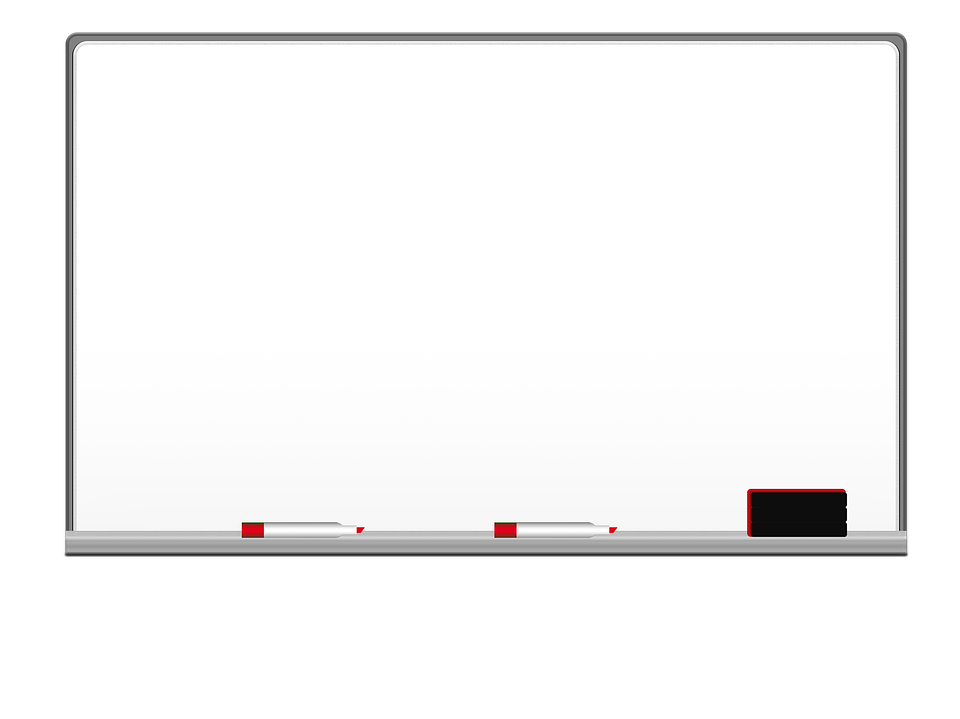 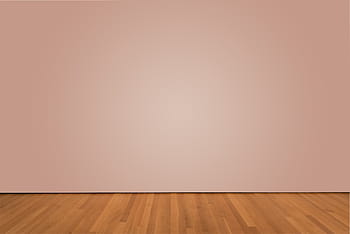 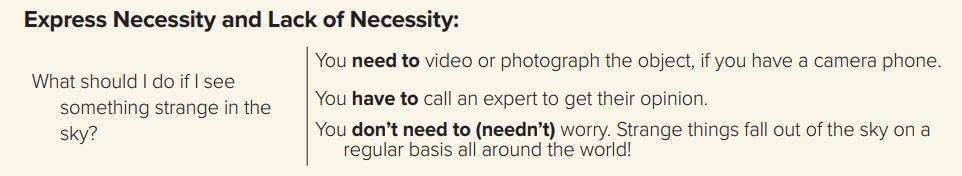 I  have to take my passport to the airport .
She has a toothache. She has to go to the dentist .
They need to do this exercise . It is obligatory .
You don’t need to go to the store .
He needn’t complete the work right away. There’s plenty of time .
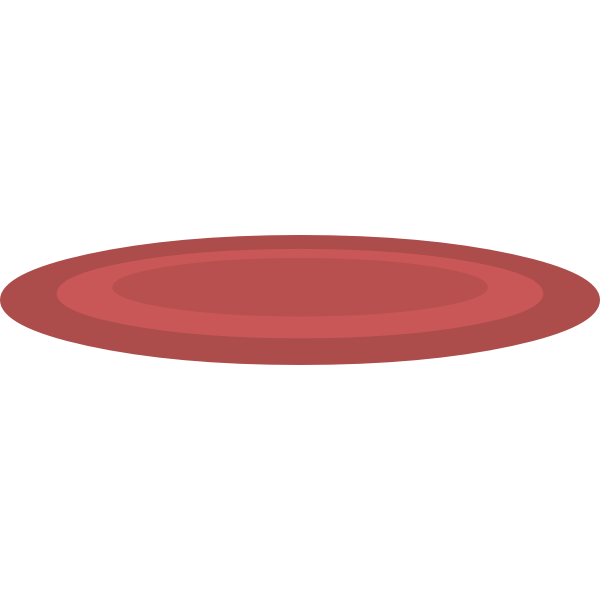 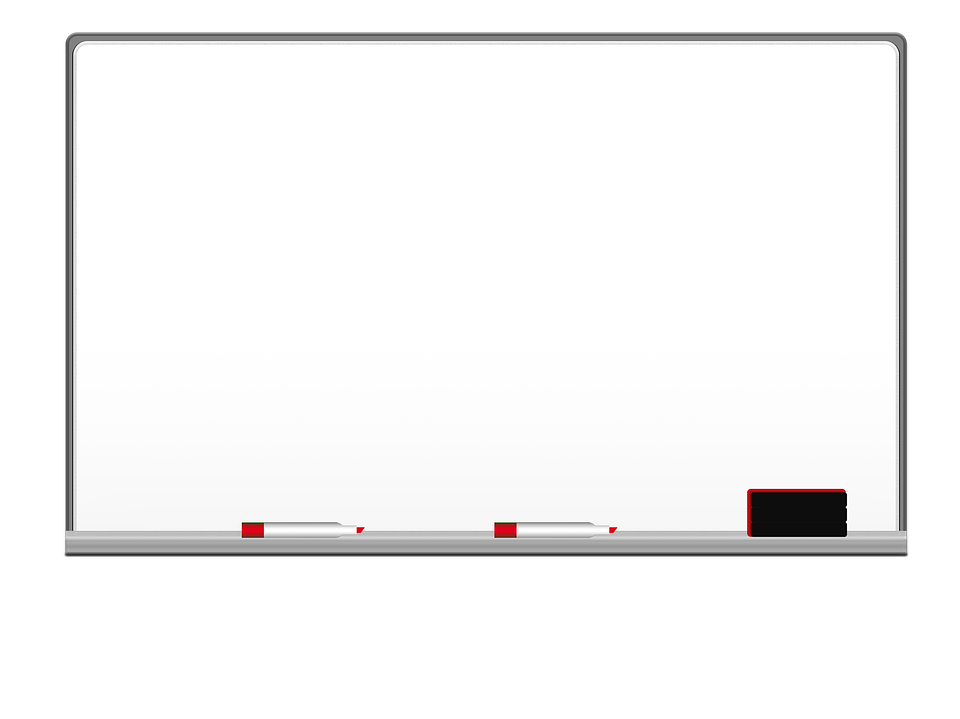 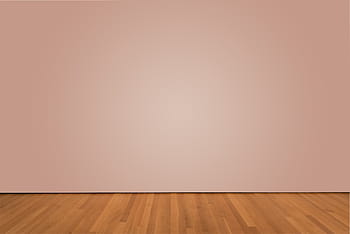 Have to
Have to
Expresses strong obligation or something that is necessary.
Need to
Need to
Something is necessary but less strong than have to.
Need to
Need to
Something is not necessary.
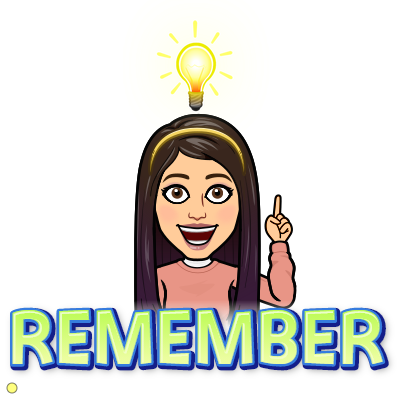 The verb after (have to) and (need to) must be in the base form.
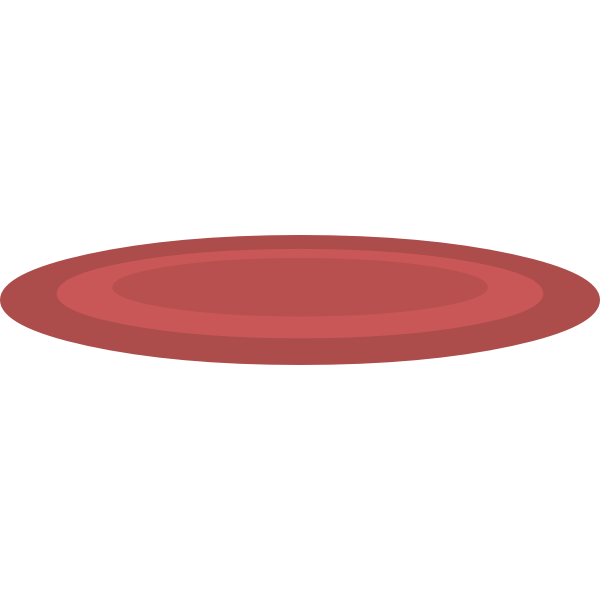 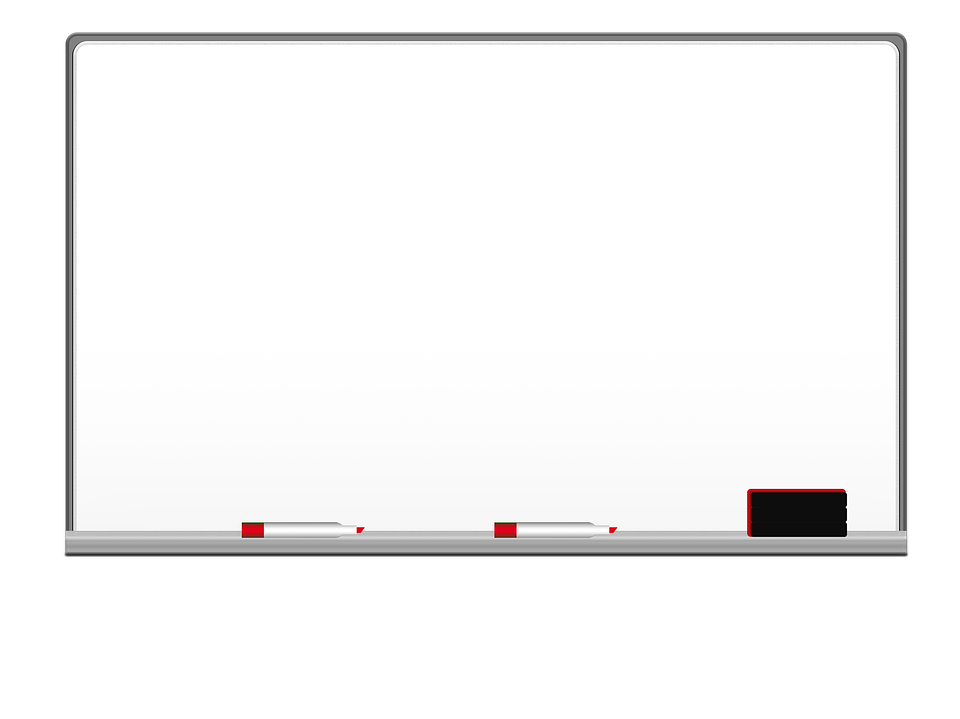 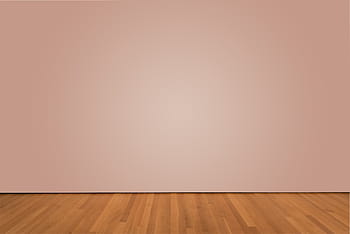 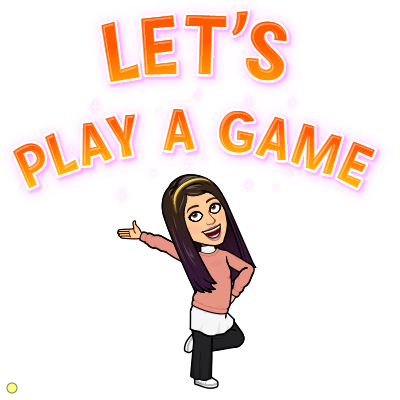 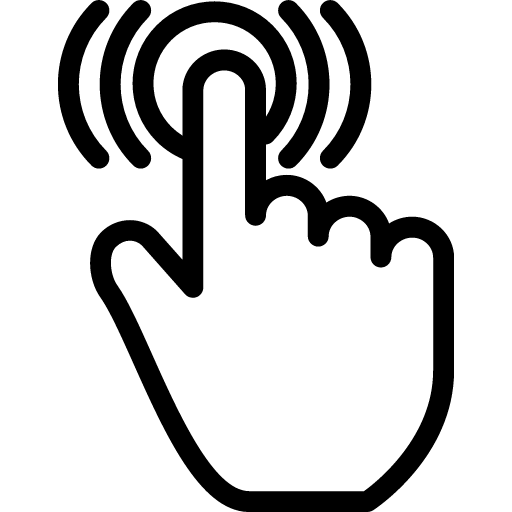 https://wordwall.net/resource/12581836
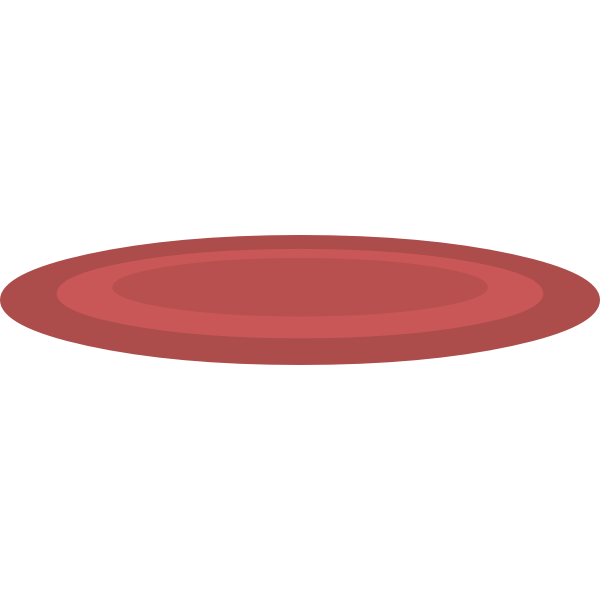 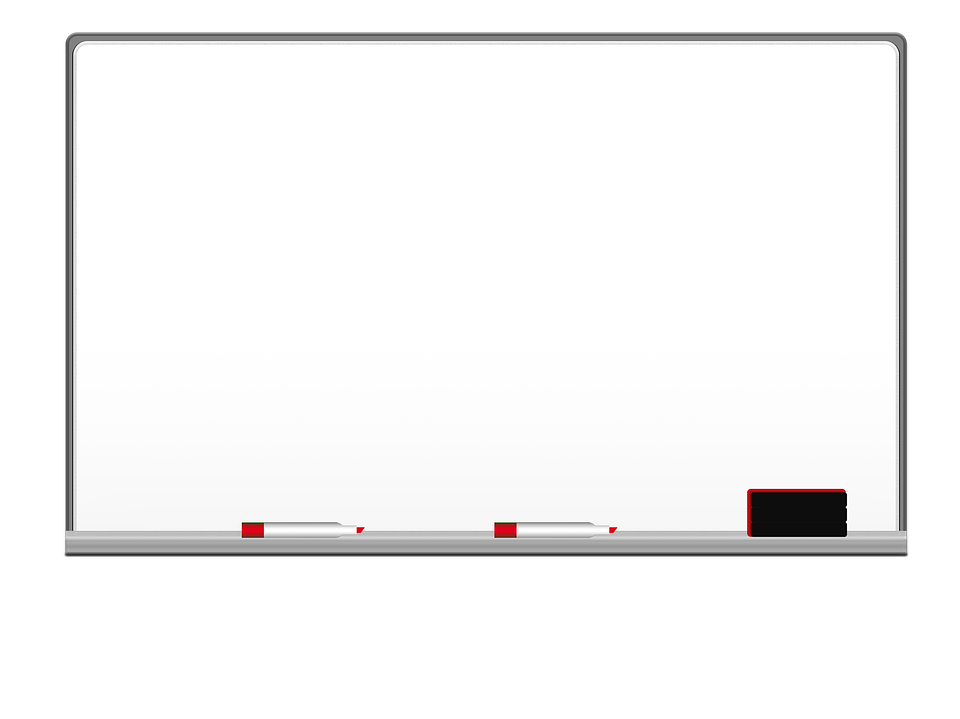 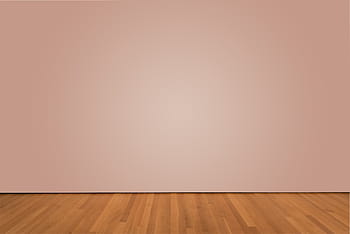 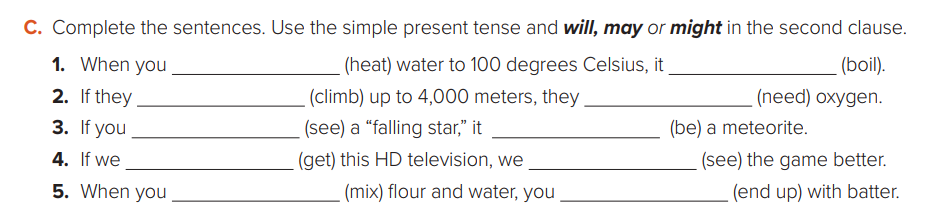 boils
heat
climb
will need
see
might be
will see
get
mix
end up/will end up
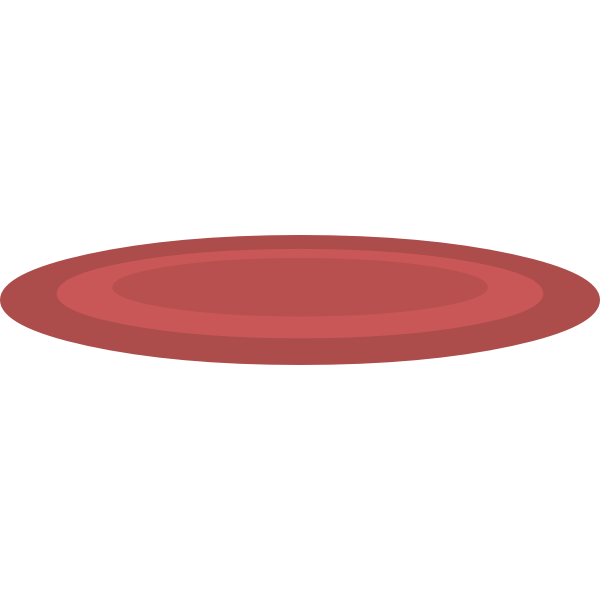 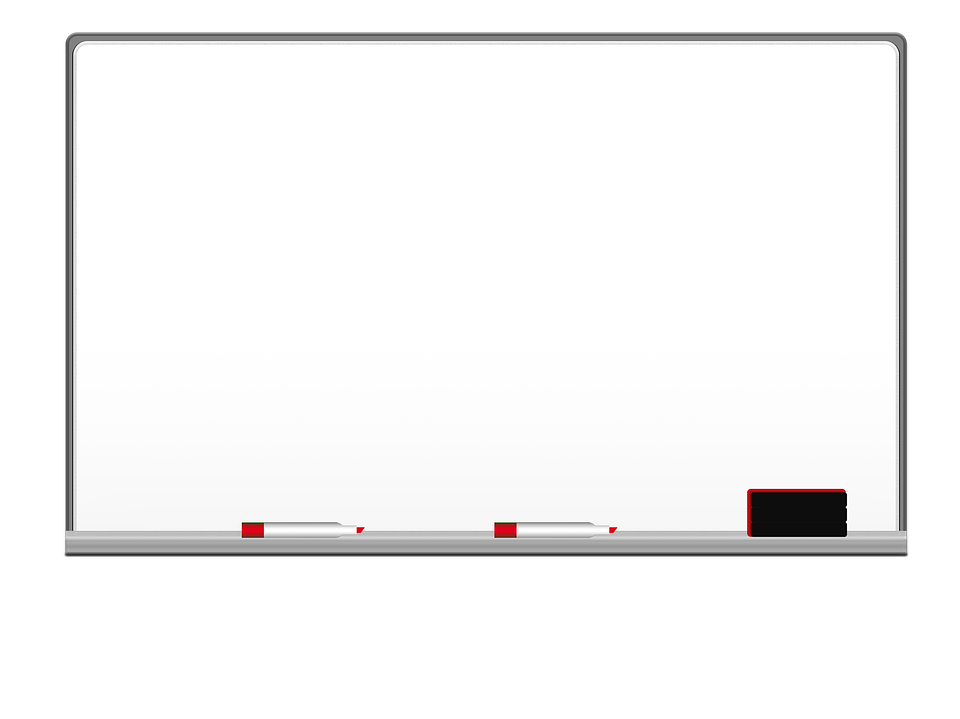 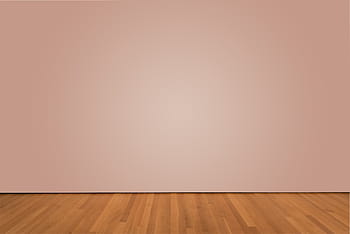 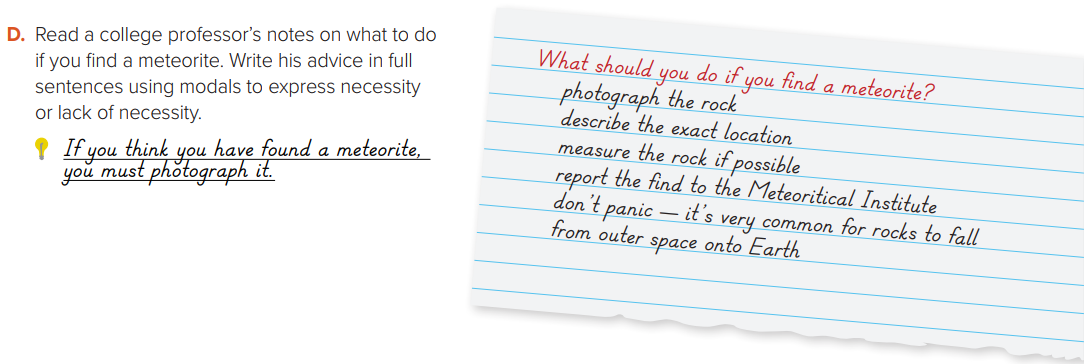 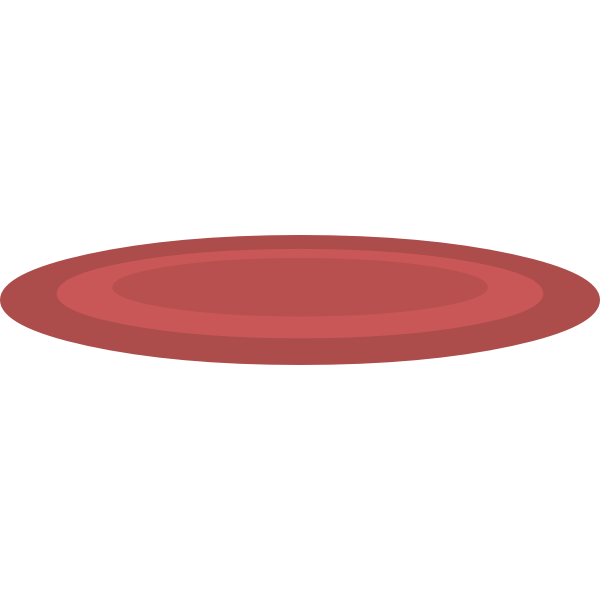 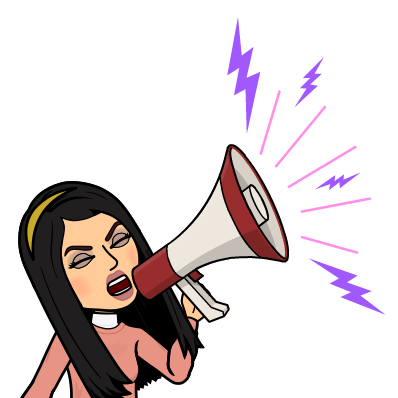 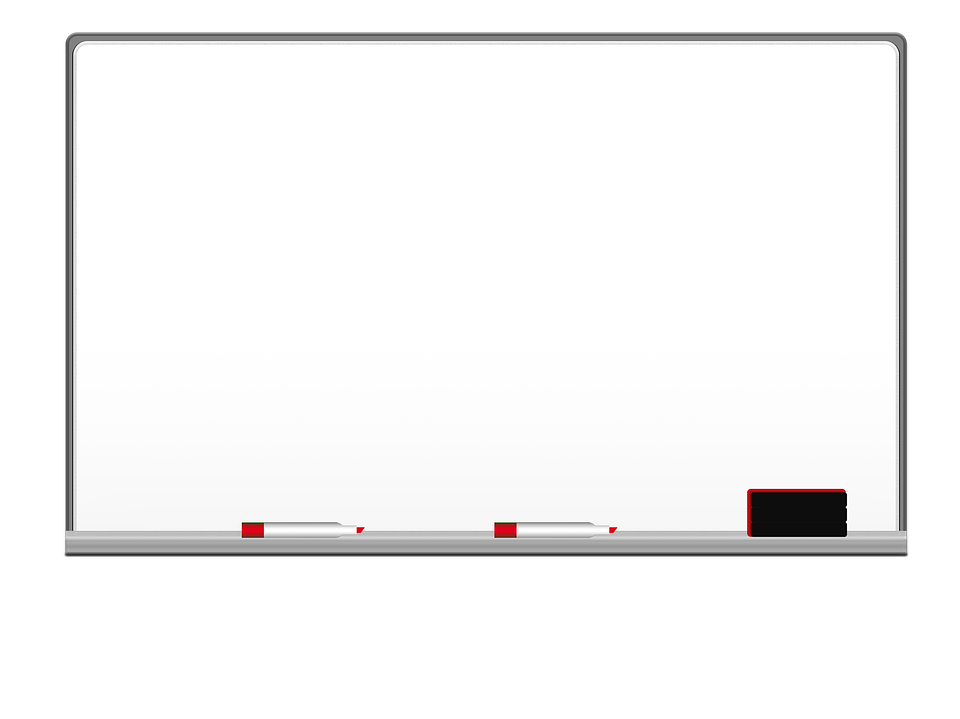 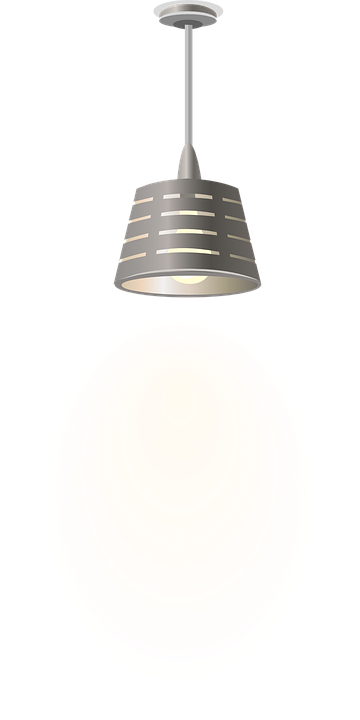 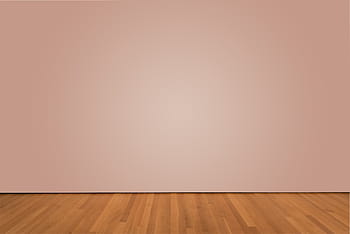 I love English
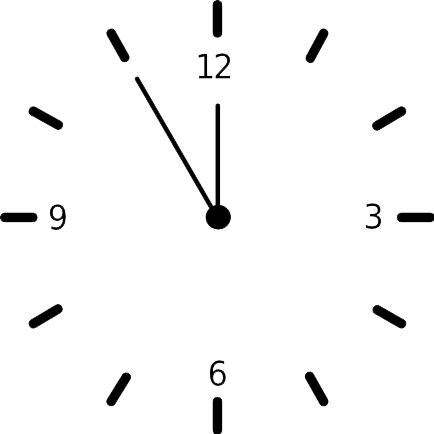 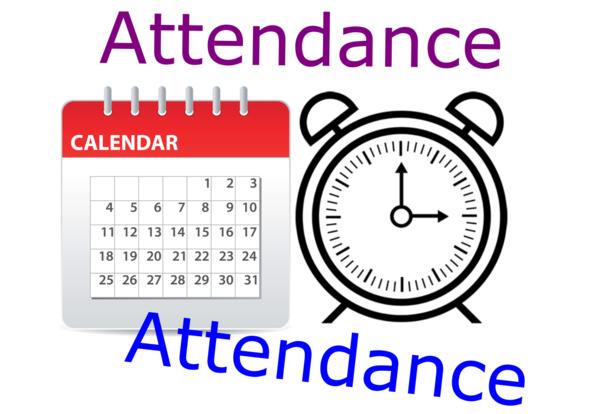 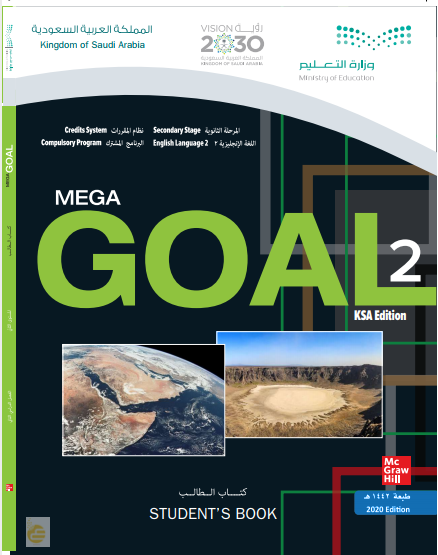 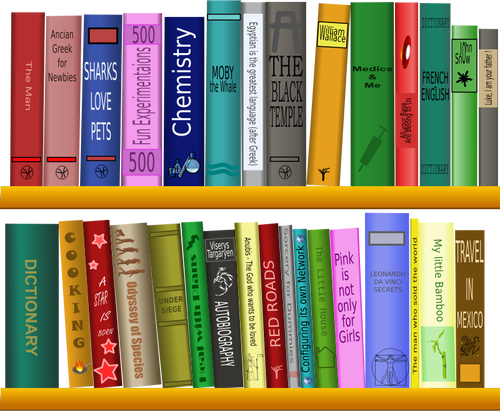 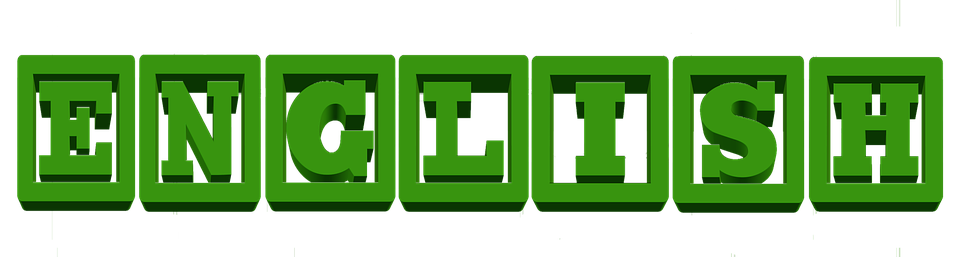 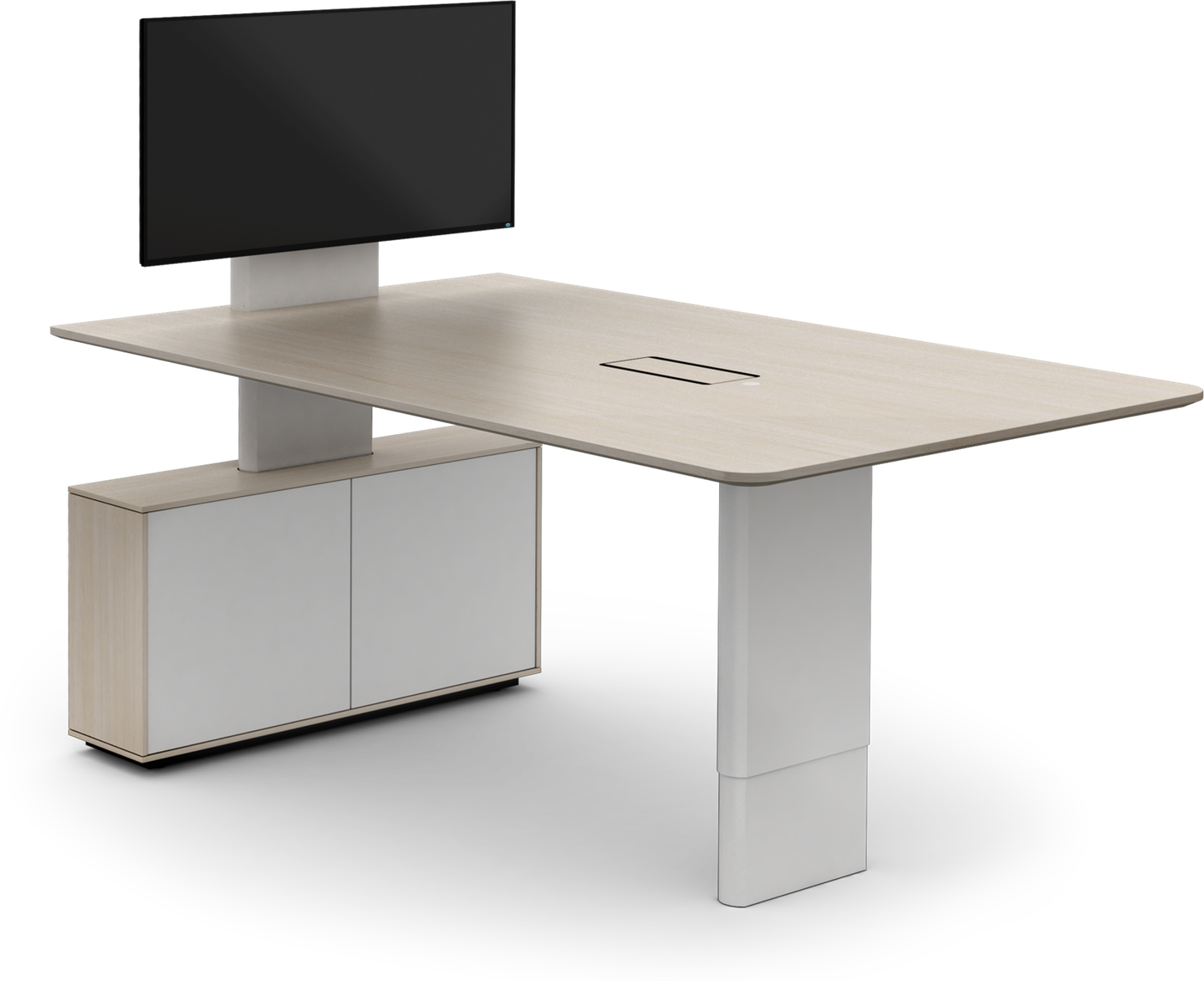 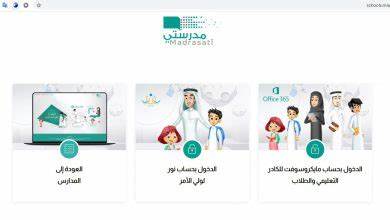 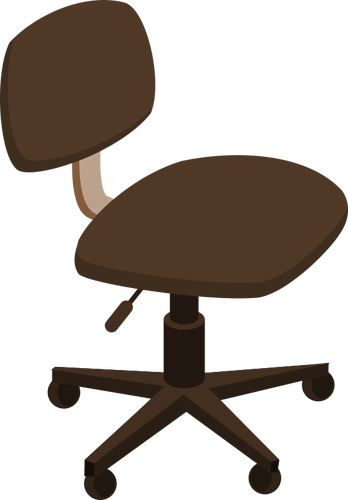 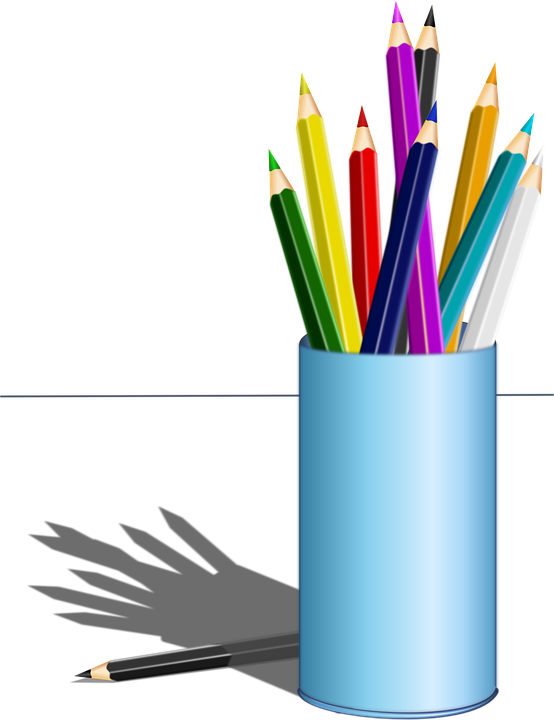 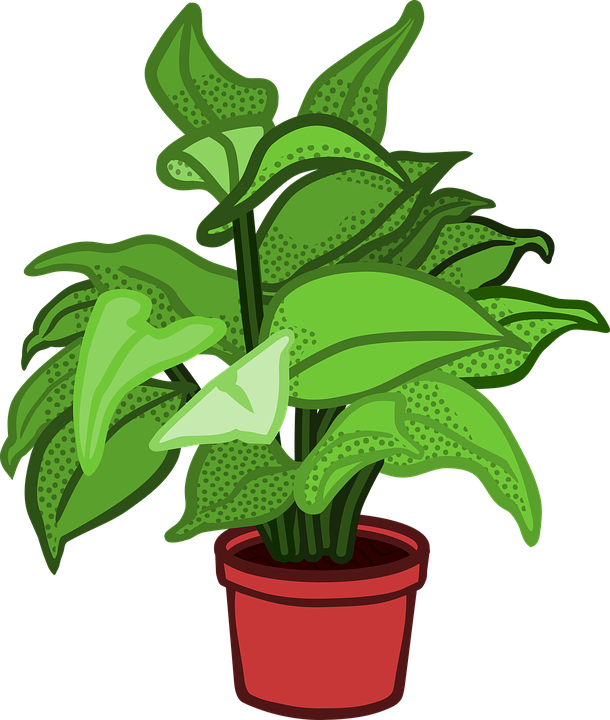 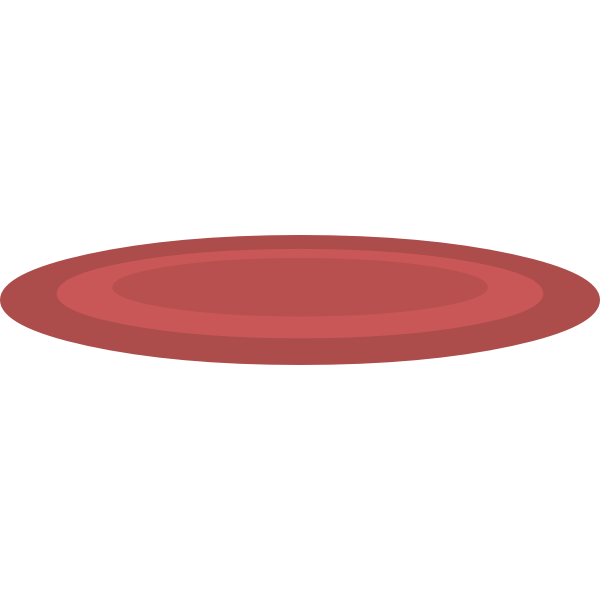 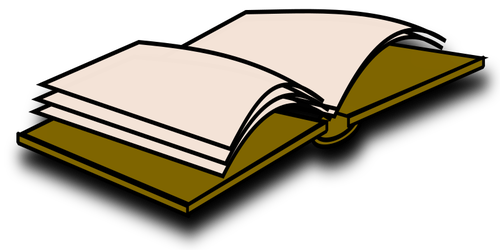 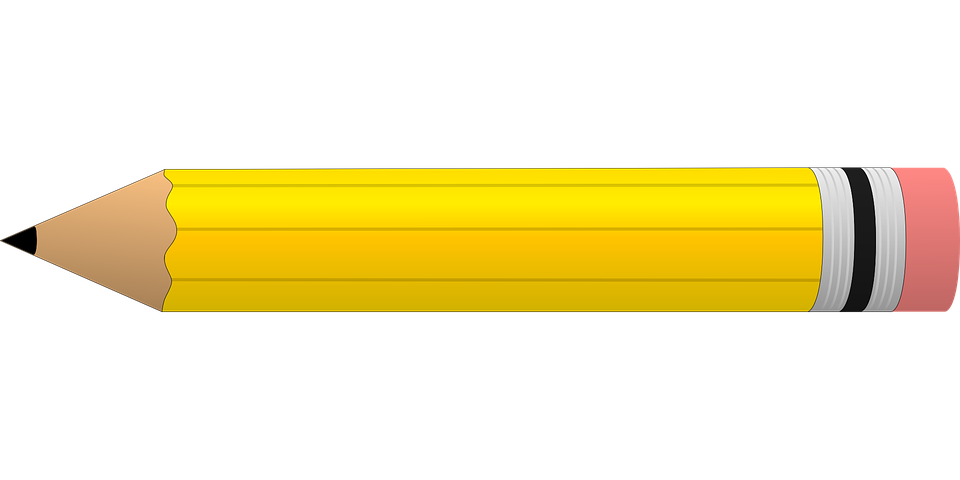 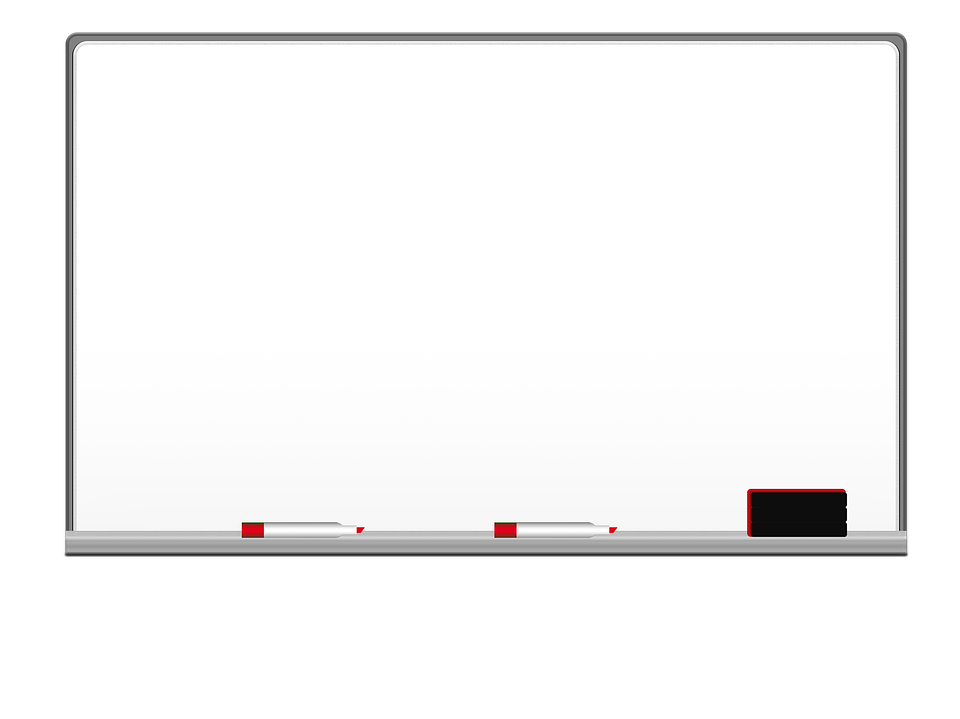 Homework
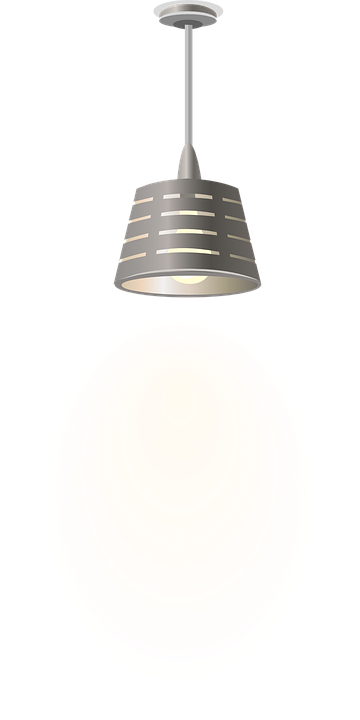 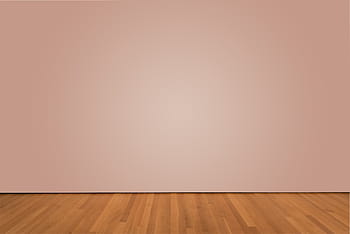 I love English
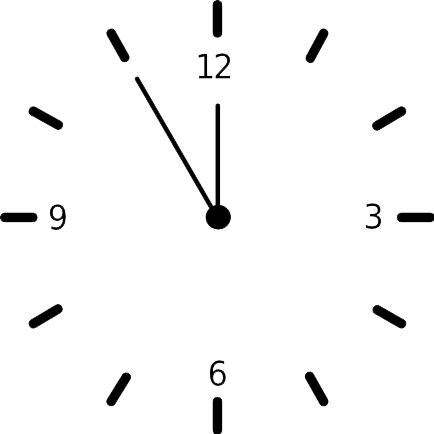 Work Book: Page 45
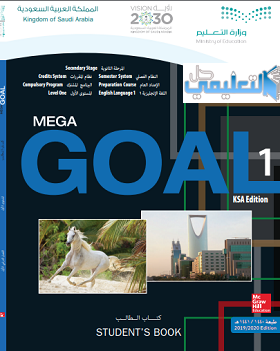 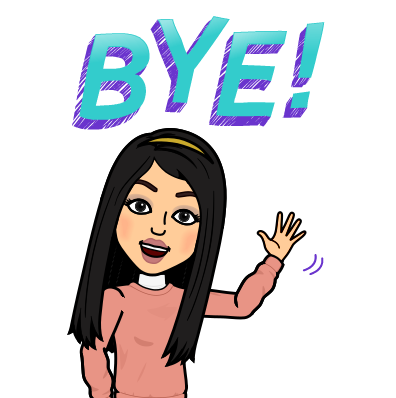 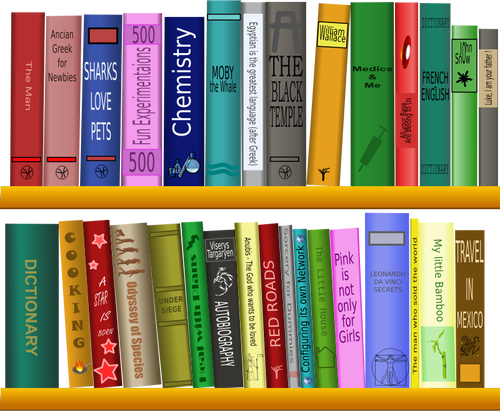 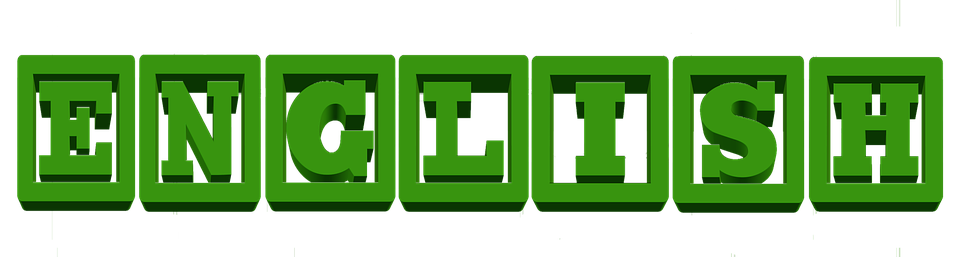 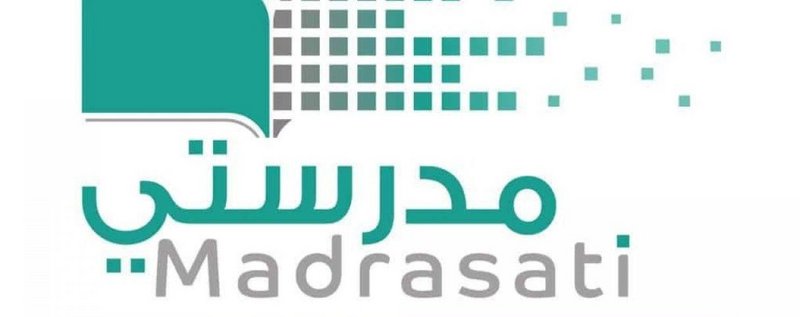 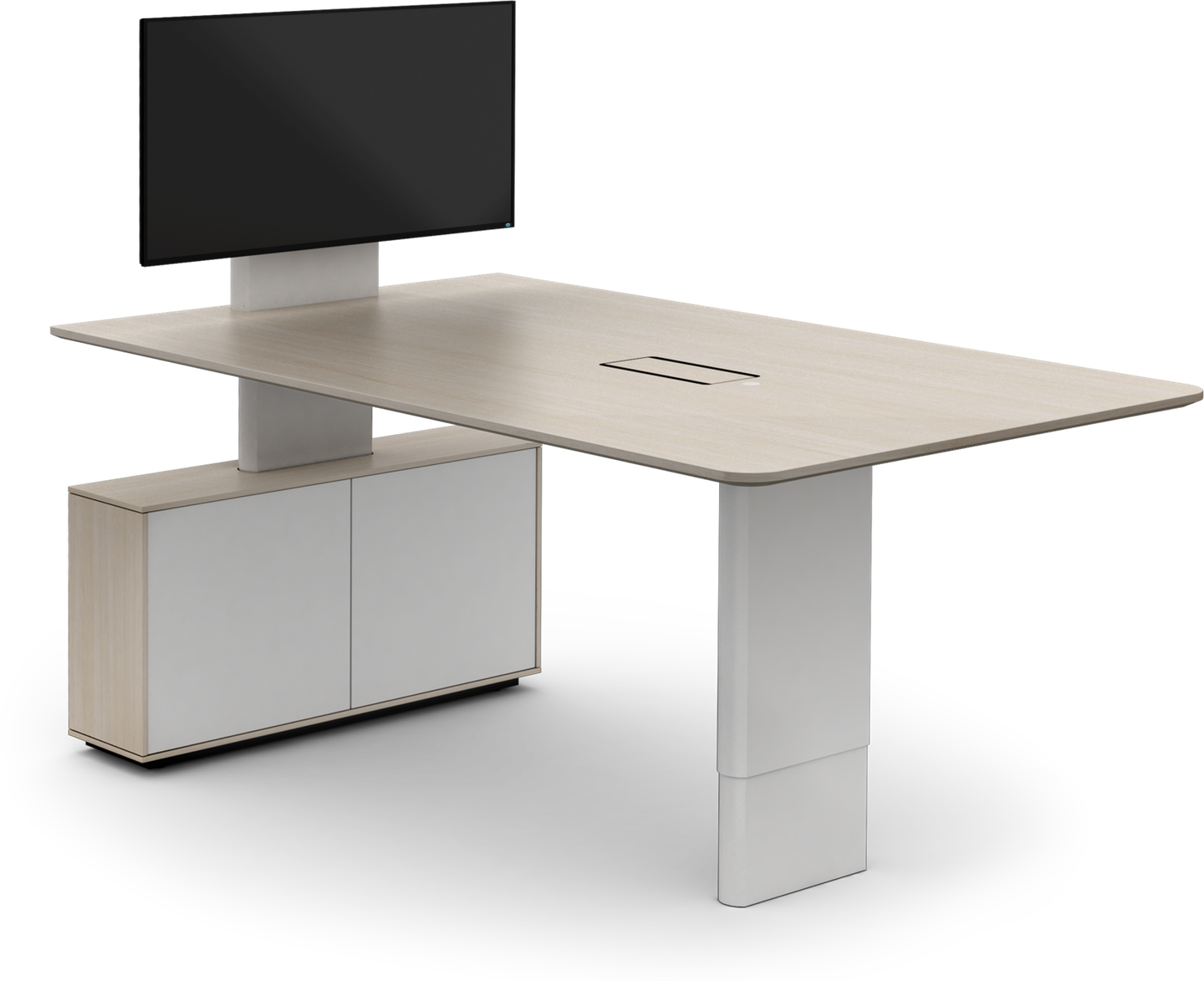 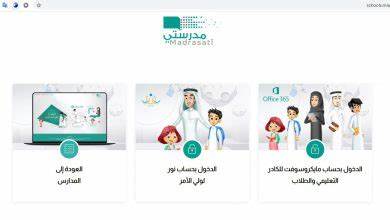 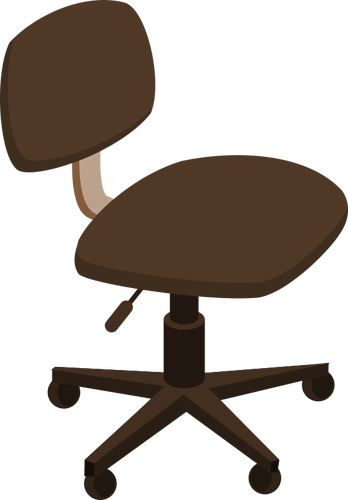 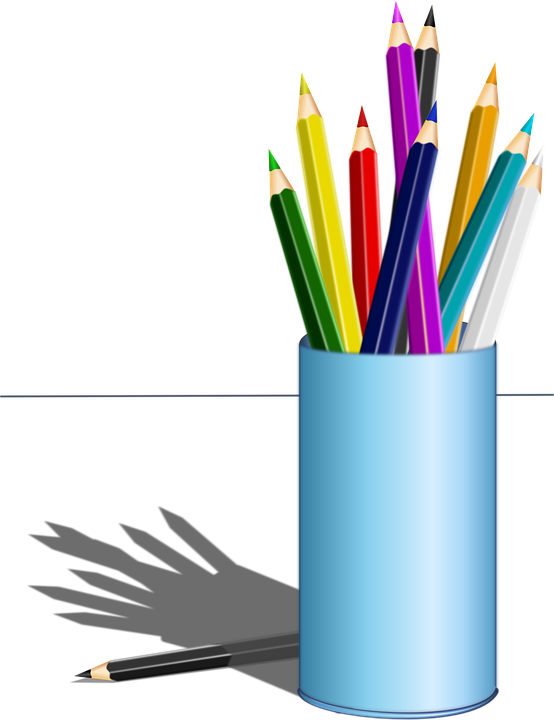 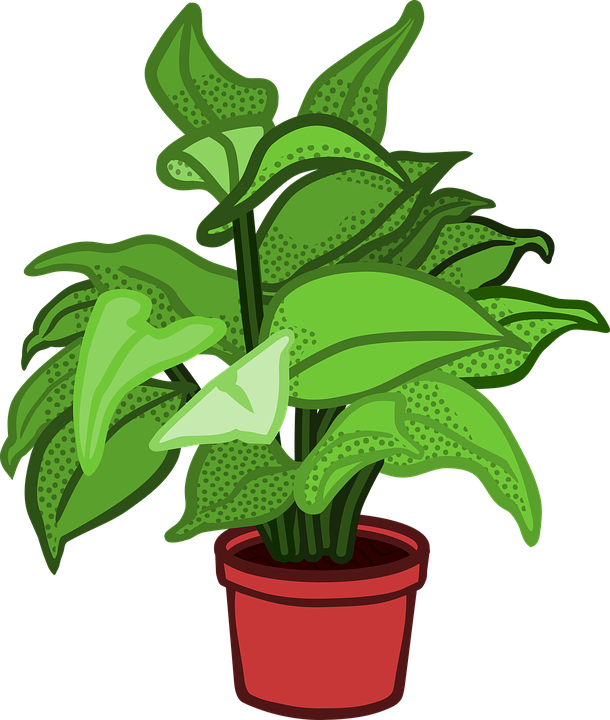 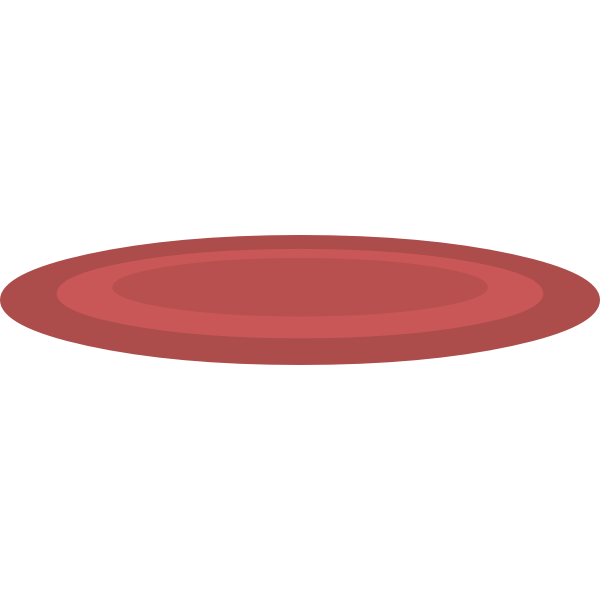 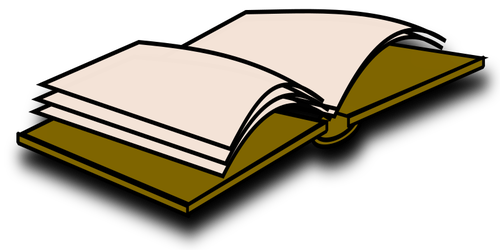 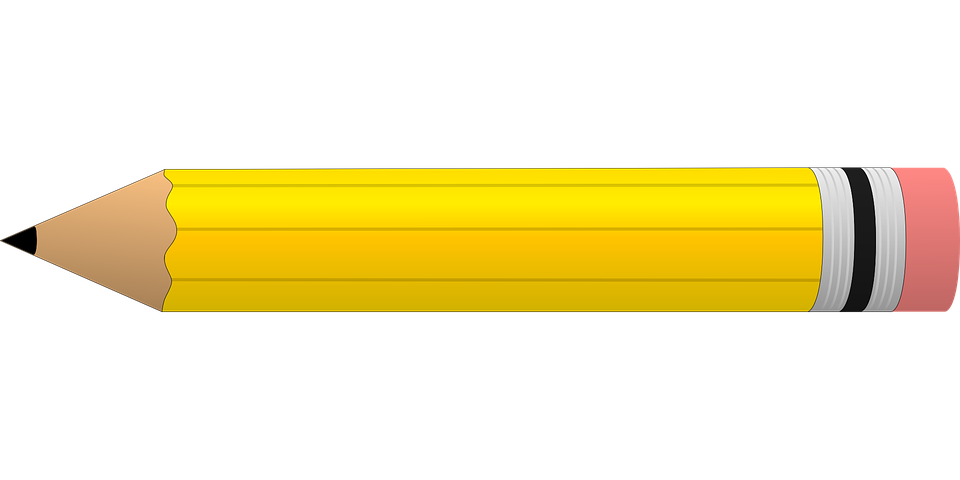 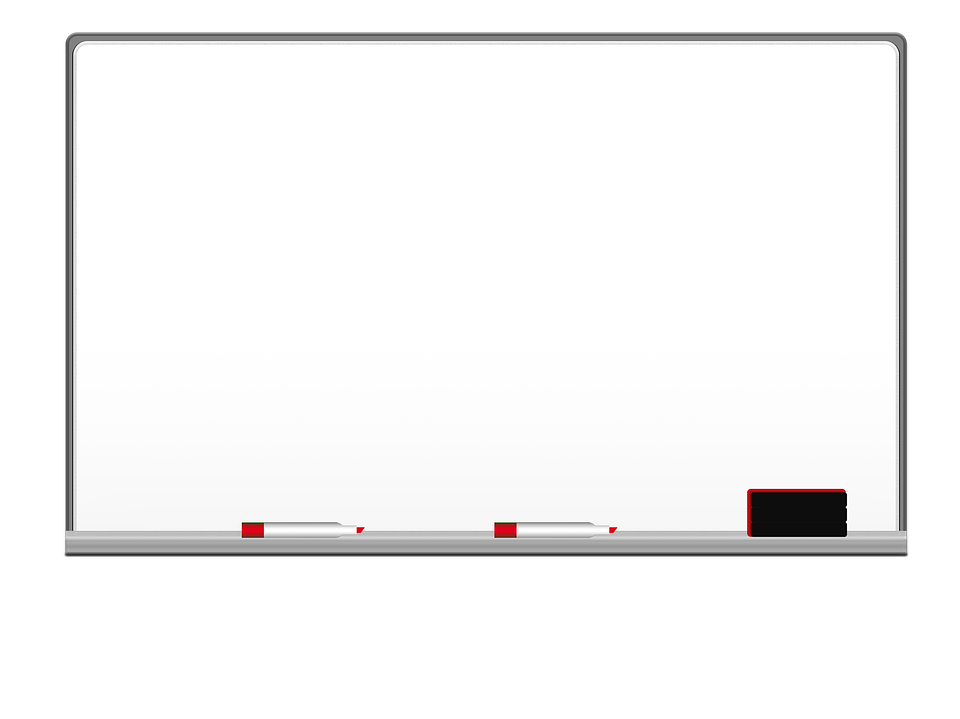 Homework
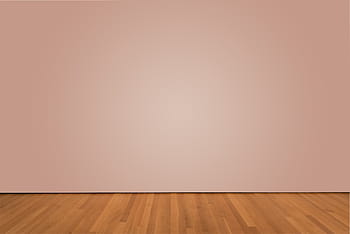 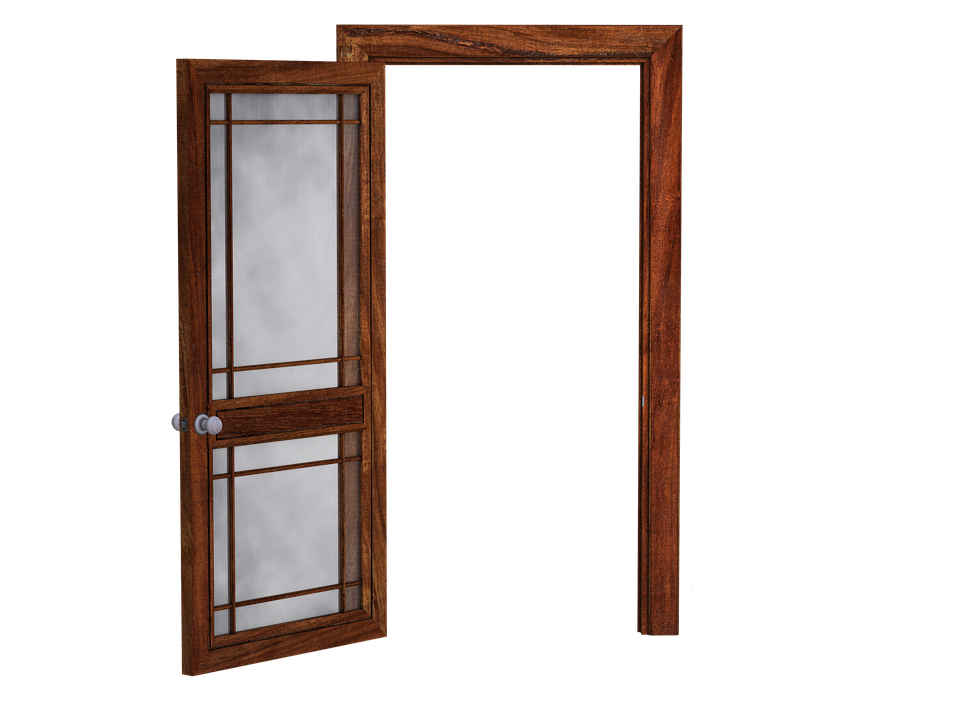 Work Book: Page 45
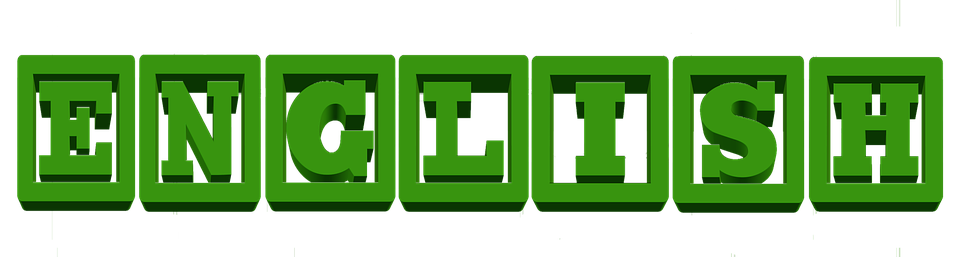 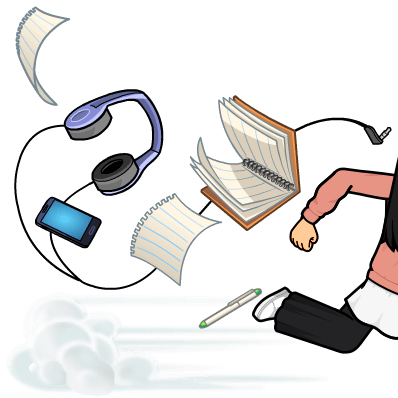 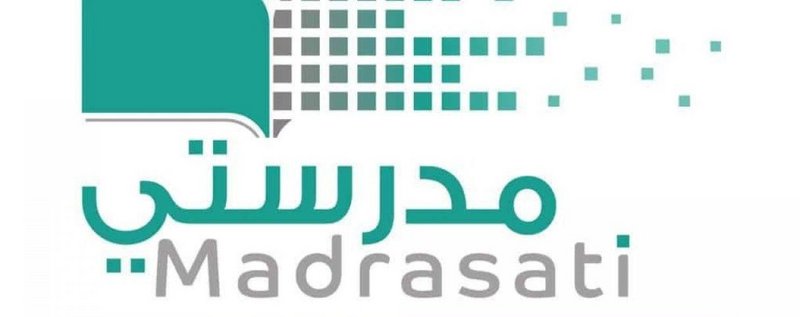 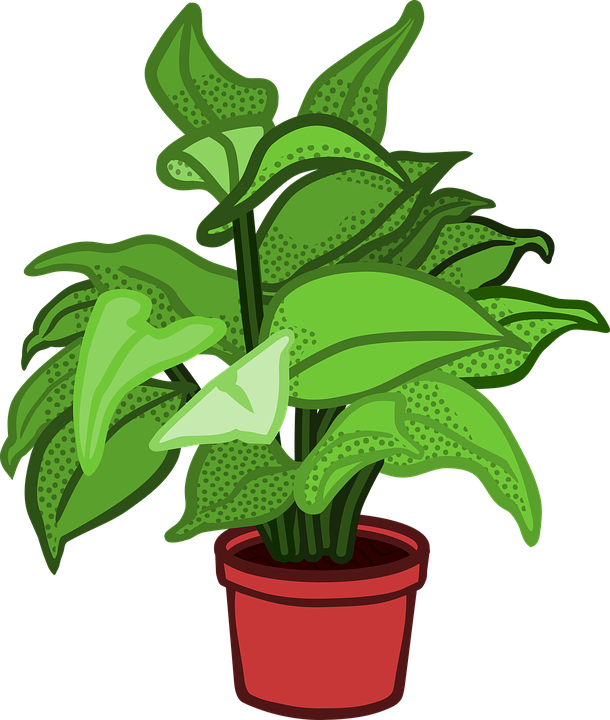 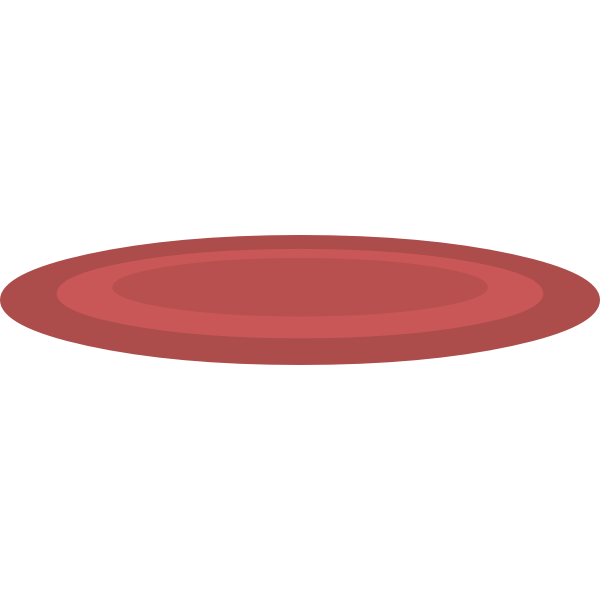 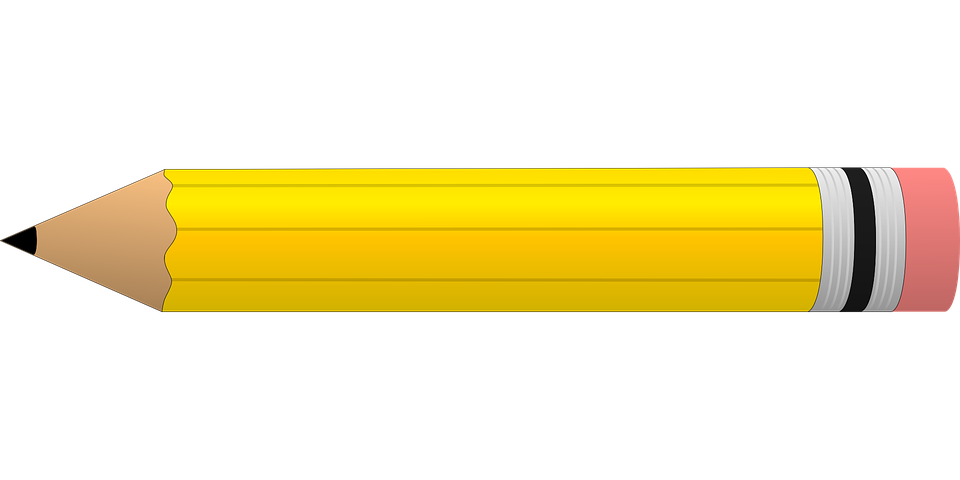 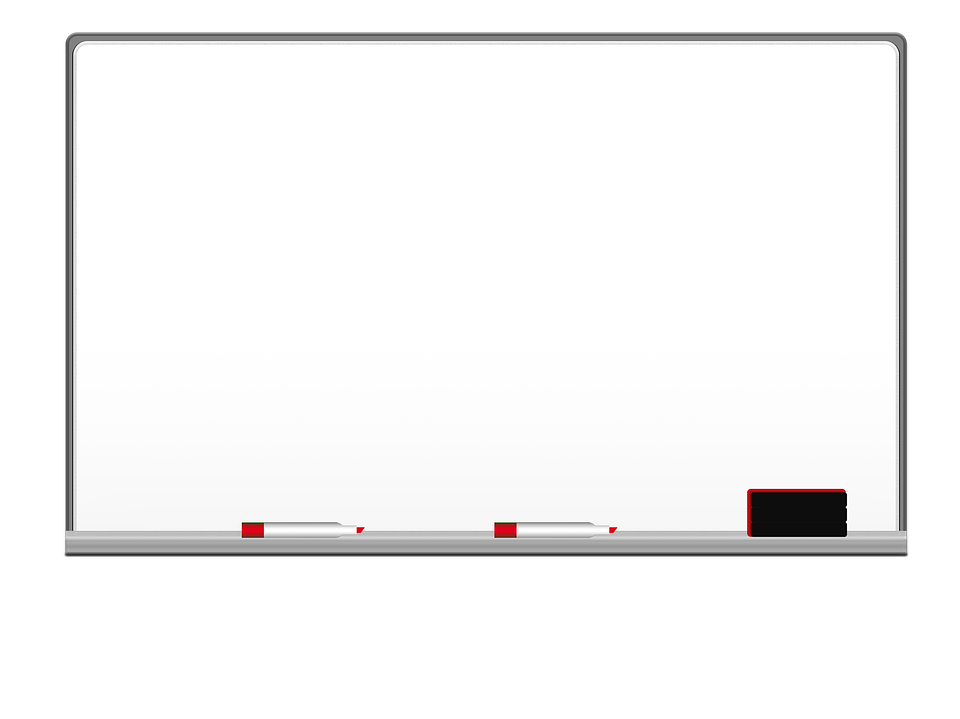 Homework
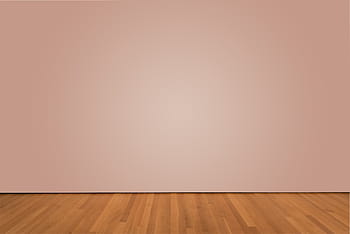 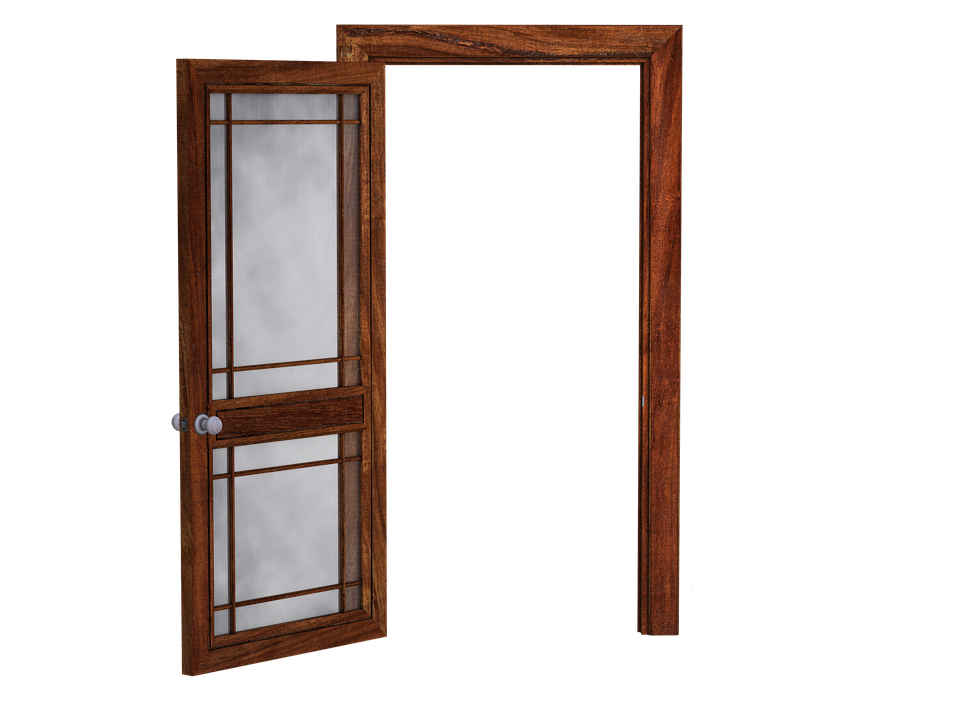 Work Book: Page 45
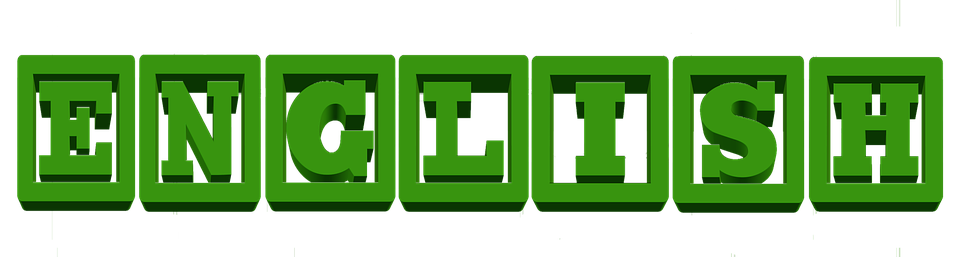 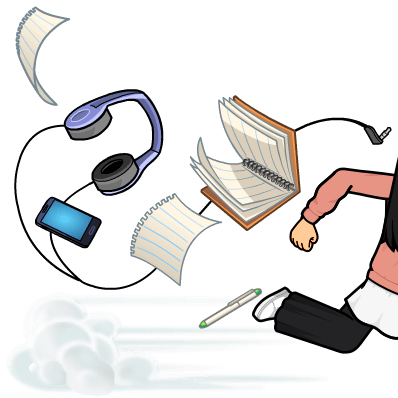 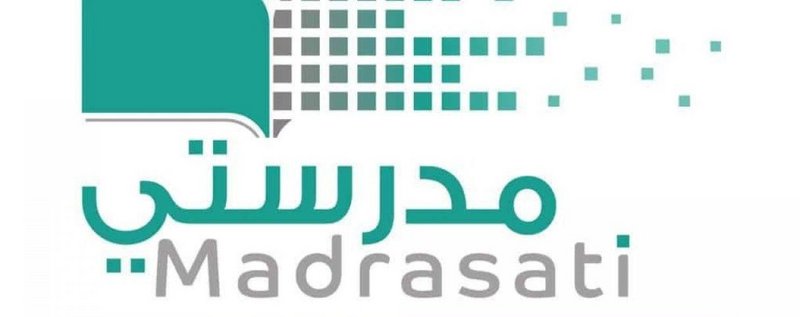 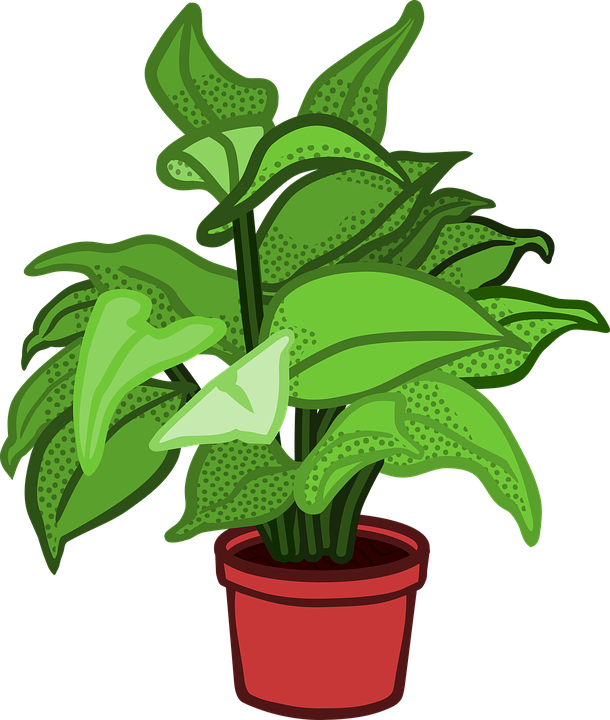 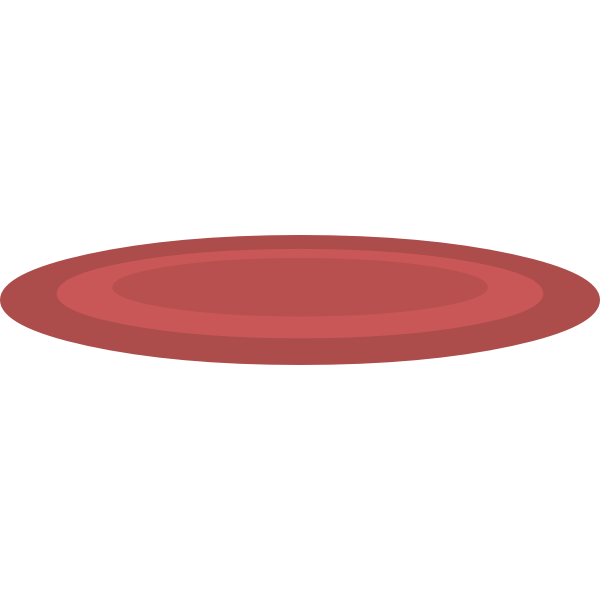 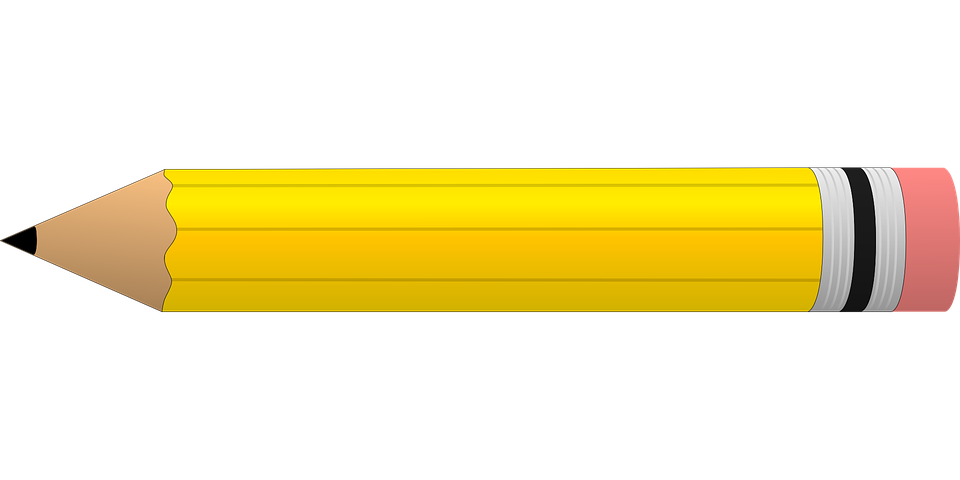 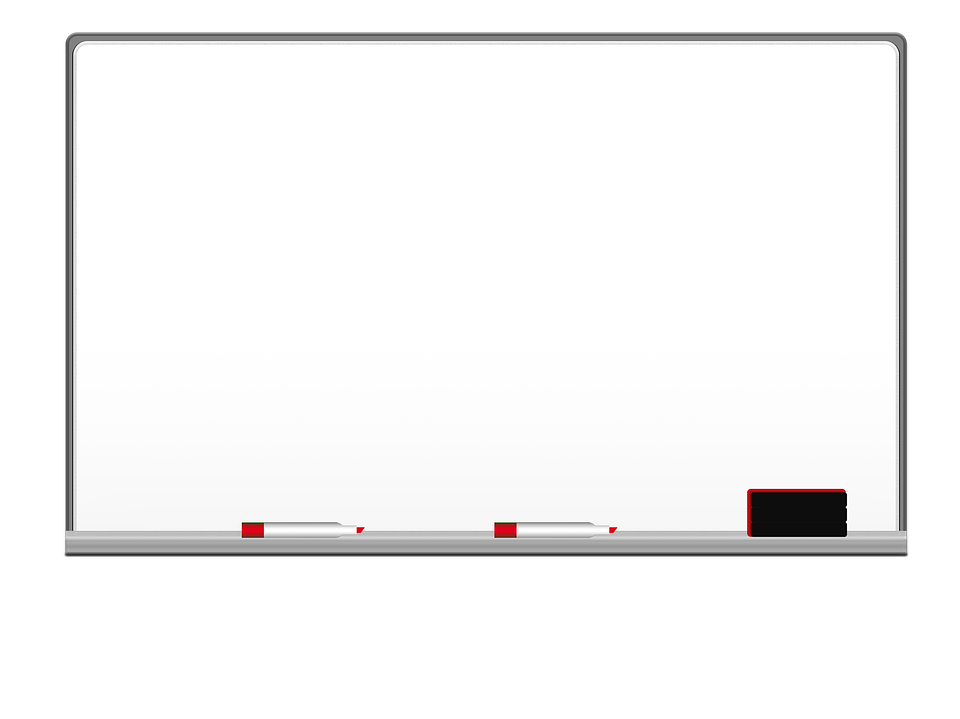 Homework
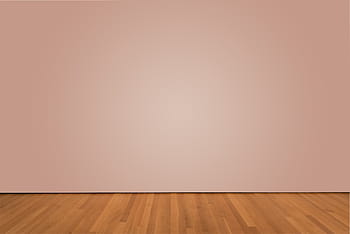 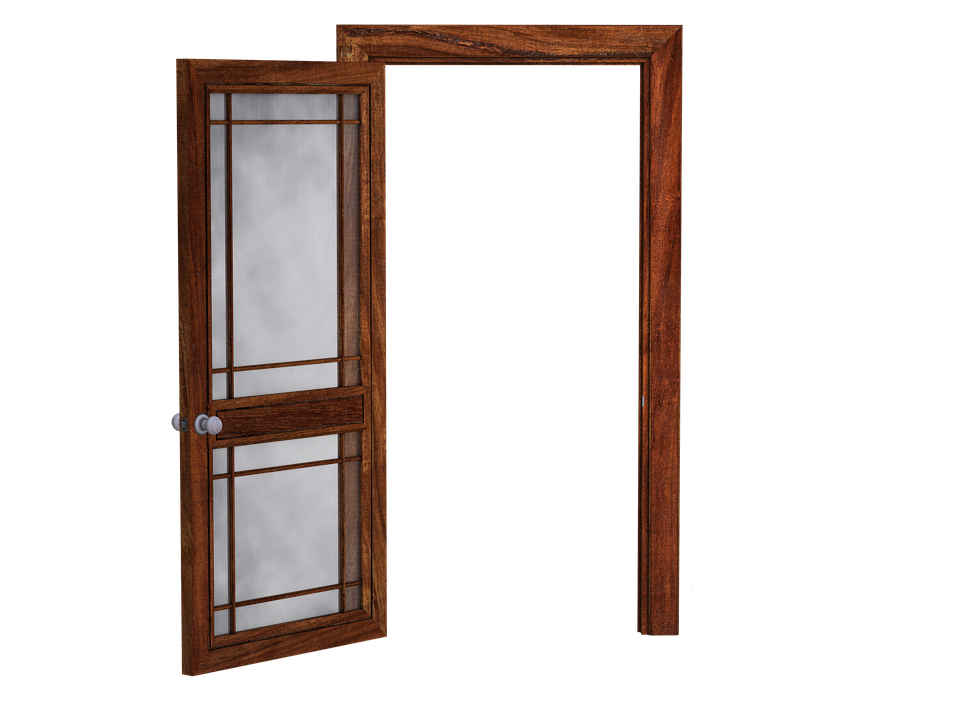 Work Book: Page 45
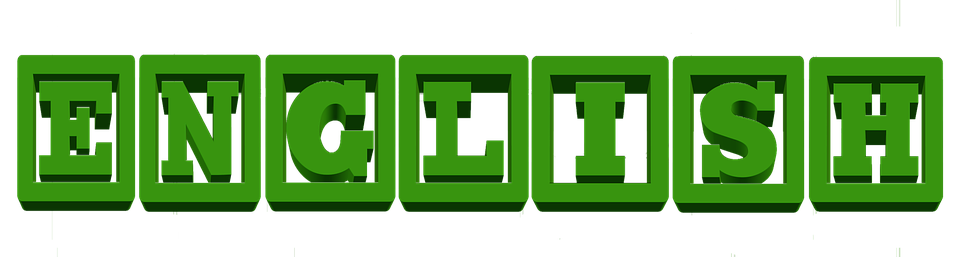 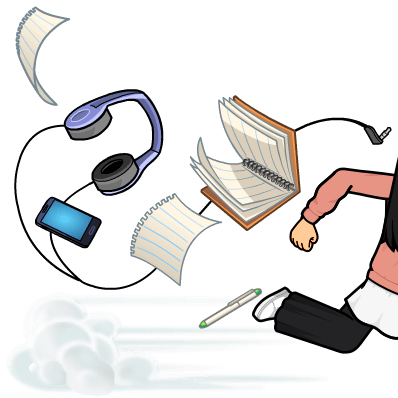 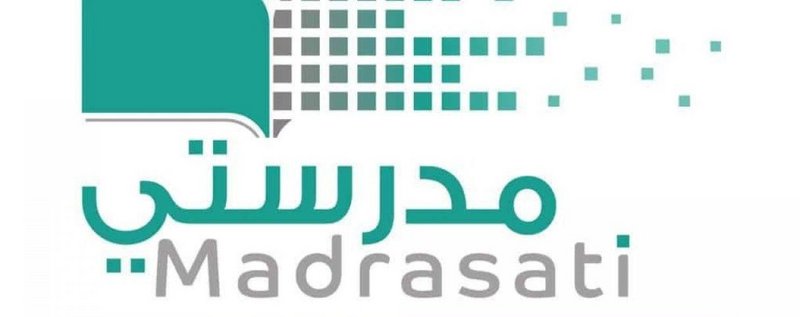 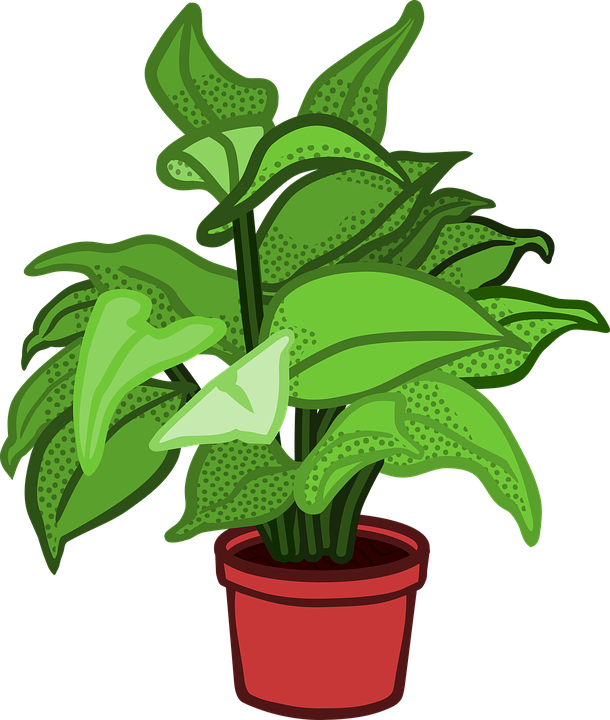 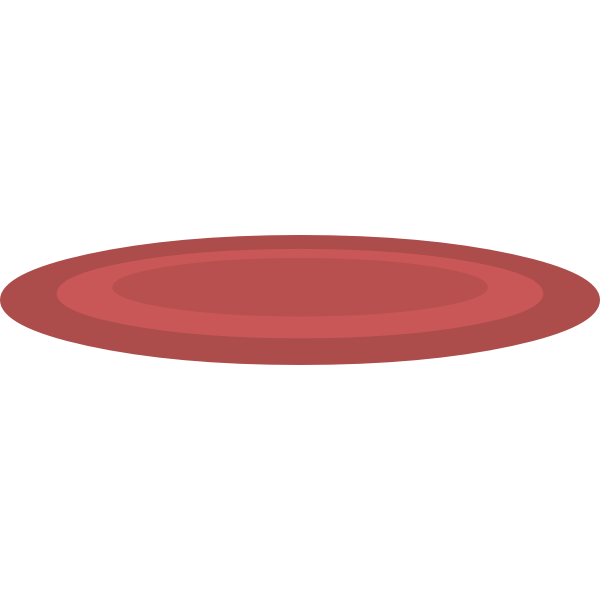 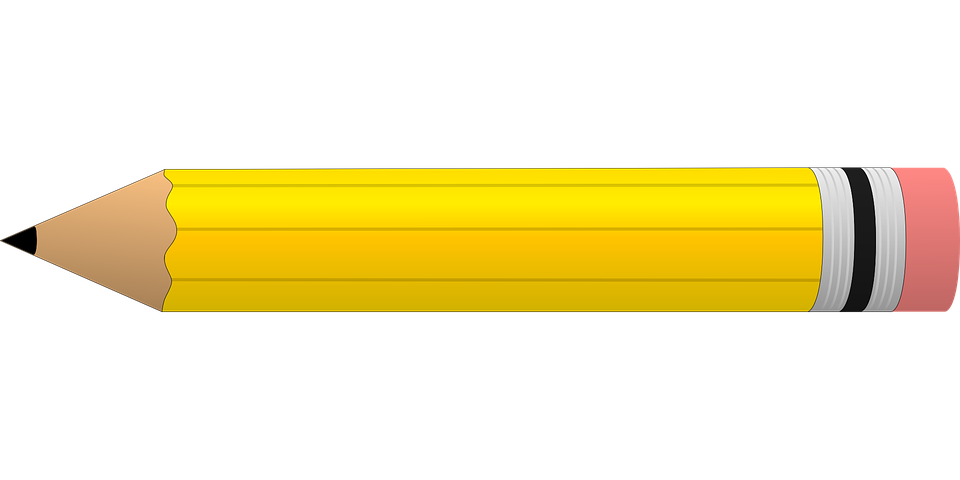 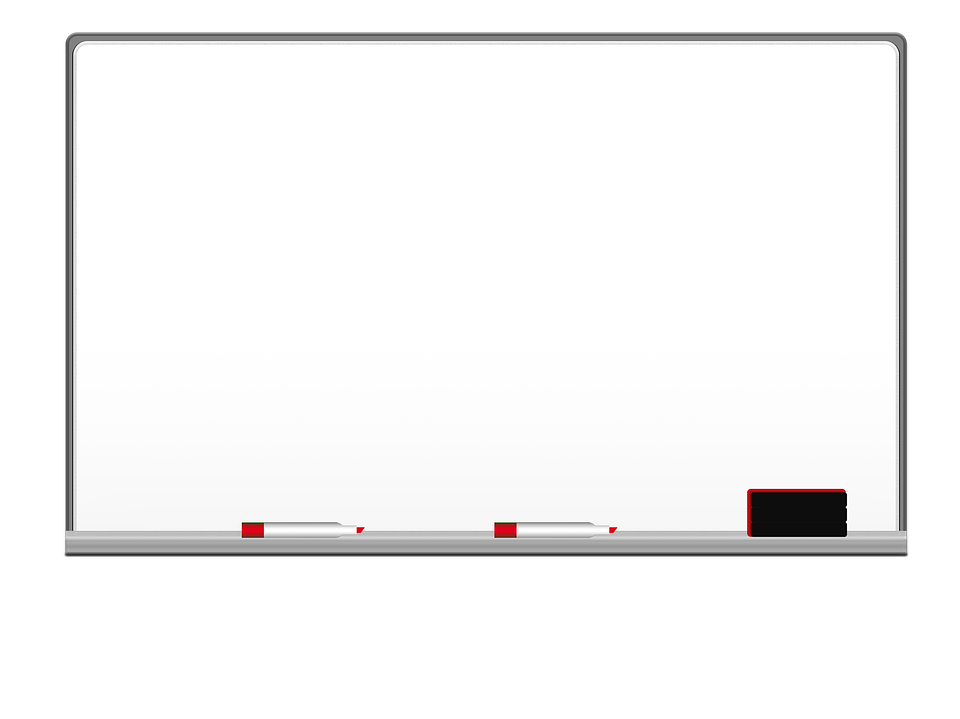 Homework
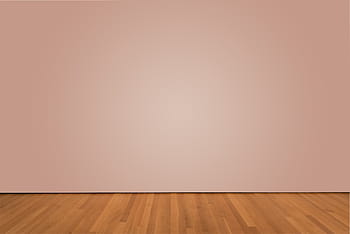 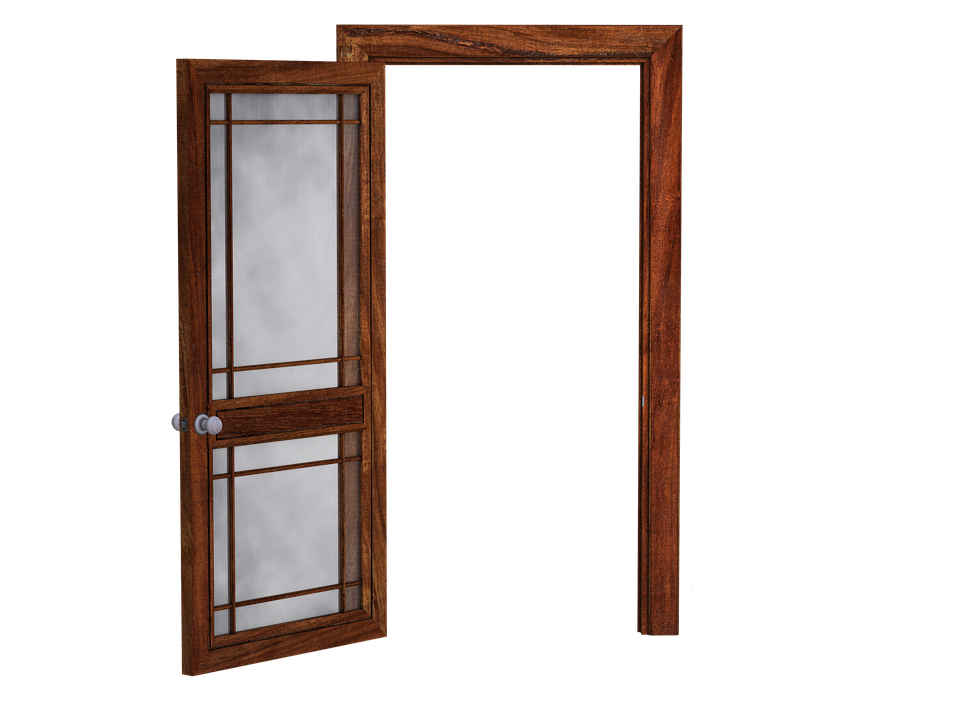 Work Book: Page 45
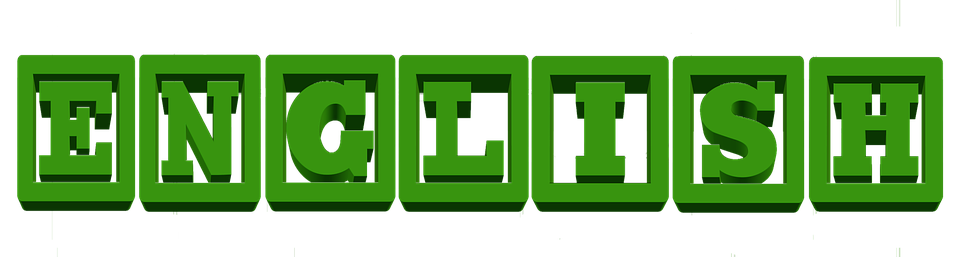 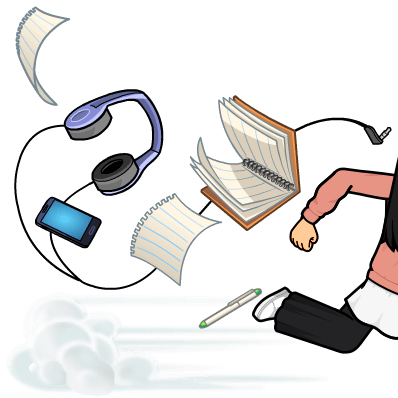 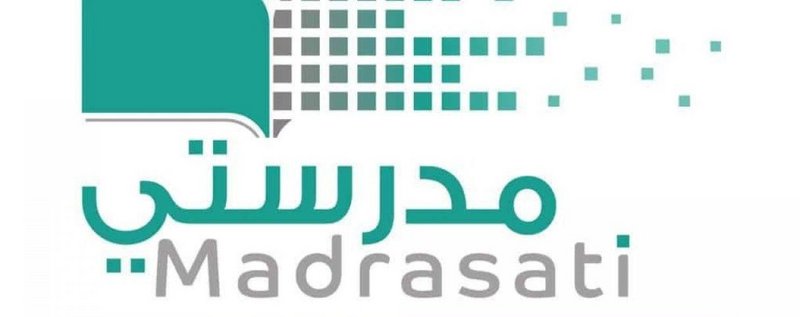 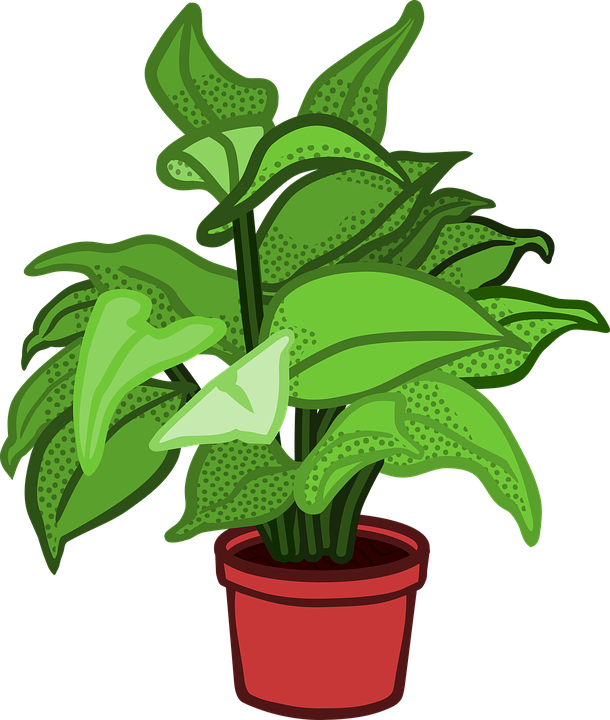 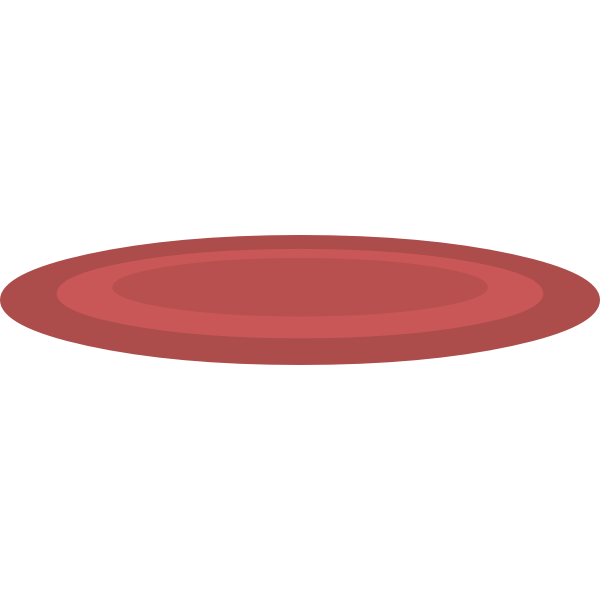 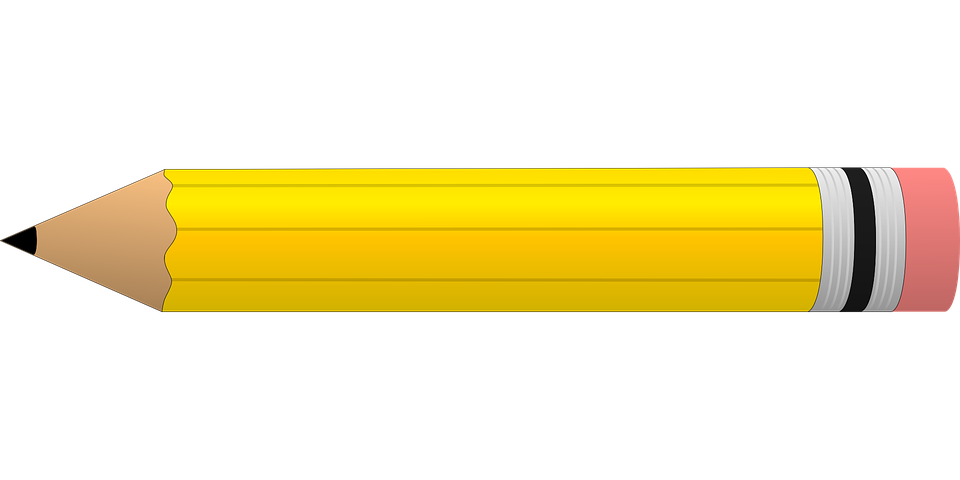 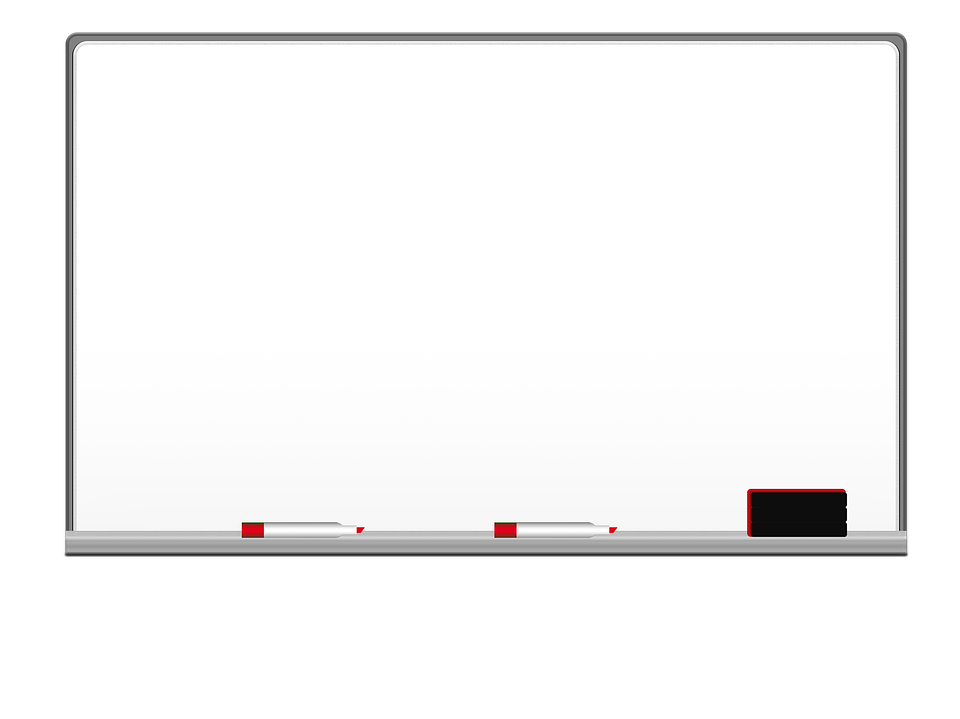 Homework
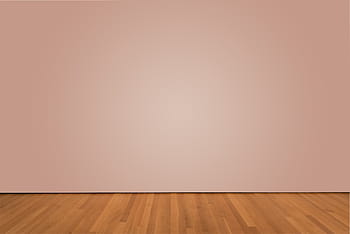 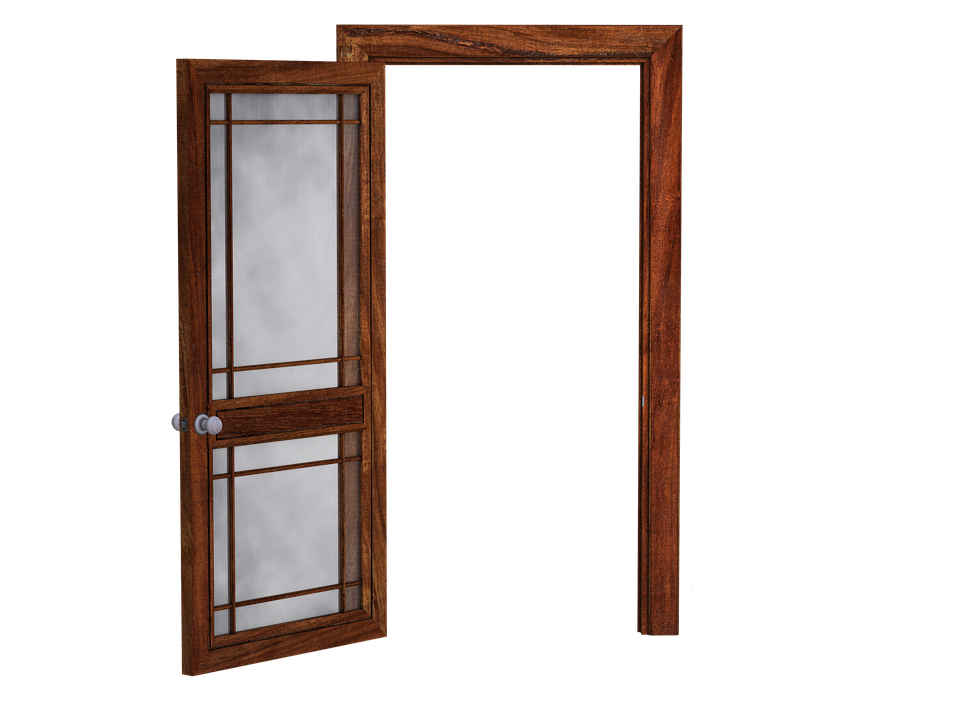 Work Book: Page 45
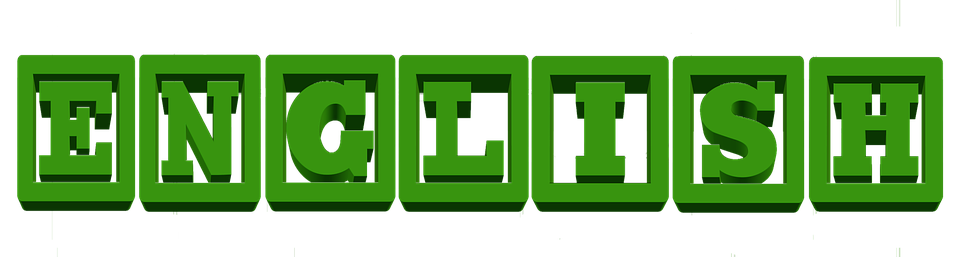 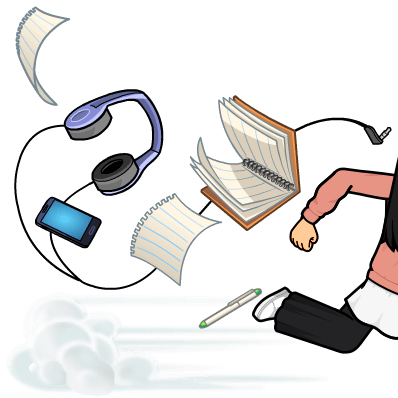 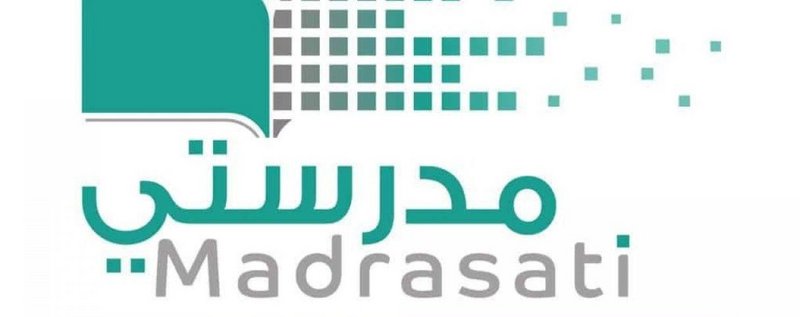 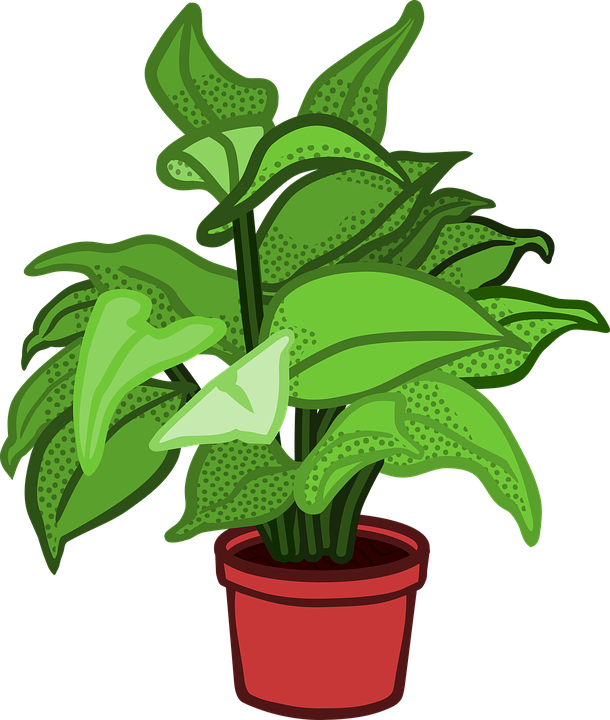 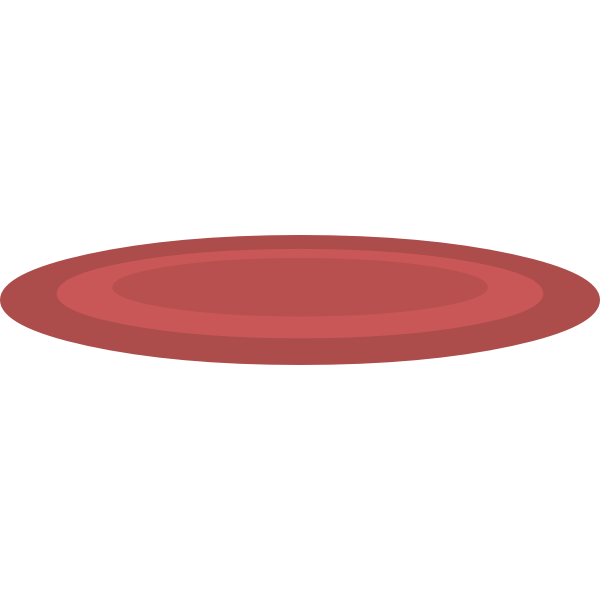 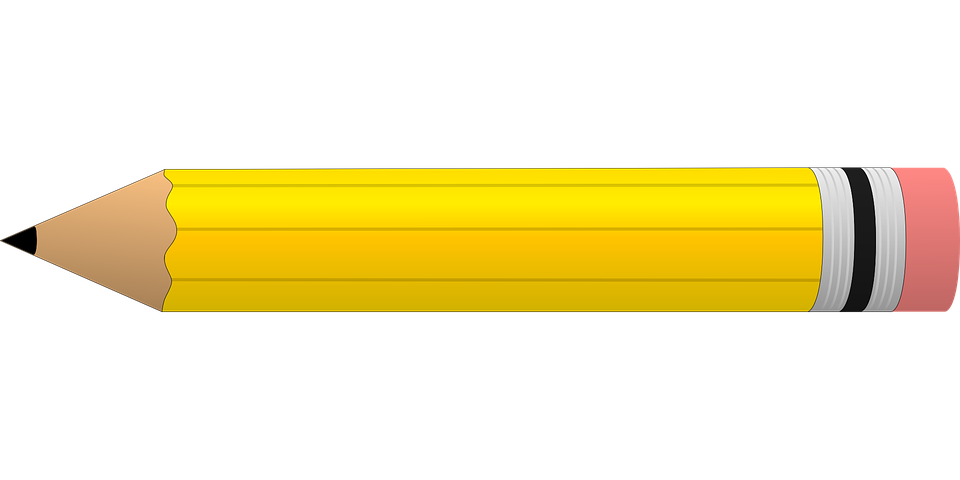 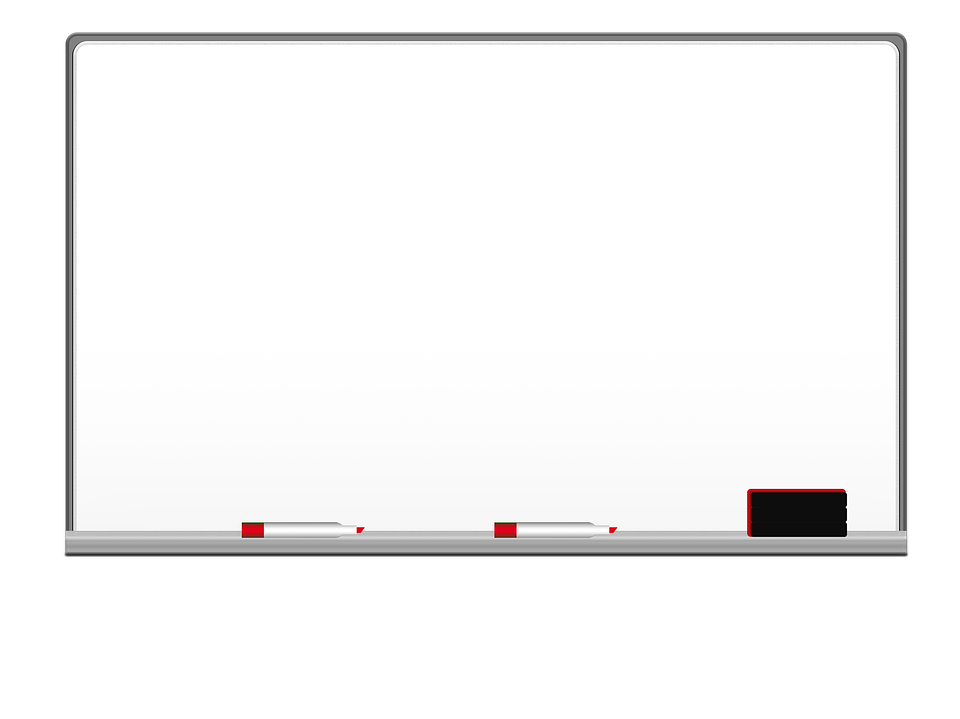 Homework
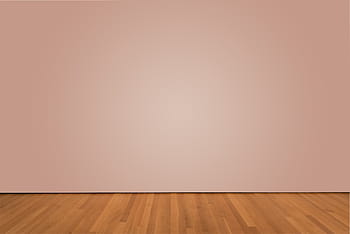 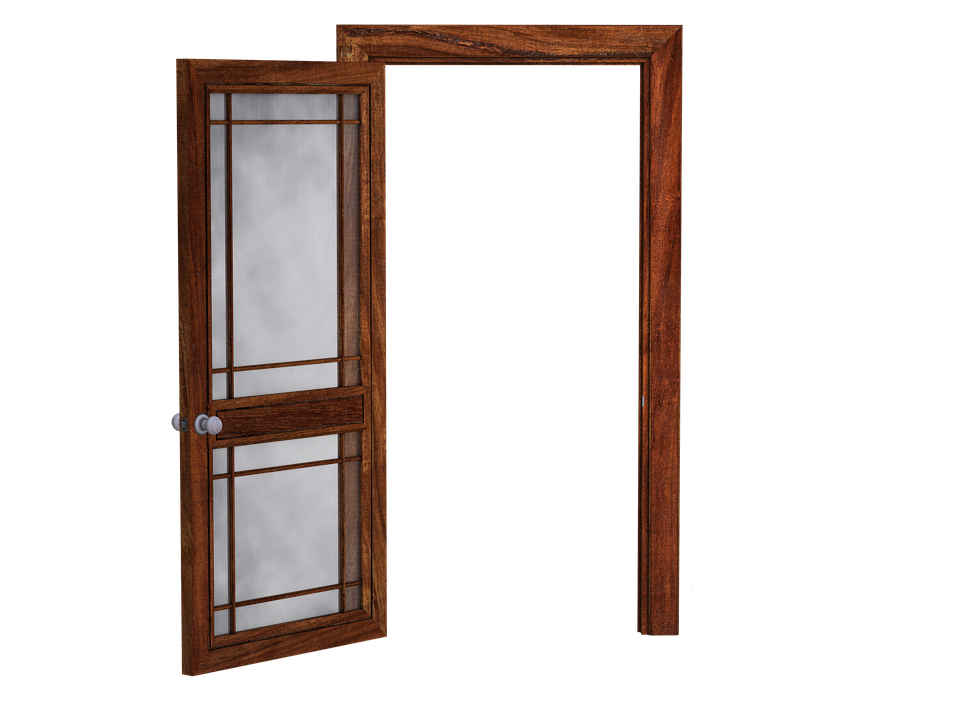 Work Book: Page 45
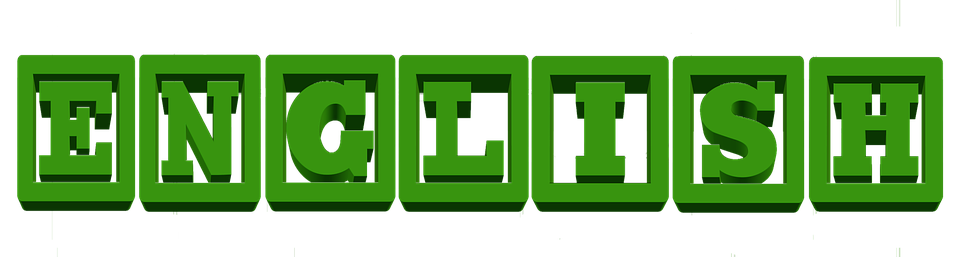 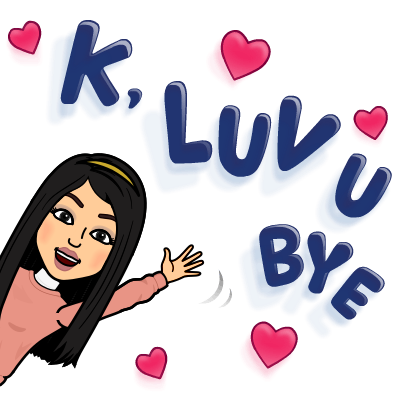 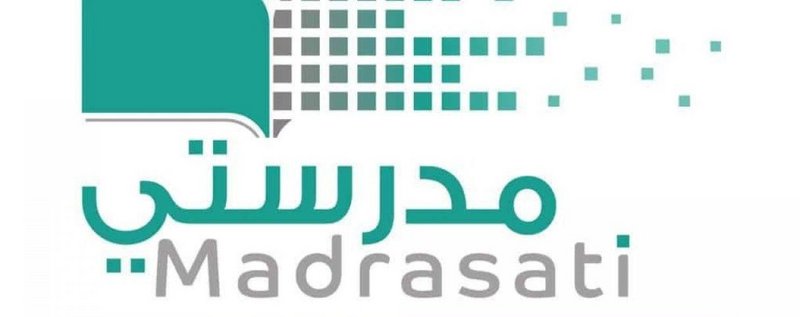 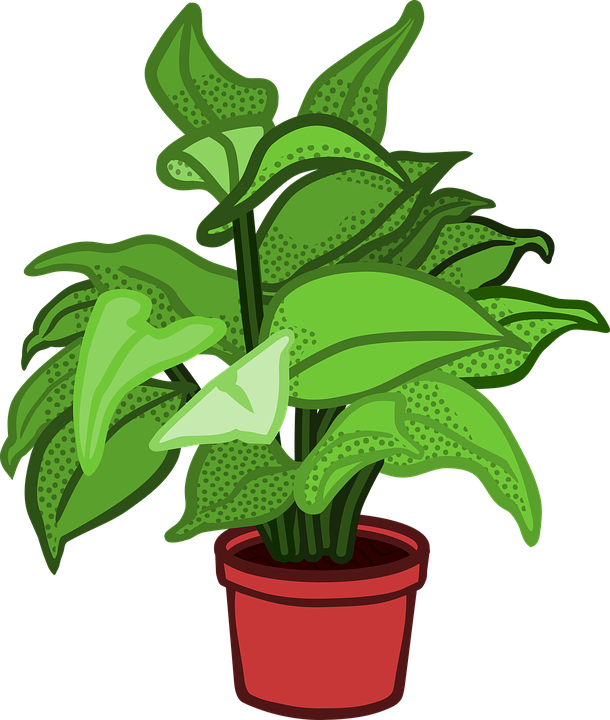 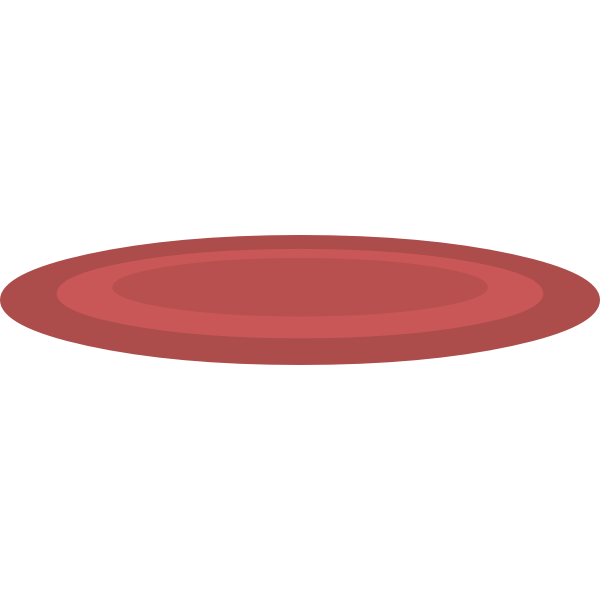